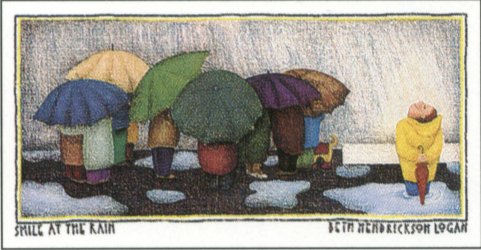 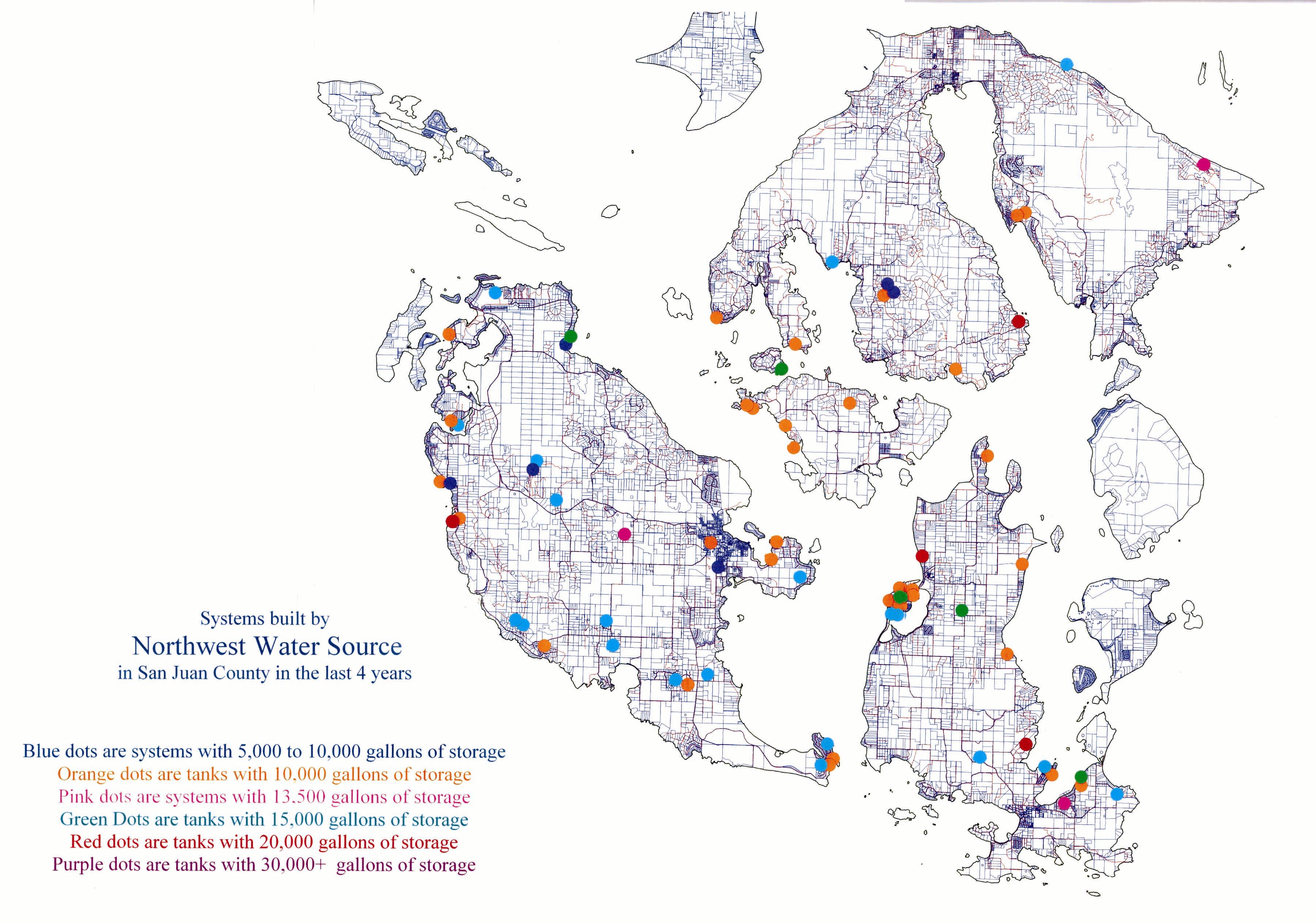 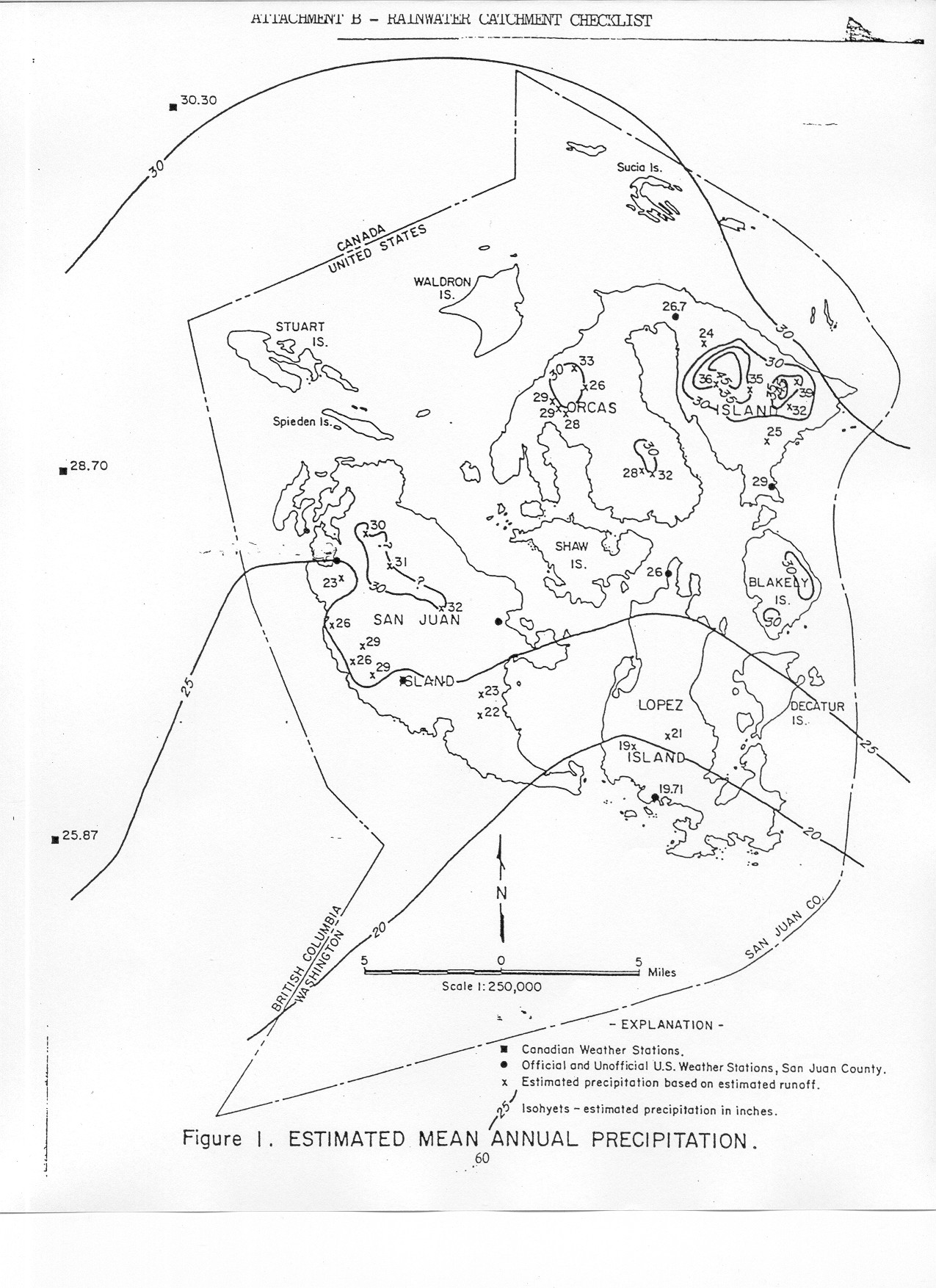 Siting of installations
Guemes Is. Wa., 9000 gal
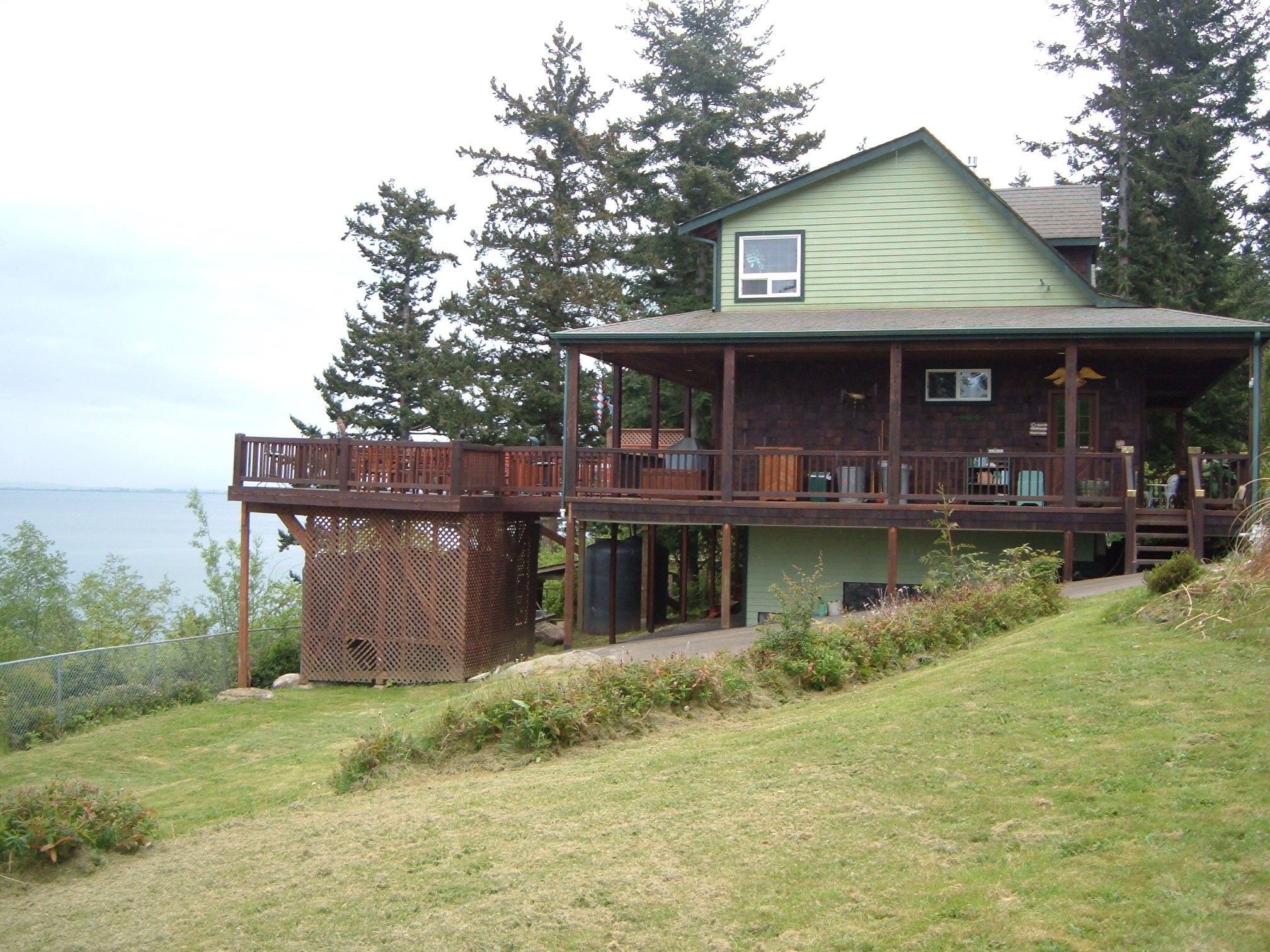 4@1440 gallon tanks under deck
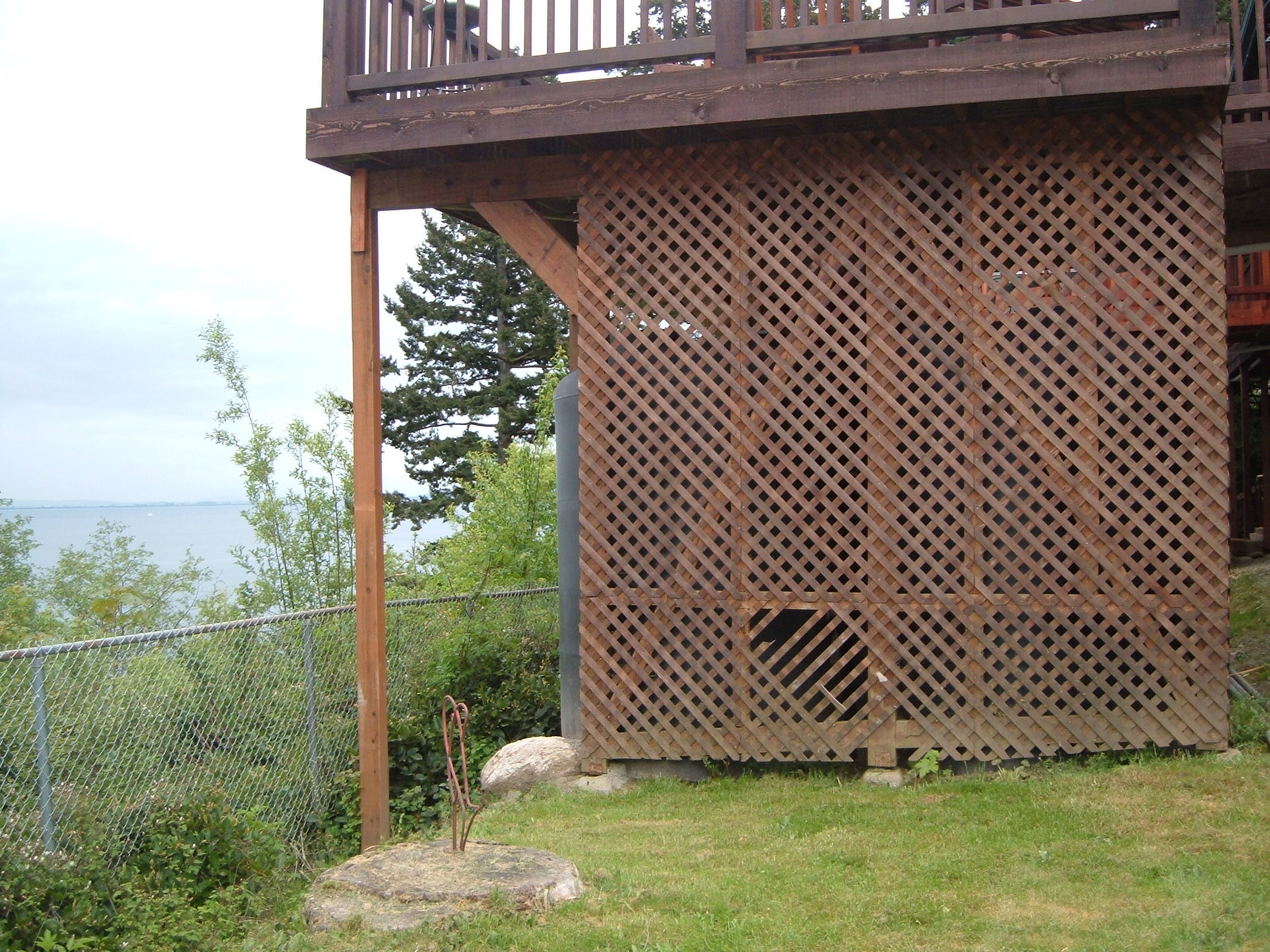 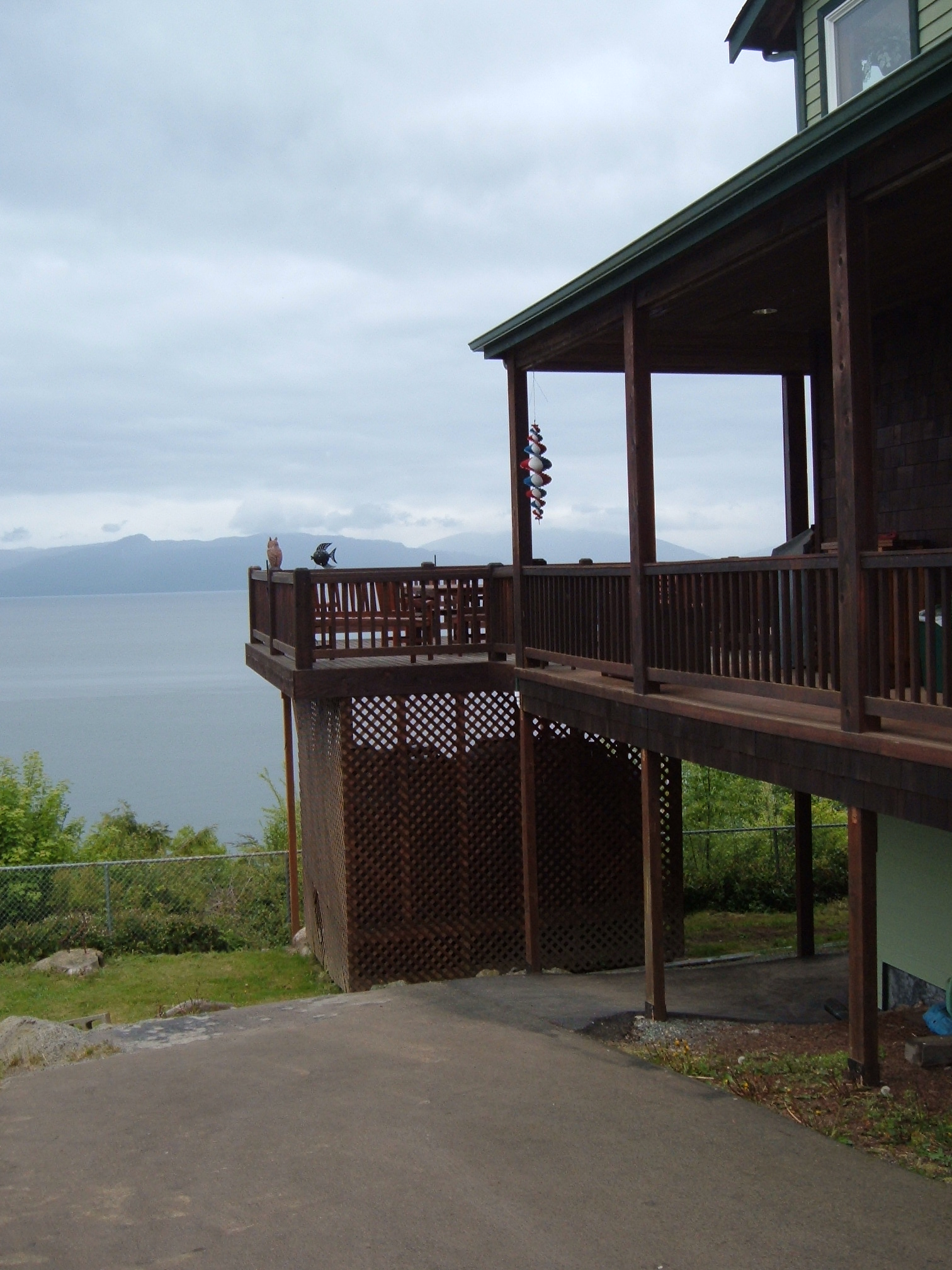 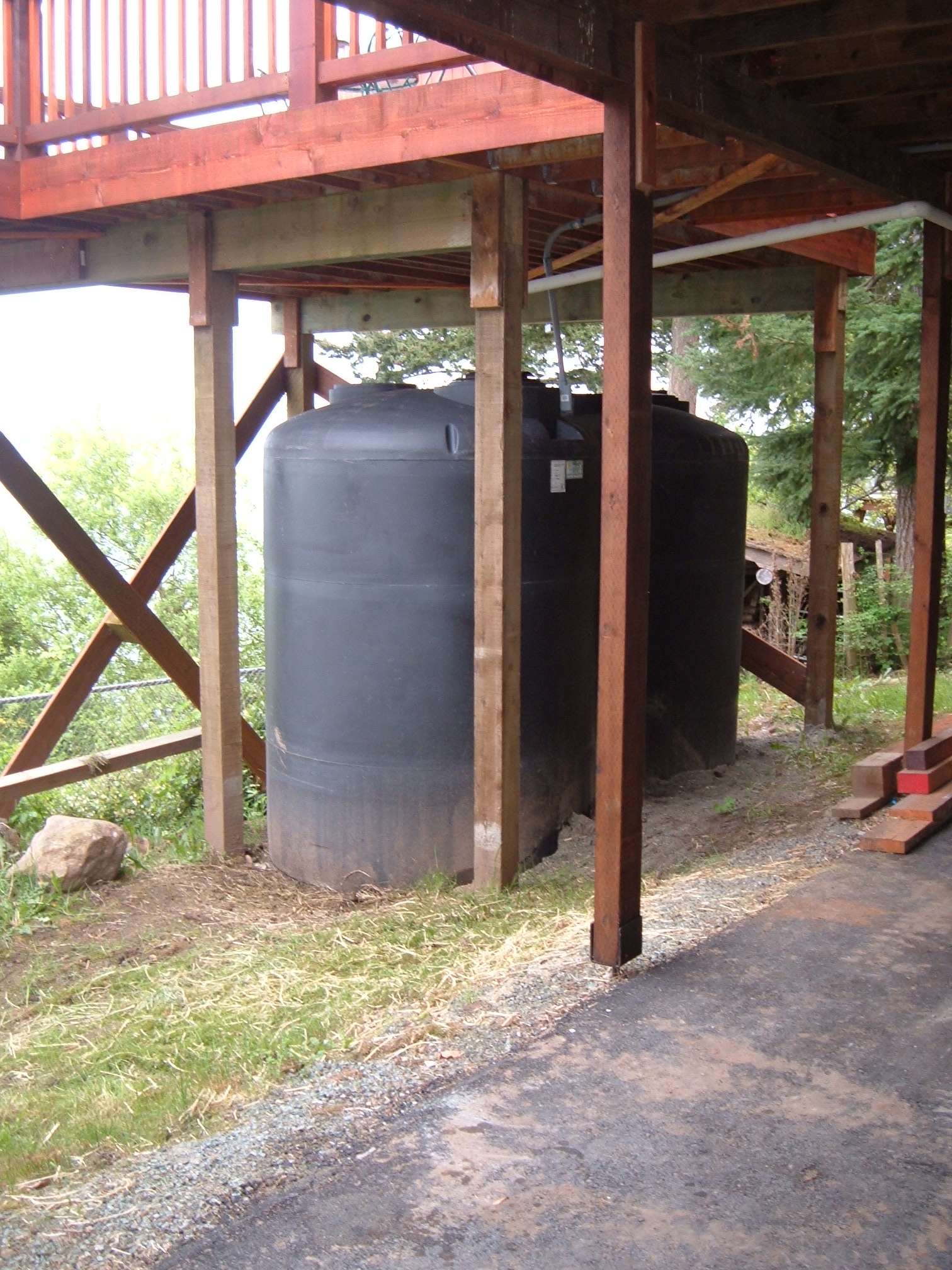 2 additional 1440 gal tanksunder other end of deck
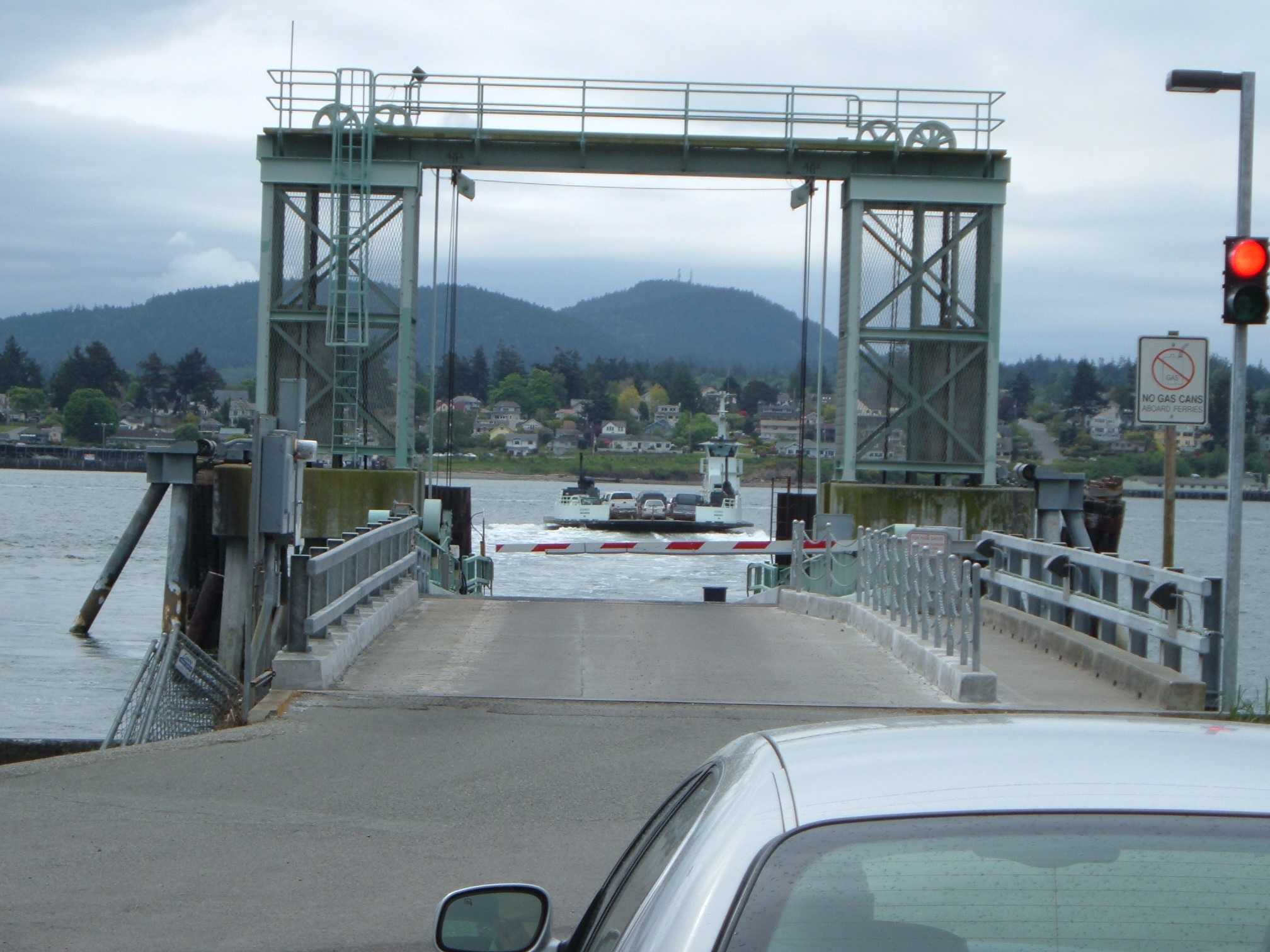 Sometimes logistics add challenges
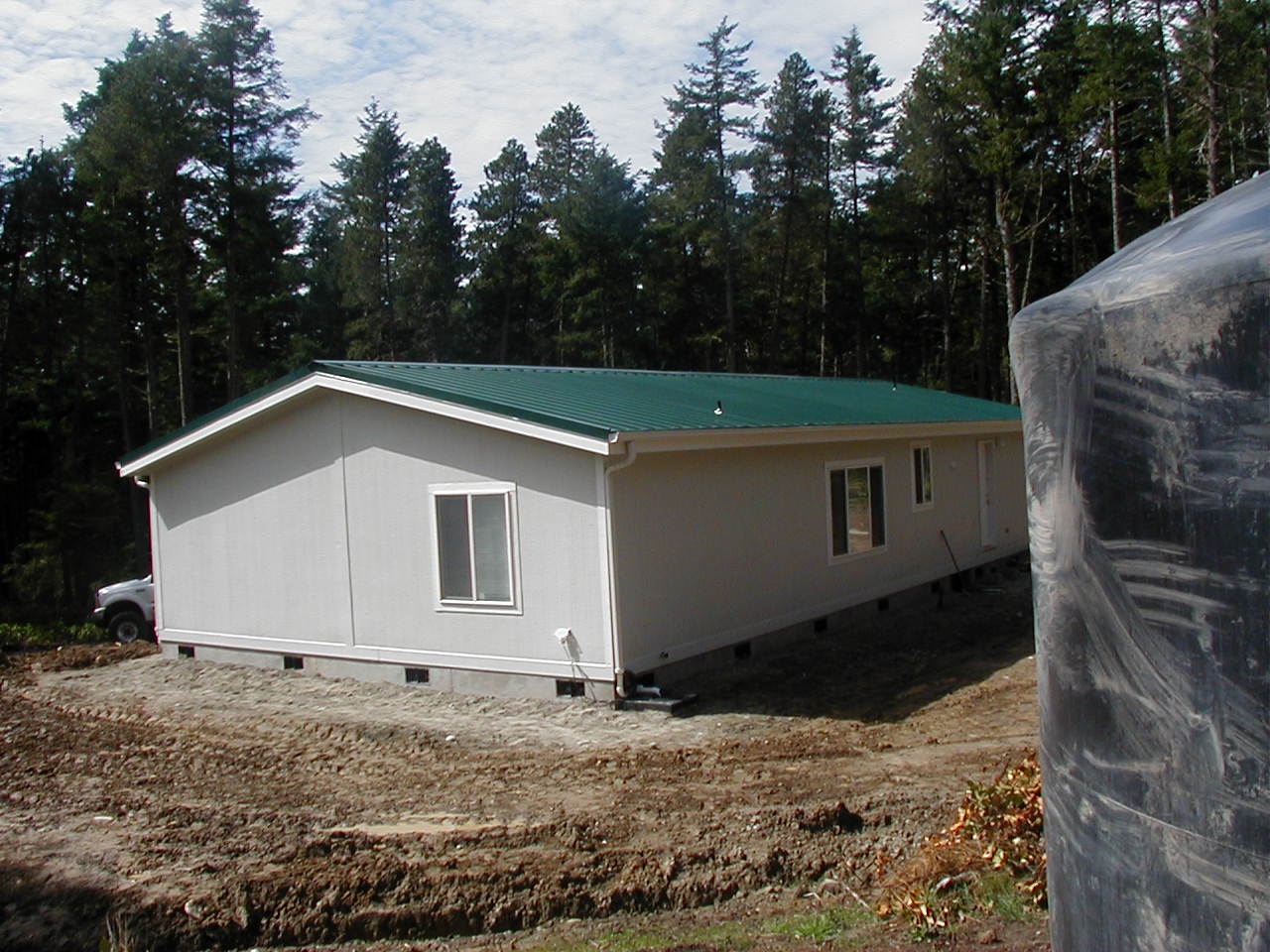 Manufactured home
Lopez Island
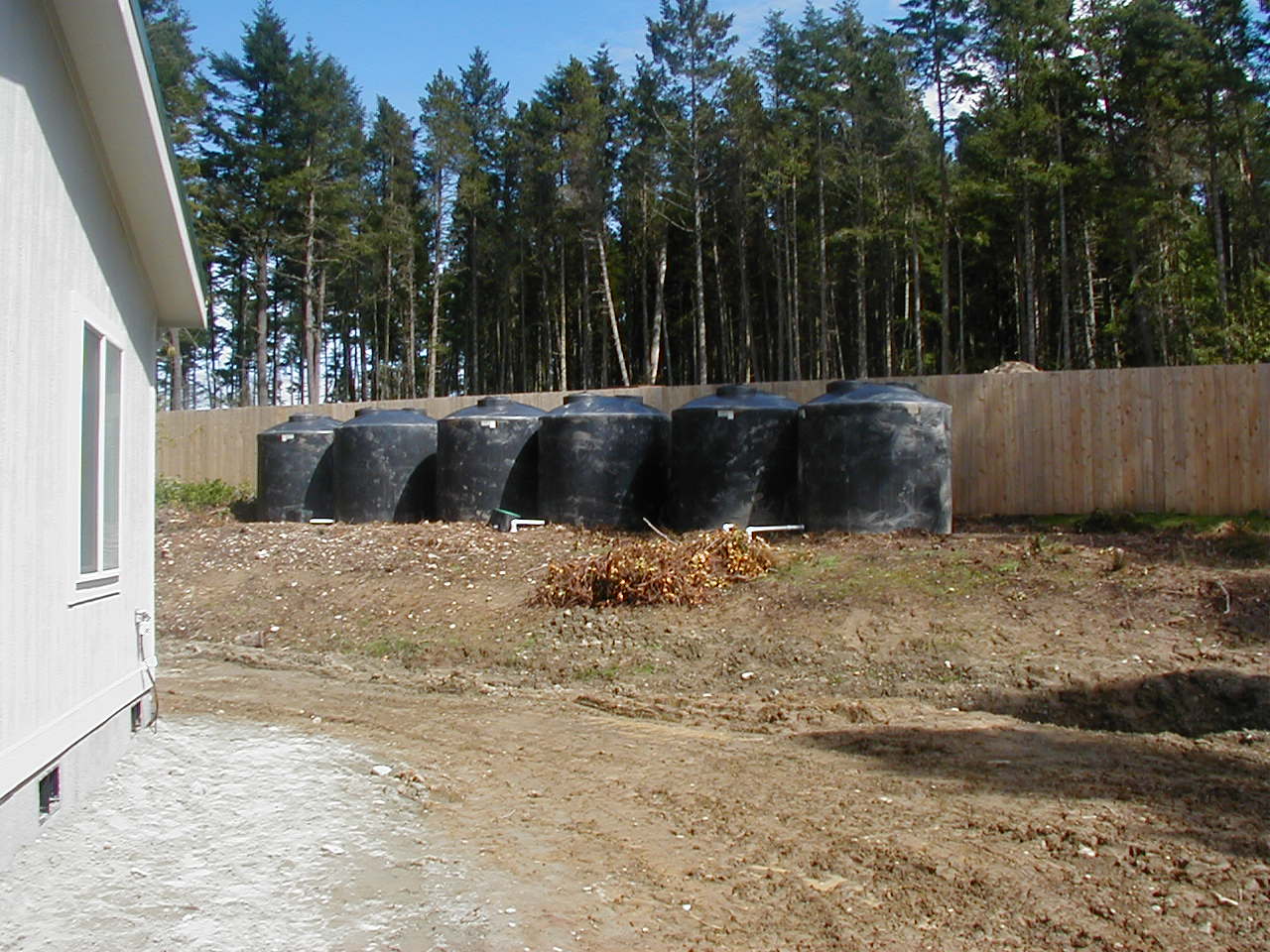 14040 gallons storage, Manufactured home
Lopez Island.
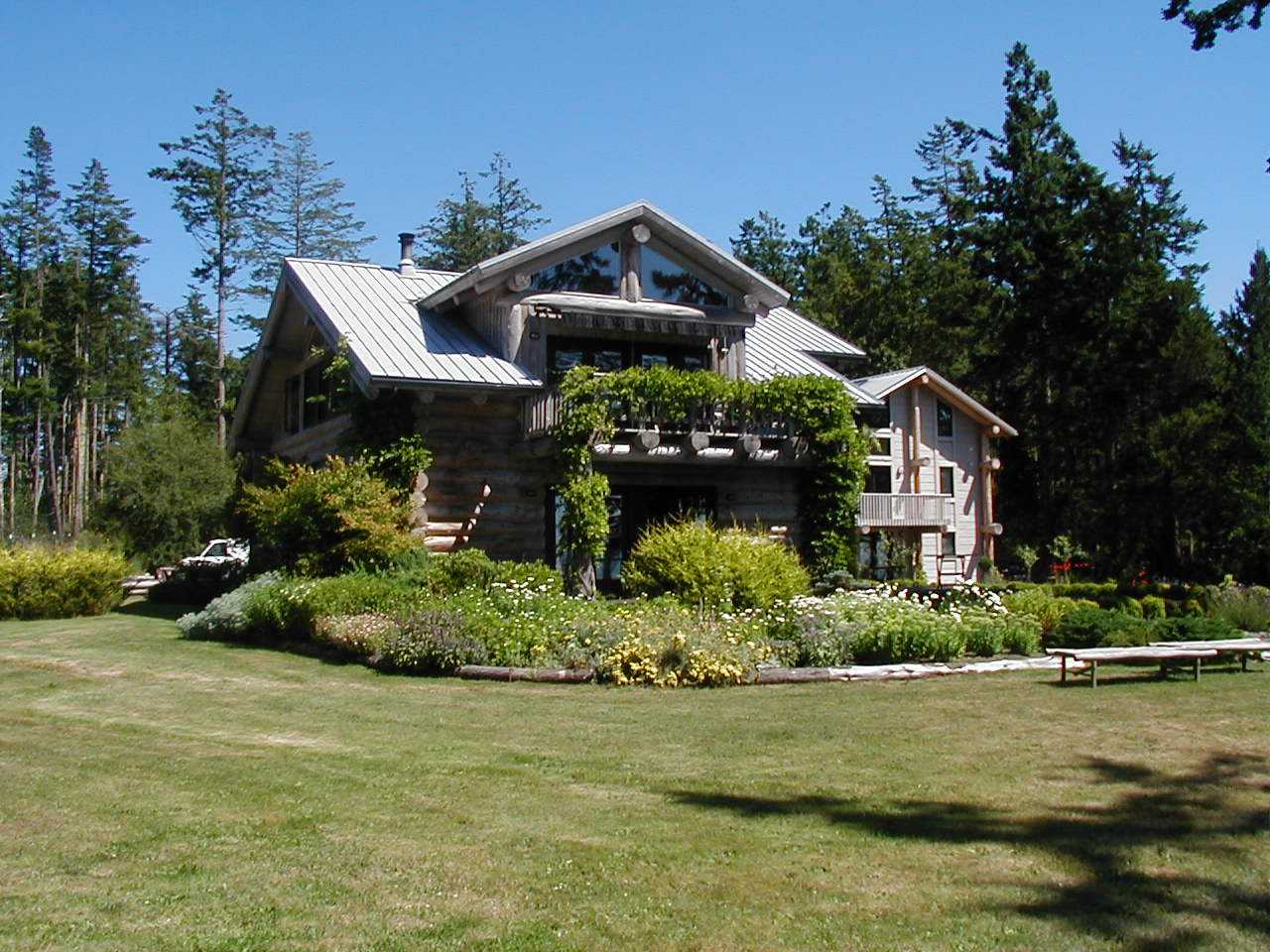 5000 sq. ft., Lopez Island
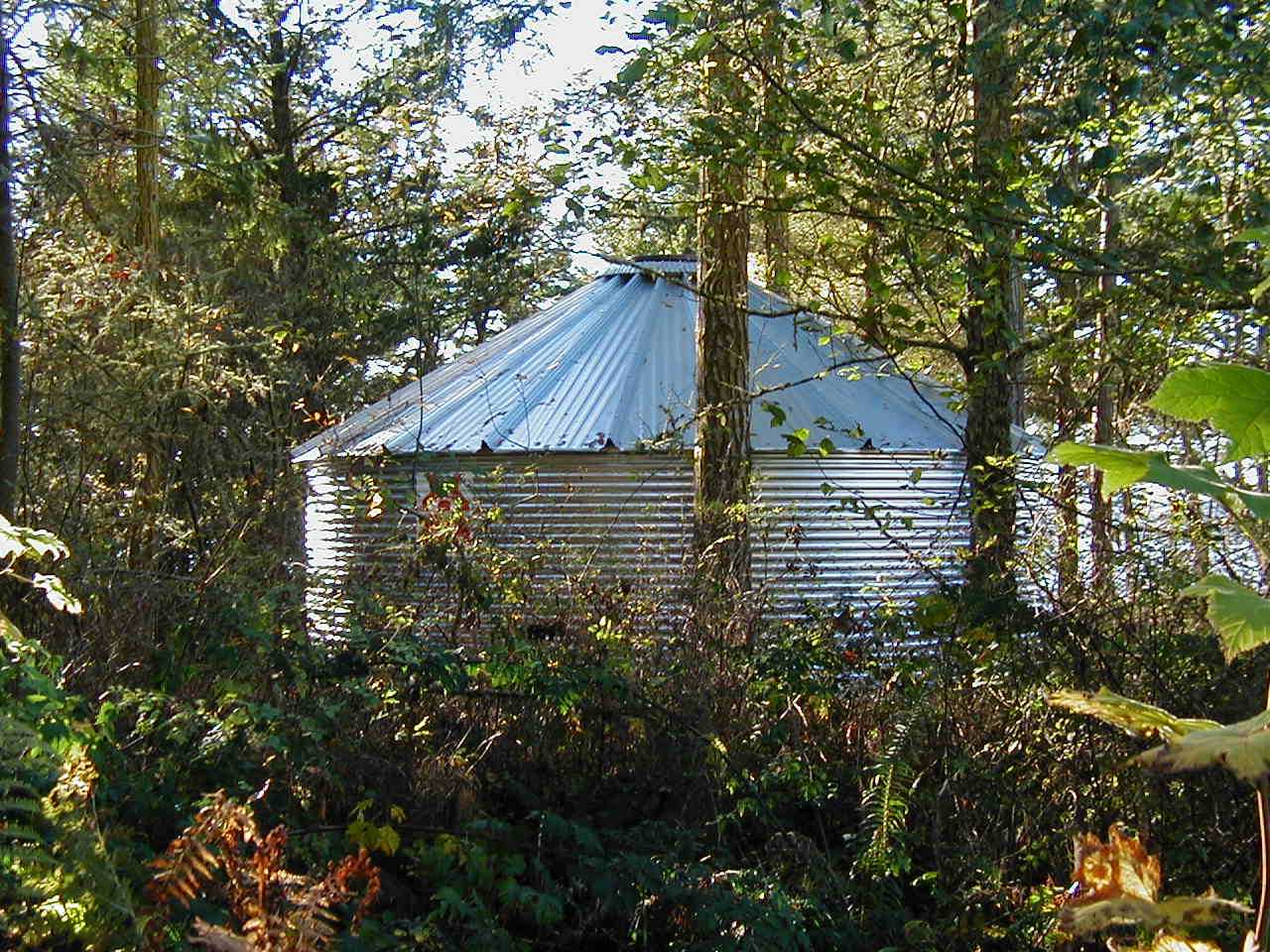 20,000 gallons
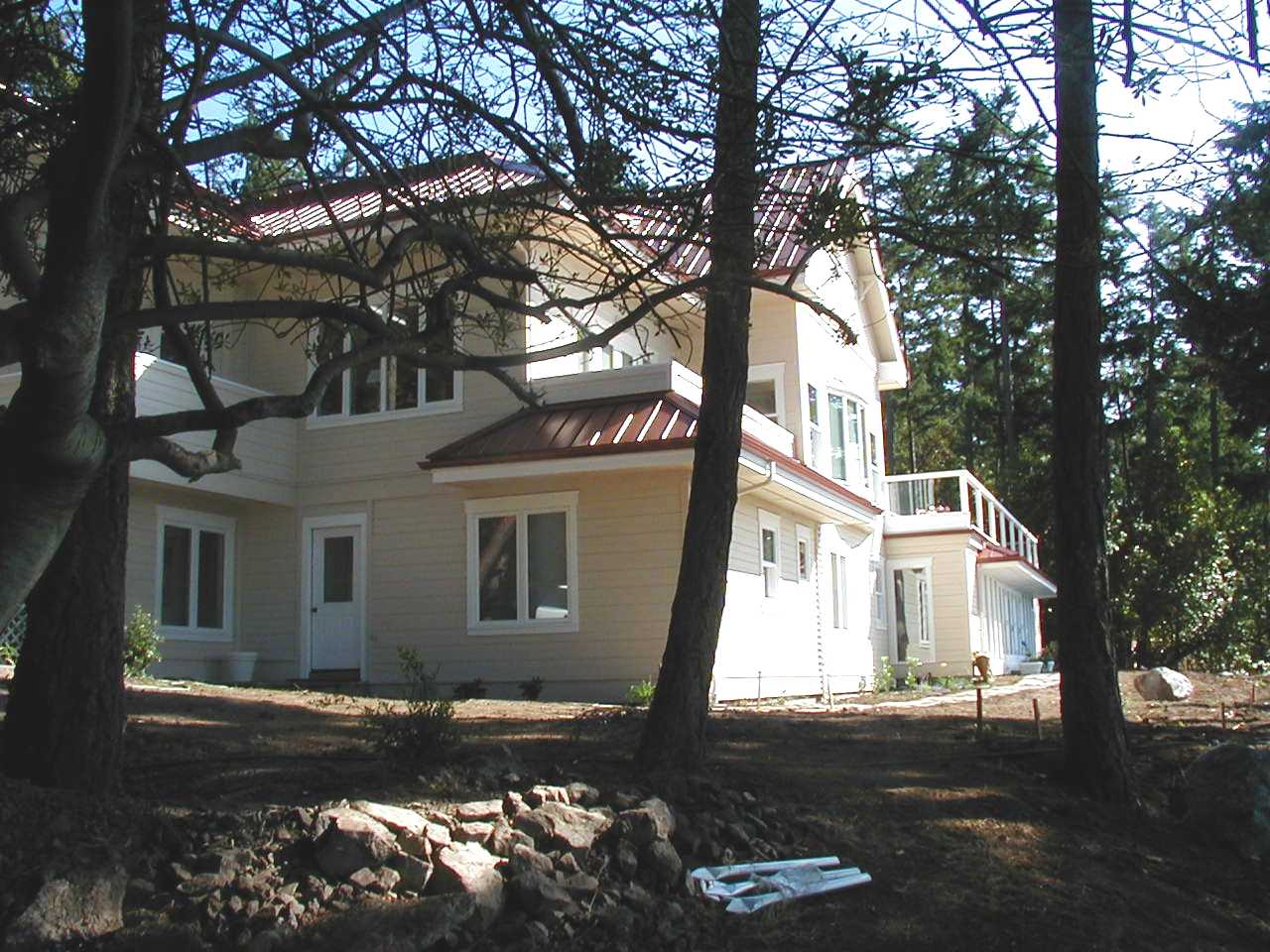 6,500 sq. ft., San Juan Island
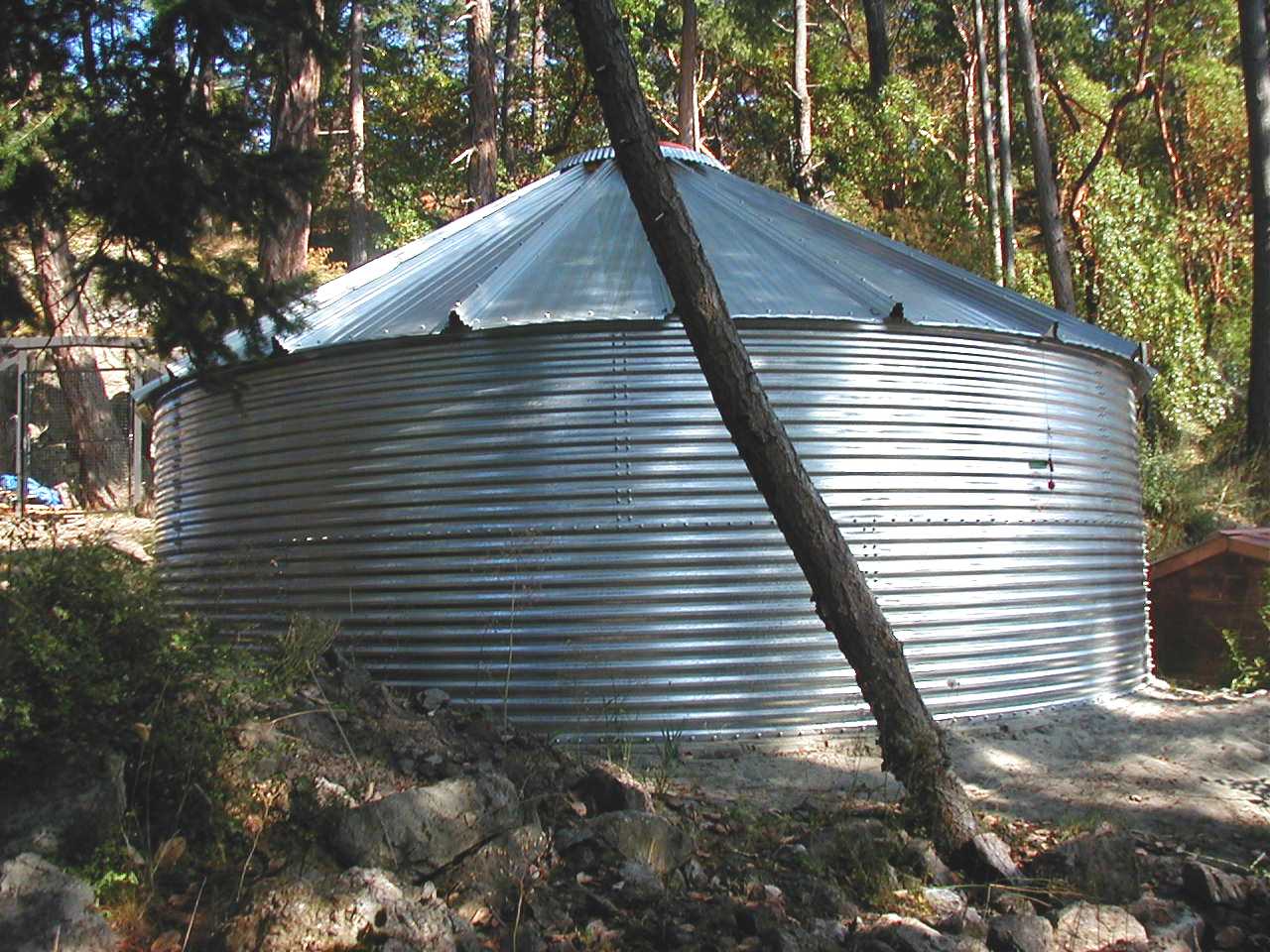 20,000 gallons
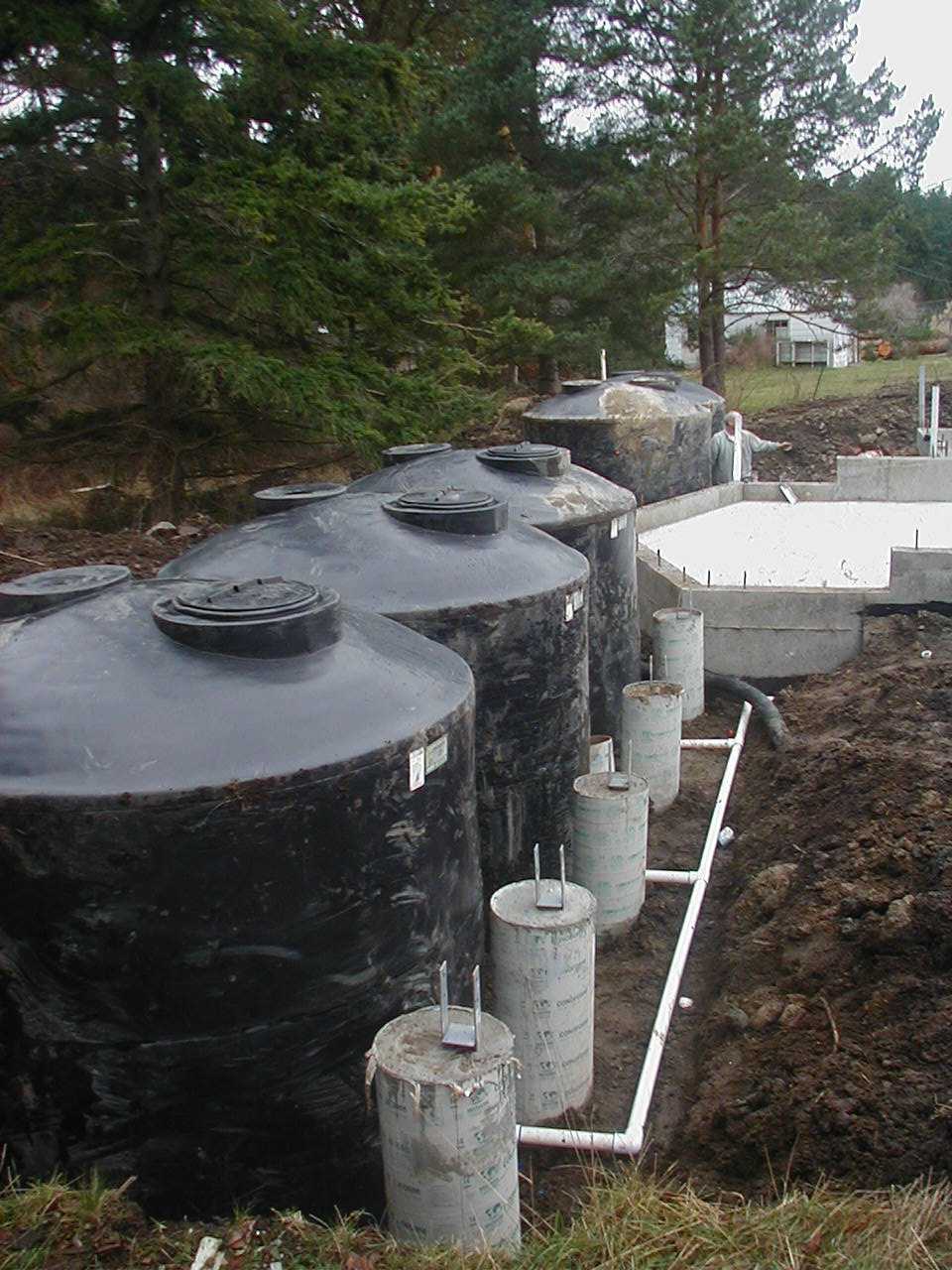 11,700 gallons, new construction
located under future deck
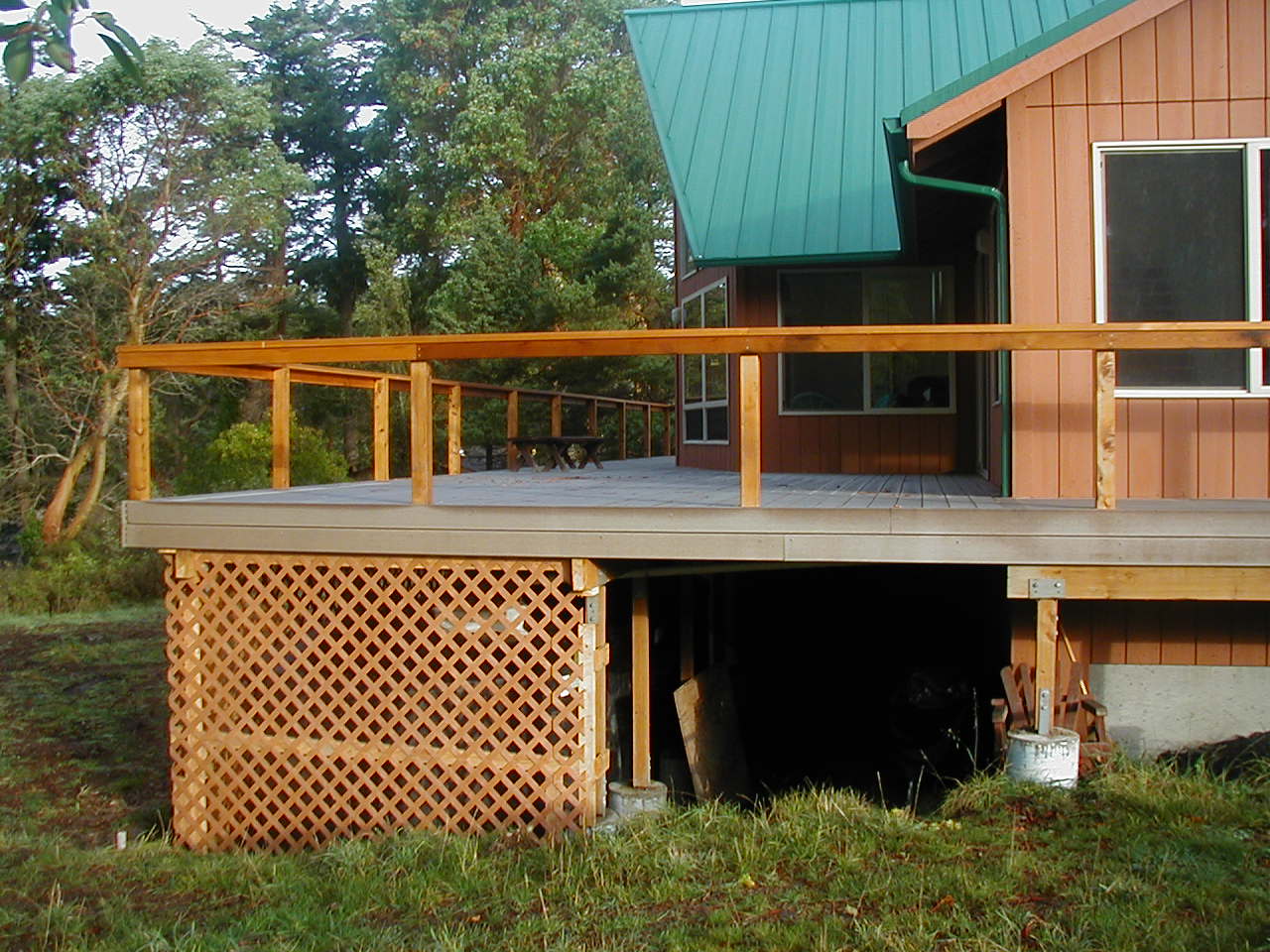 located under new deck
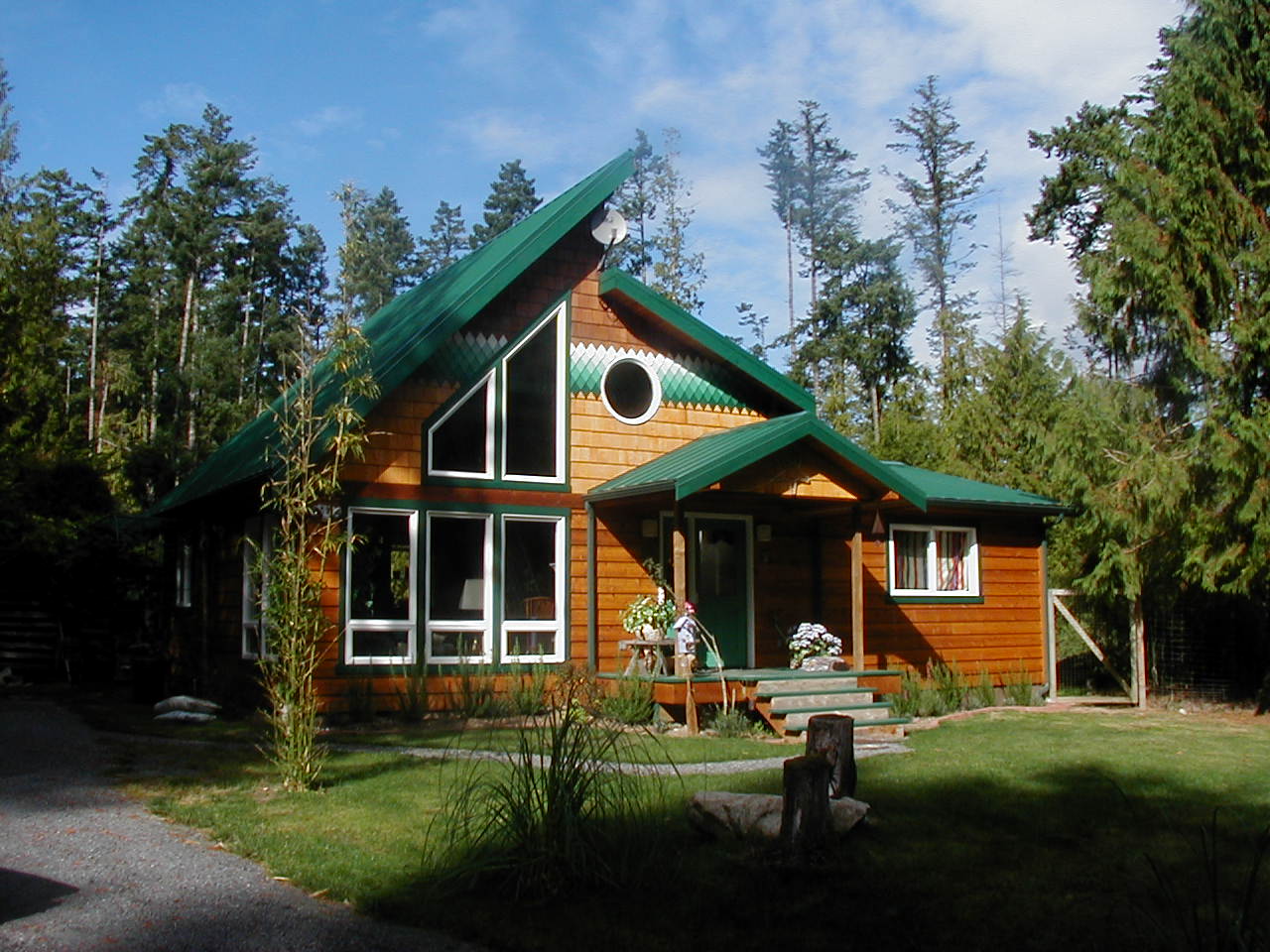 Forest Cabin Shaw Island
Tanks to right in blackberries
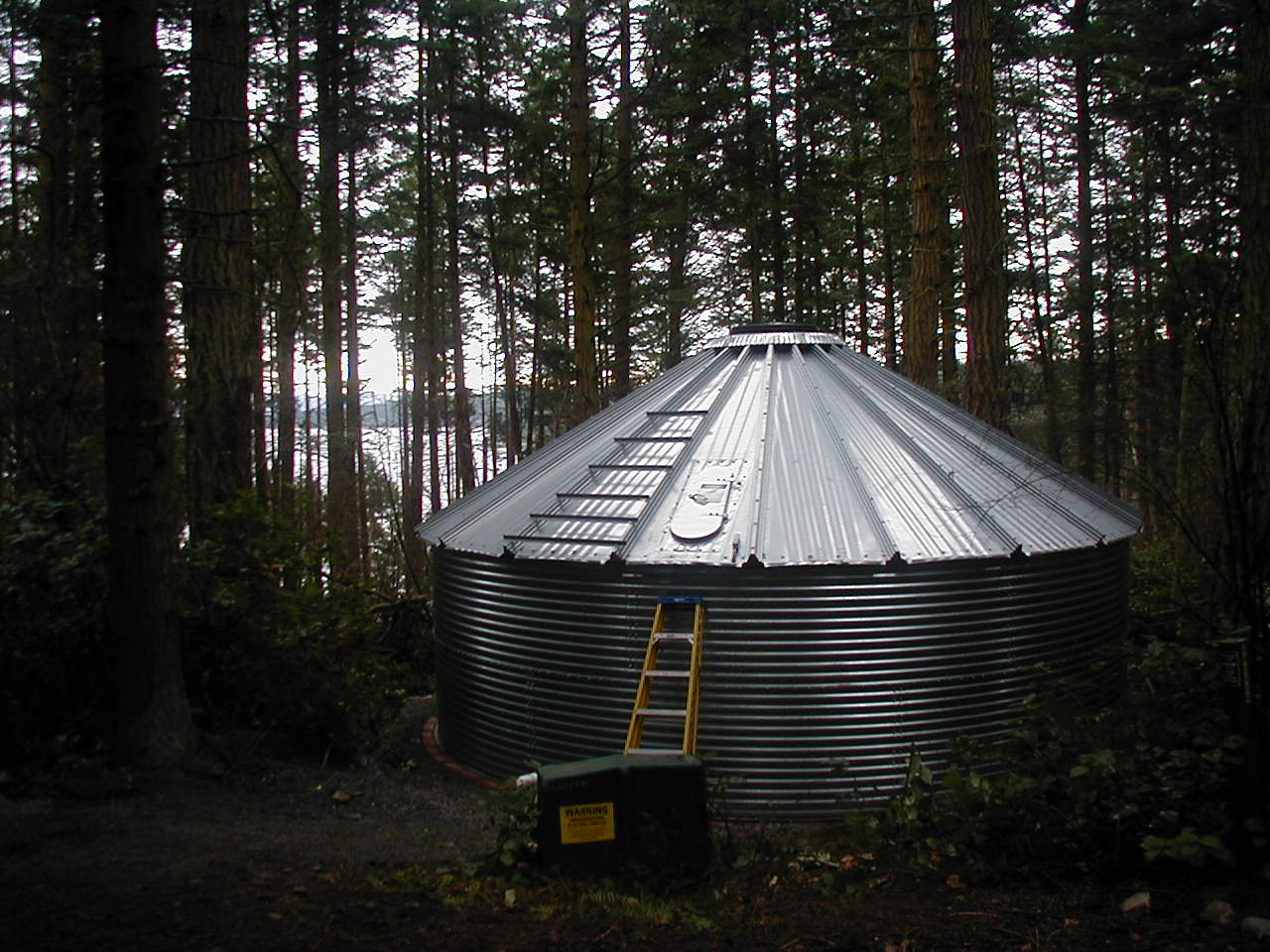 30,000 gallons storage
Lopez Island
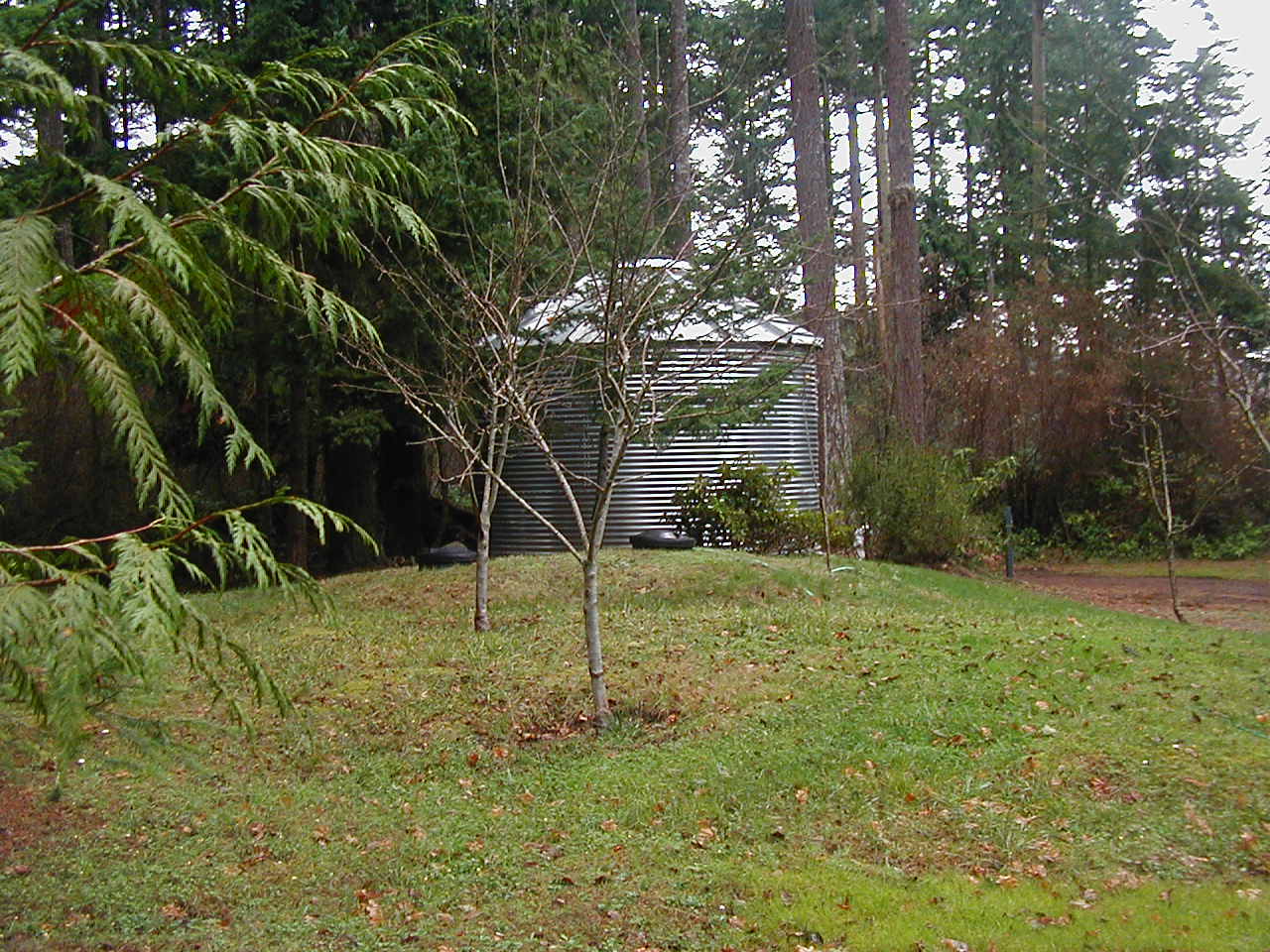 15,000 gallon tankSan Juan Is.
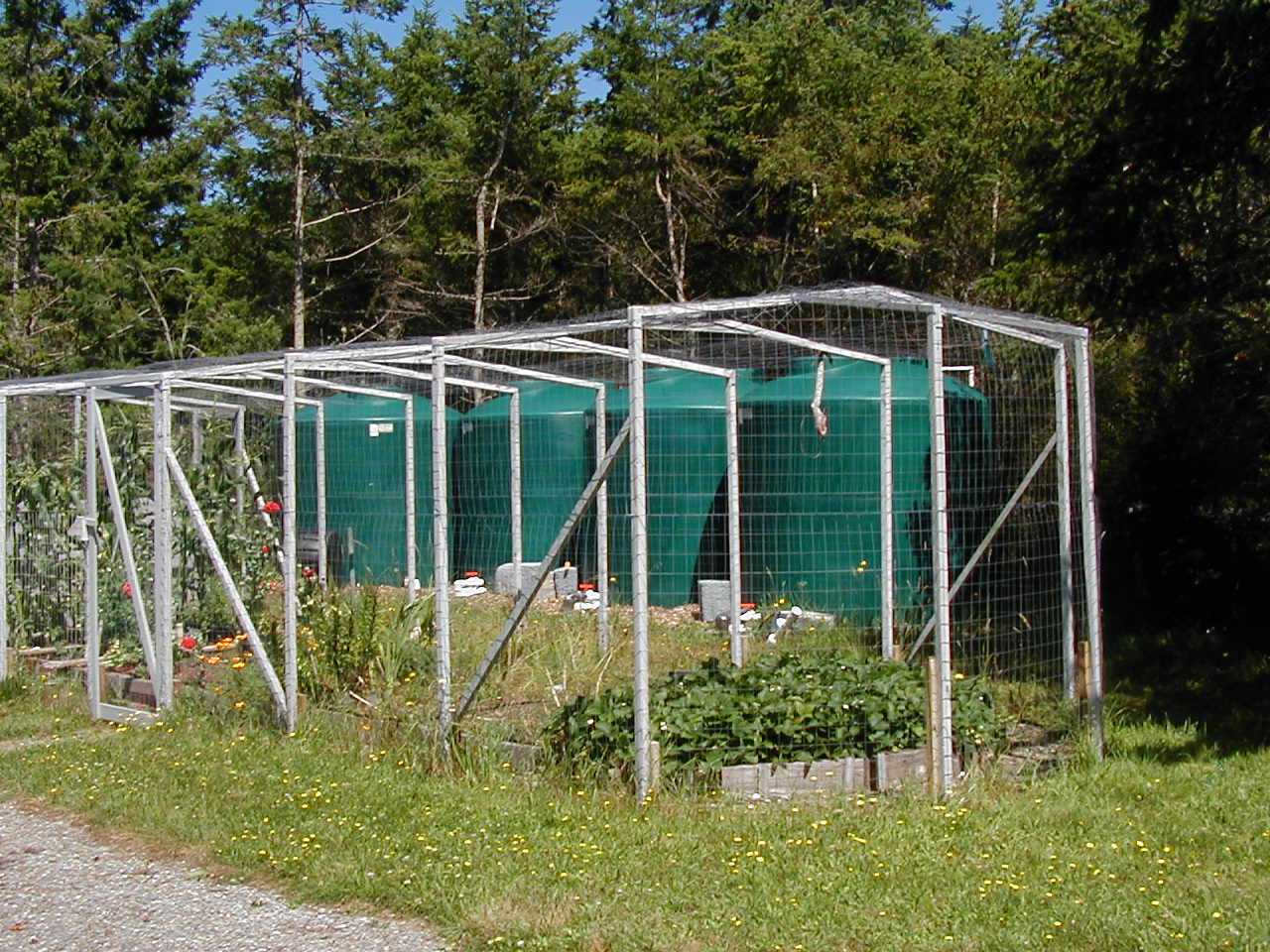 4 @2340 gallon tanks
9600 gallons
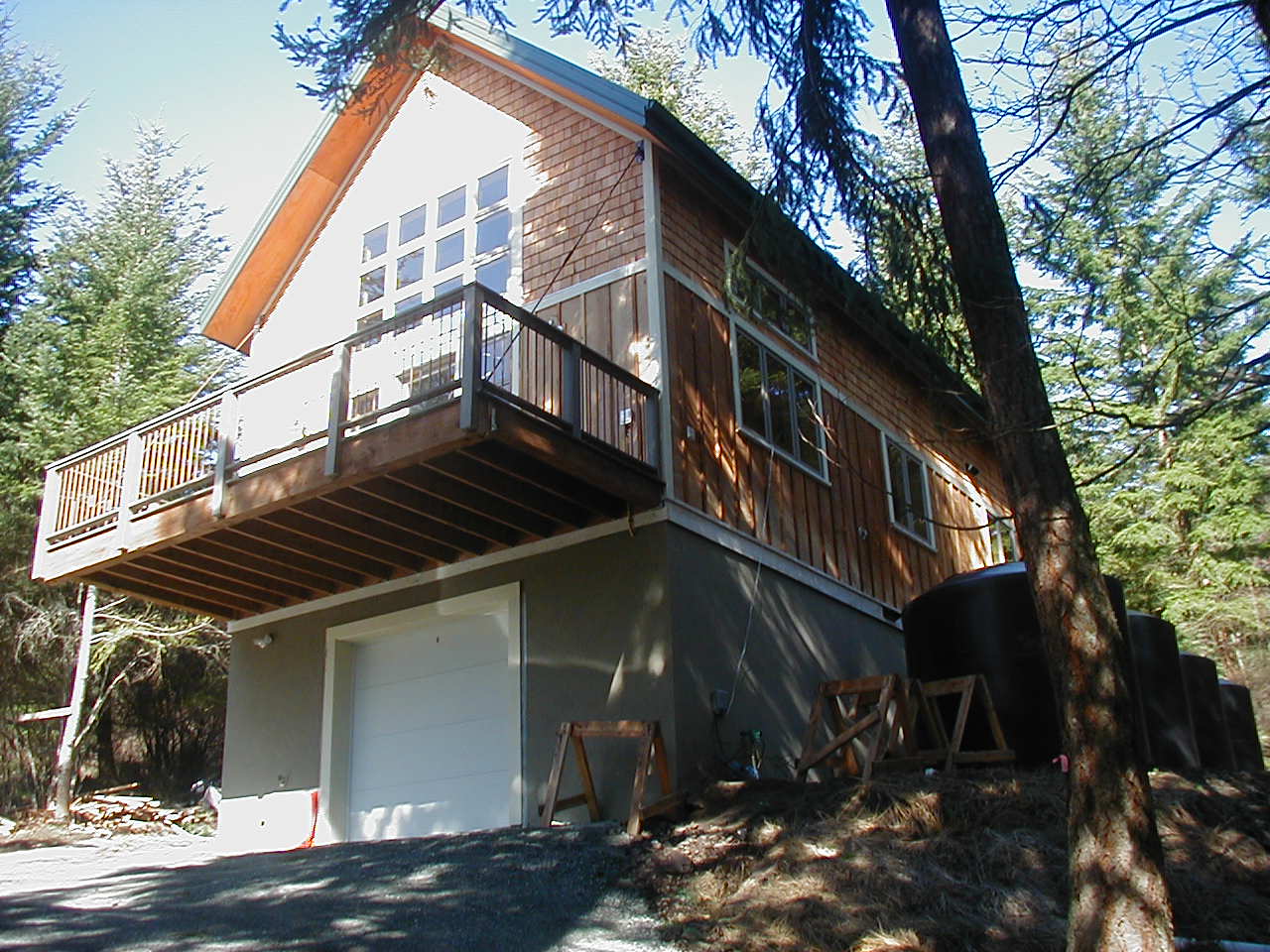 As seen in July 2003 Sunset Magazine
Orcas Island rental cabin
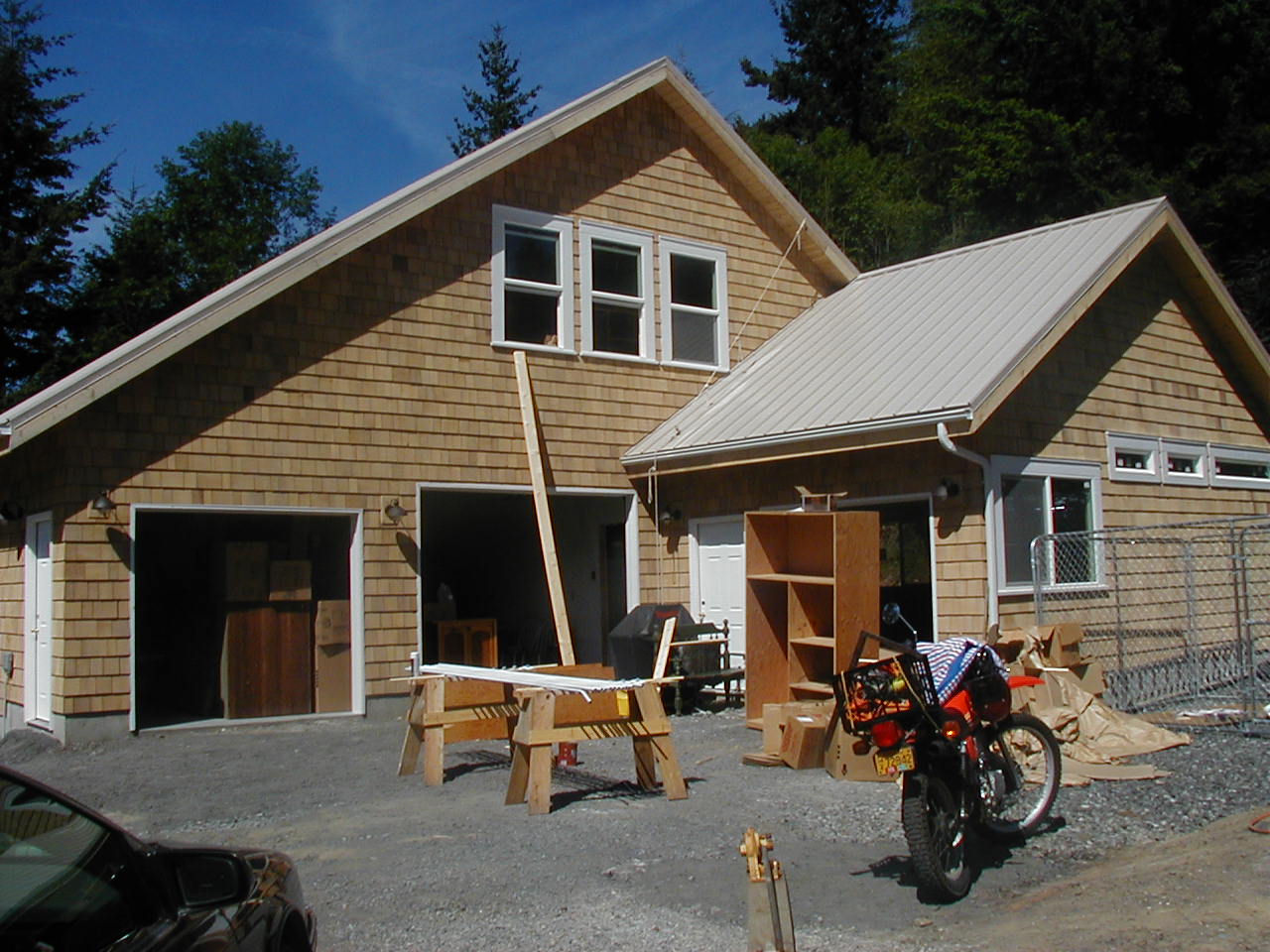 New construction
Orcas Island
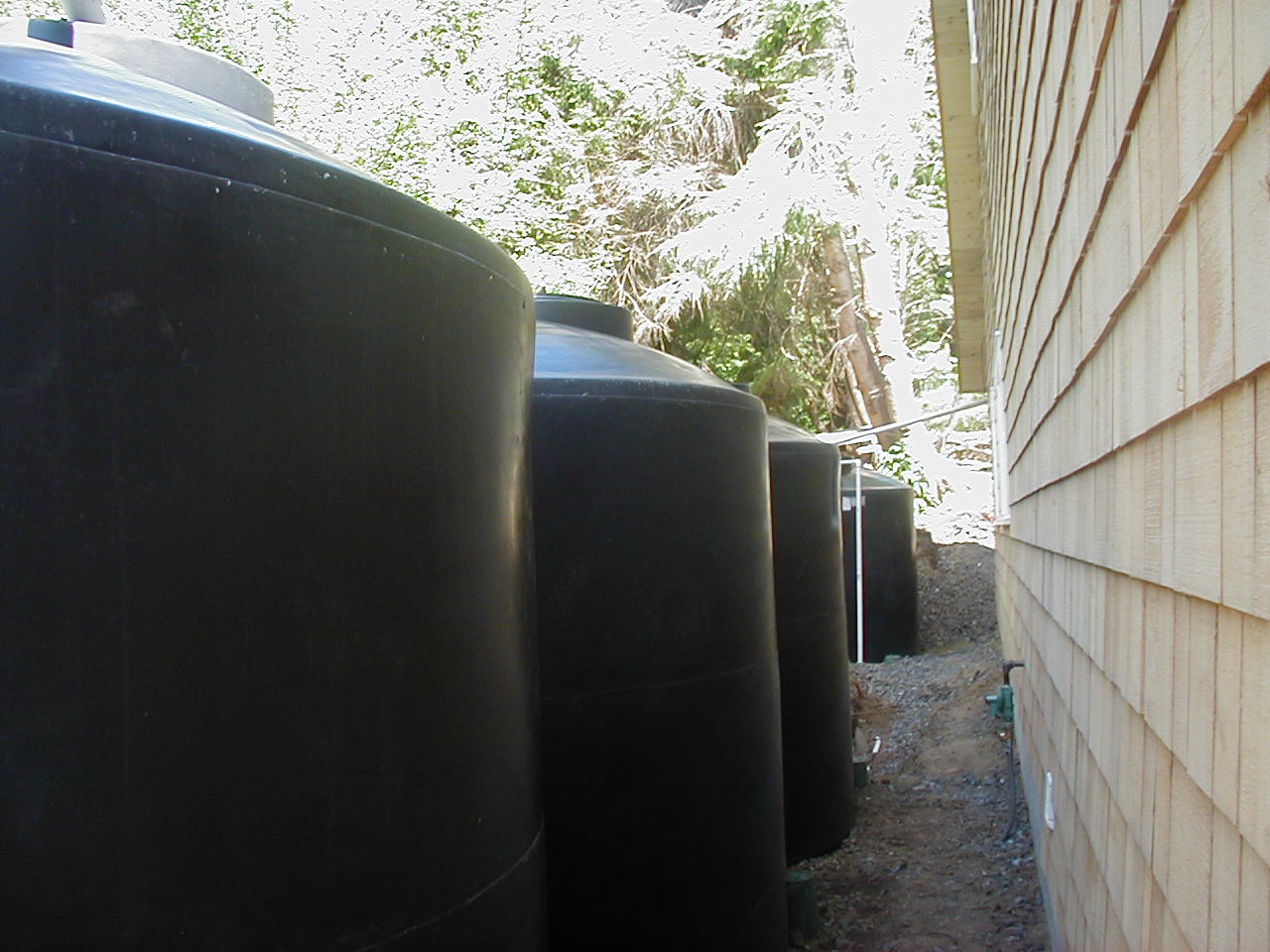 new construction
catchment required for 
      building permit
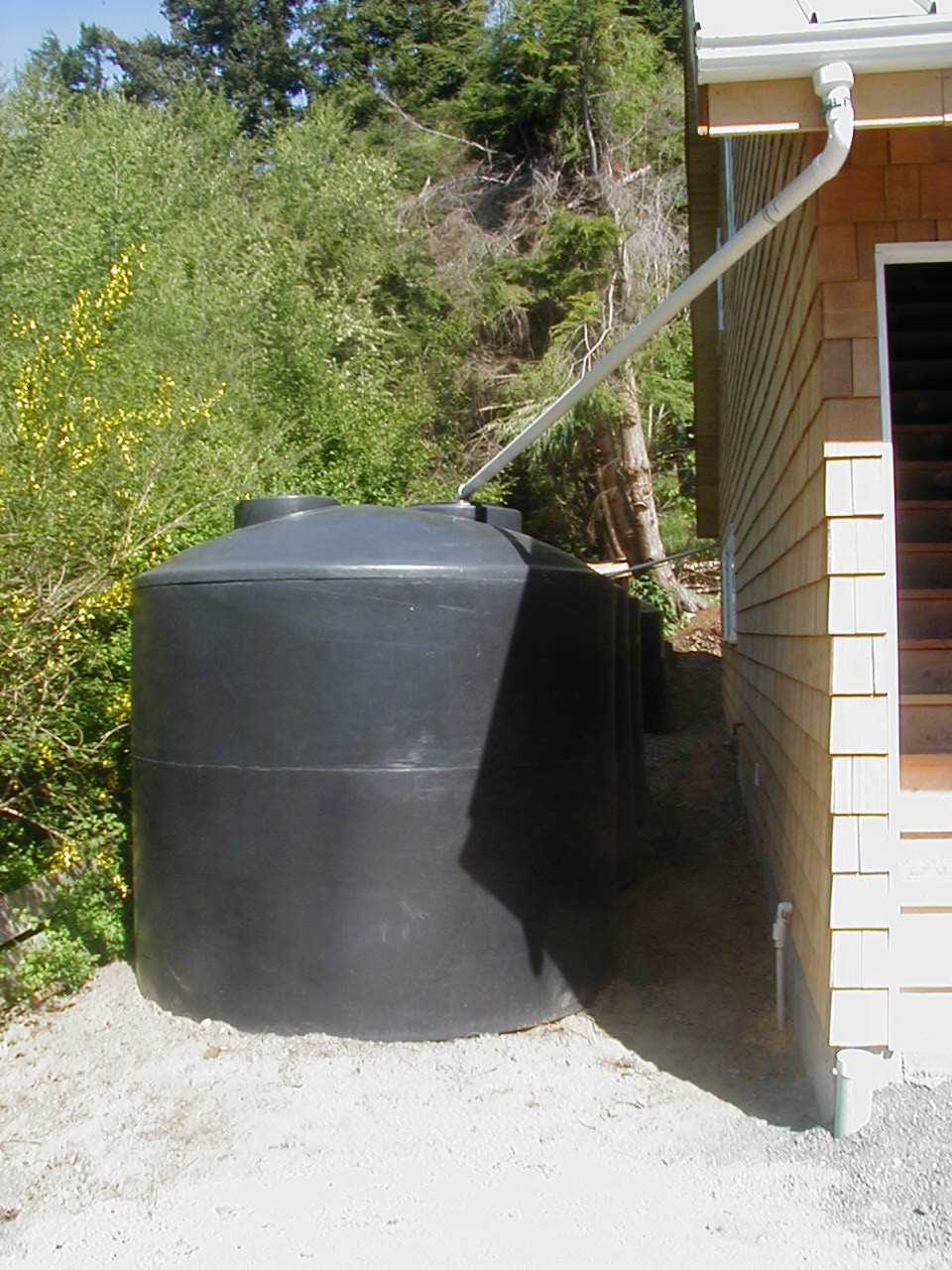 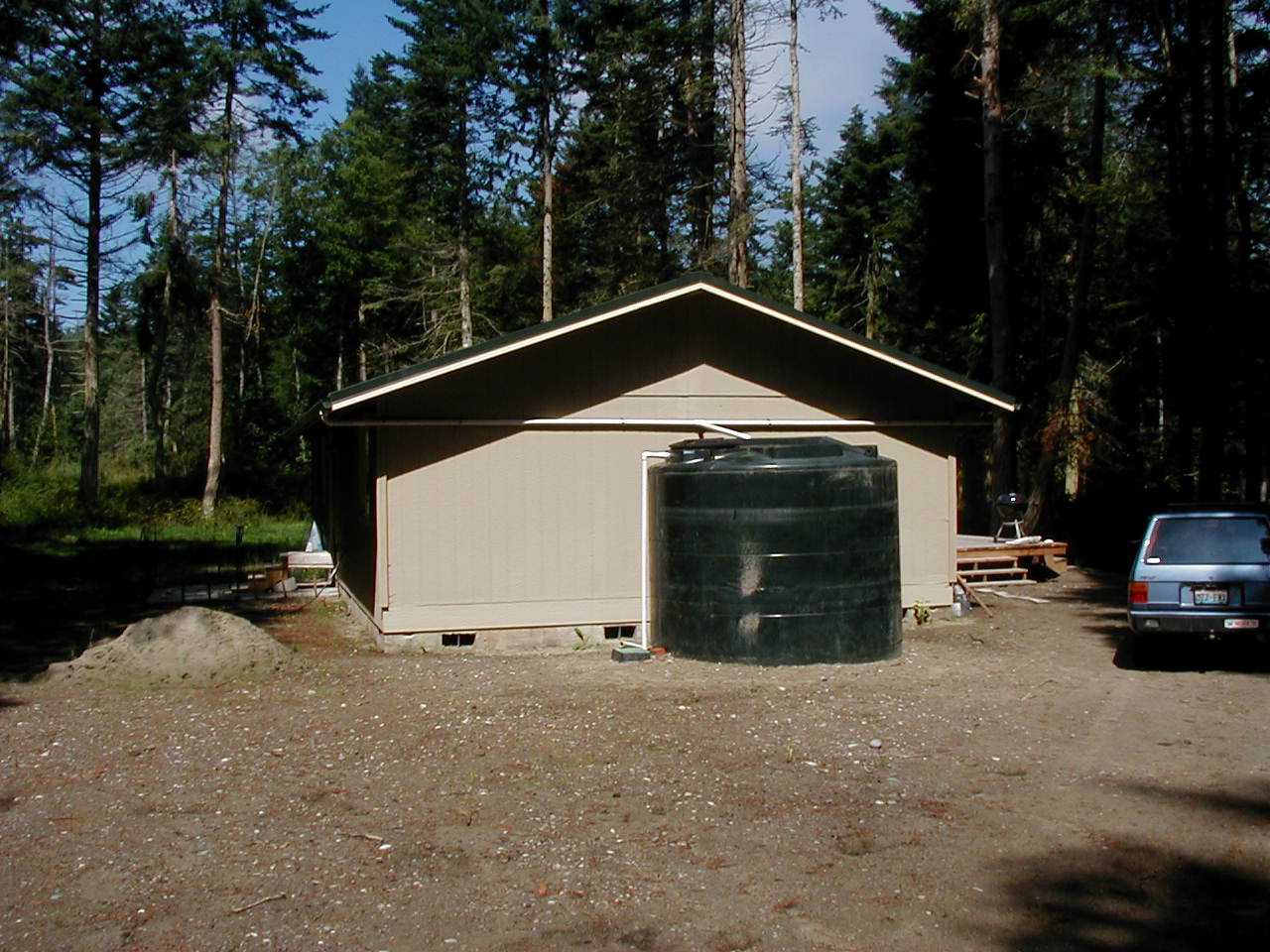 4000 gallon tank
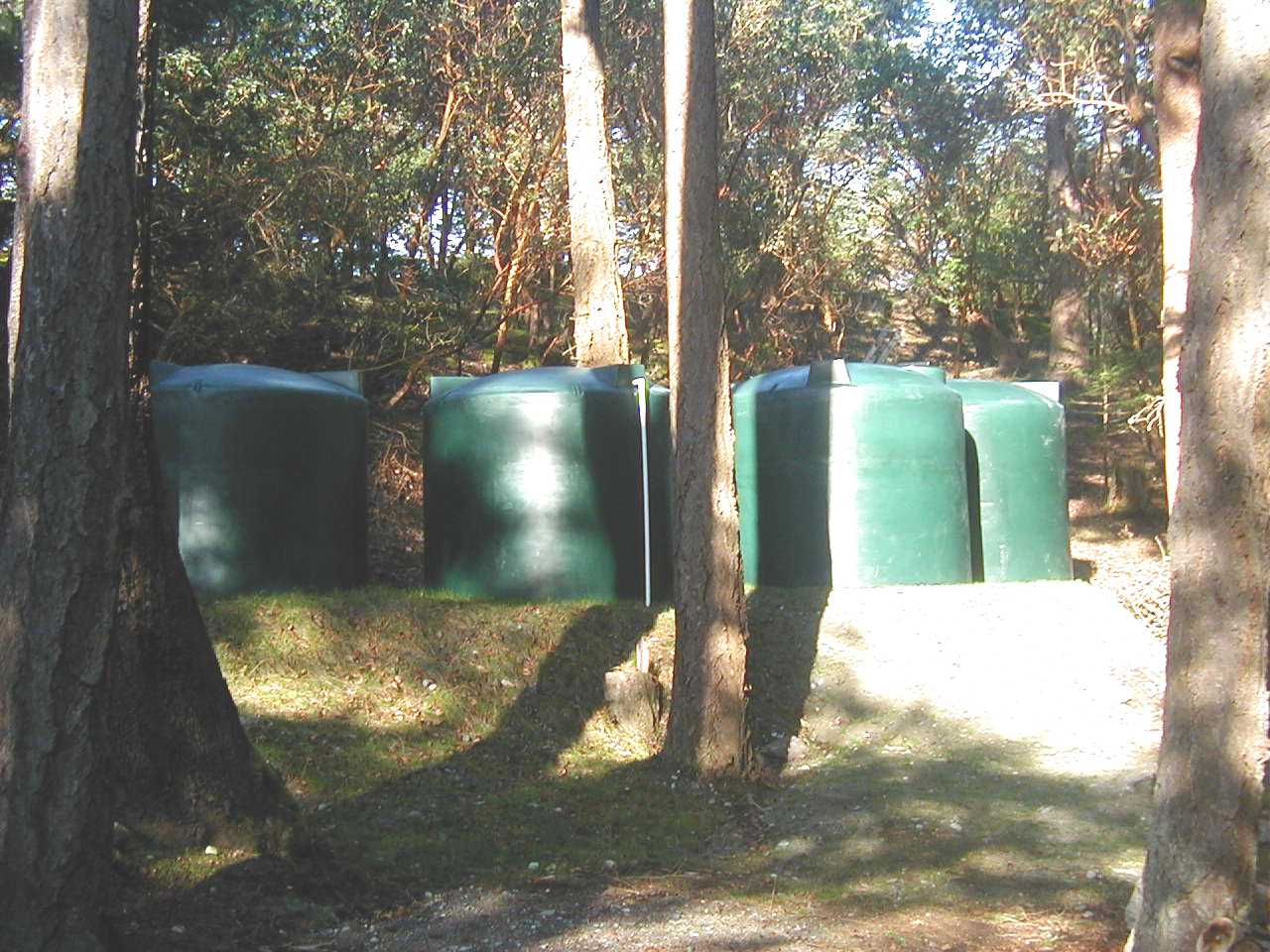 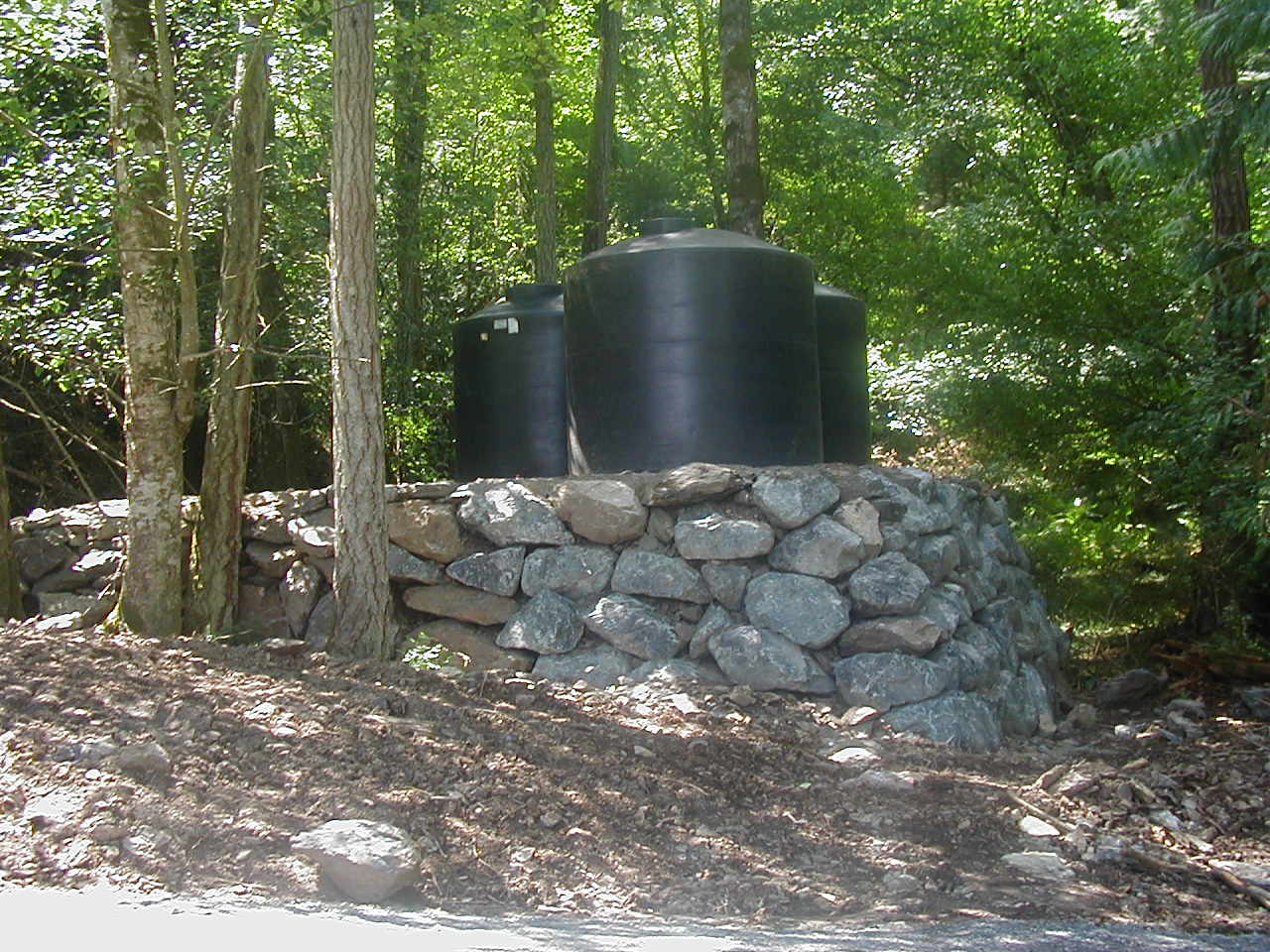 Very overbuilt pad
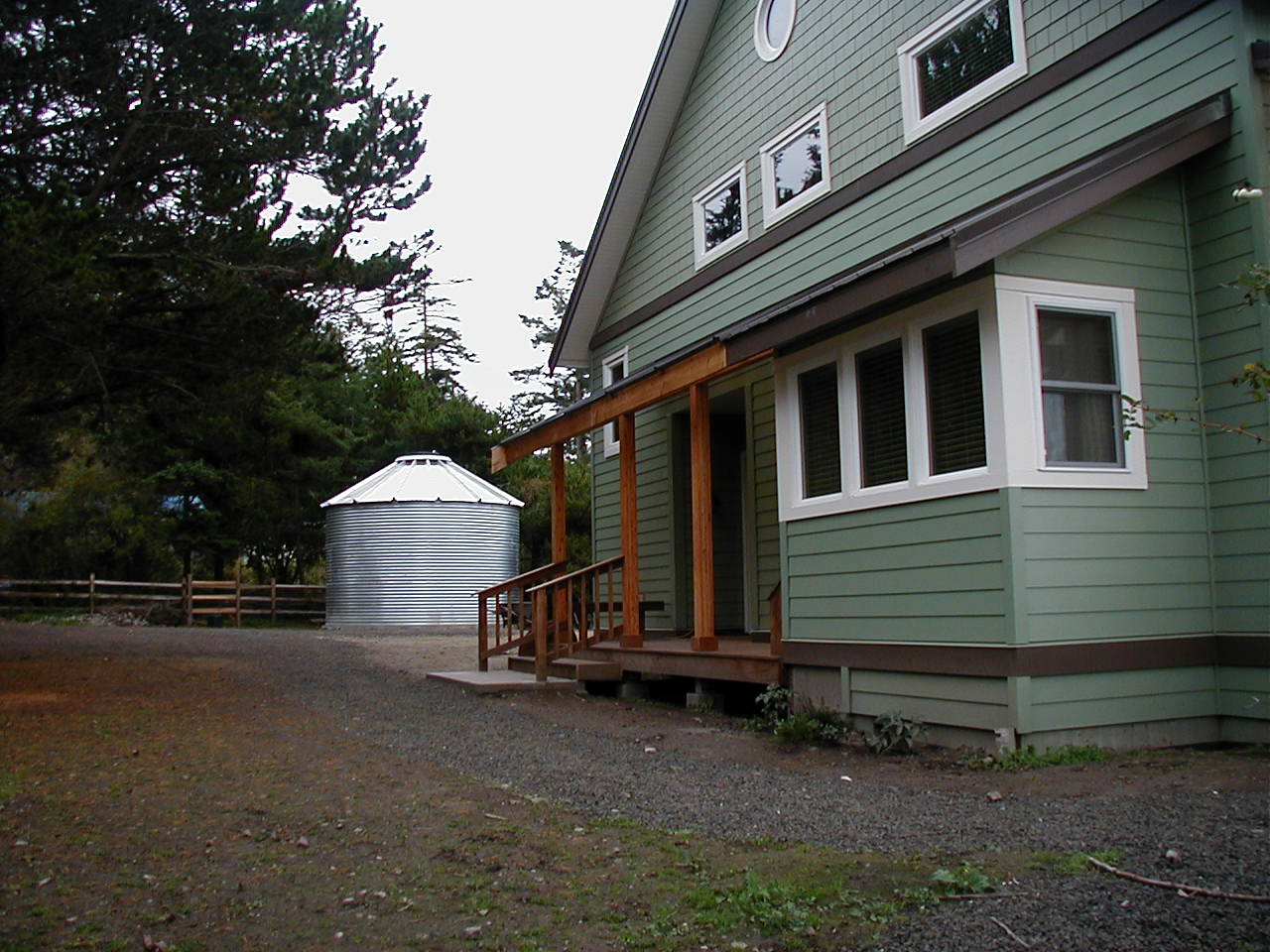 15,000 gallon tank adjacent to new home.  Required for permit
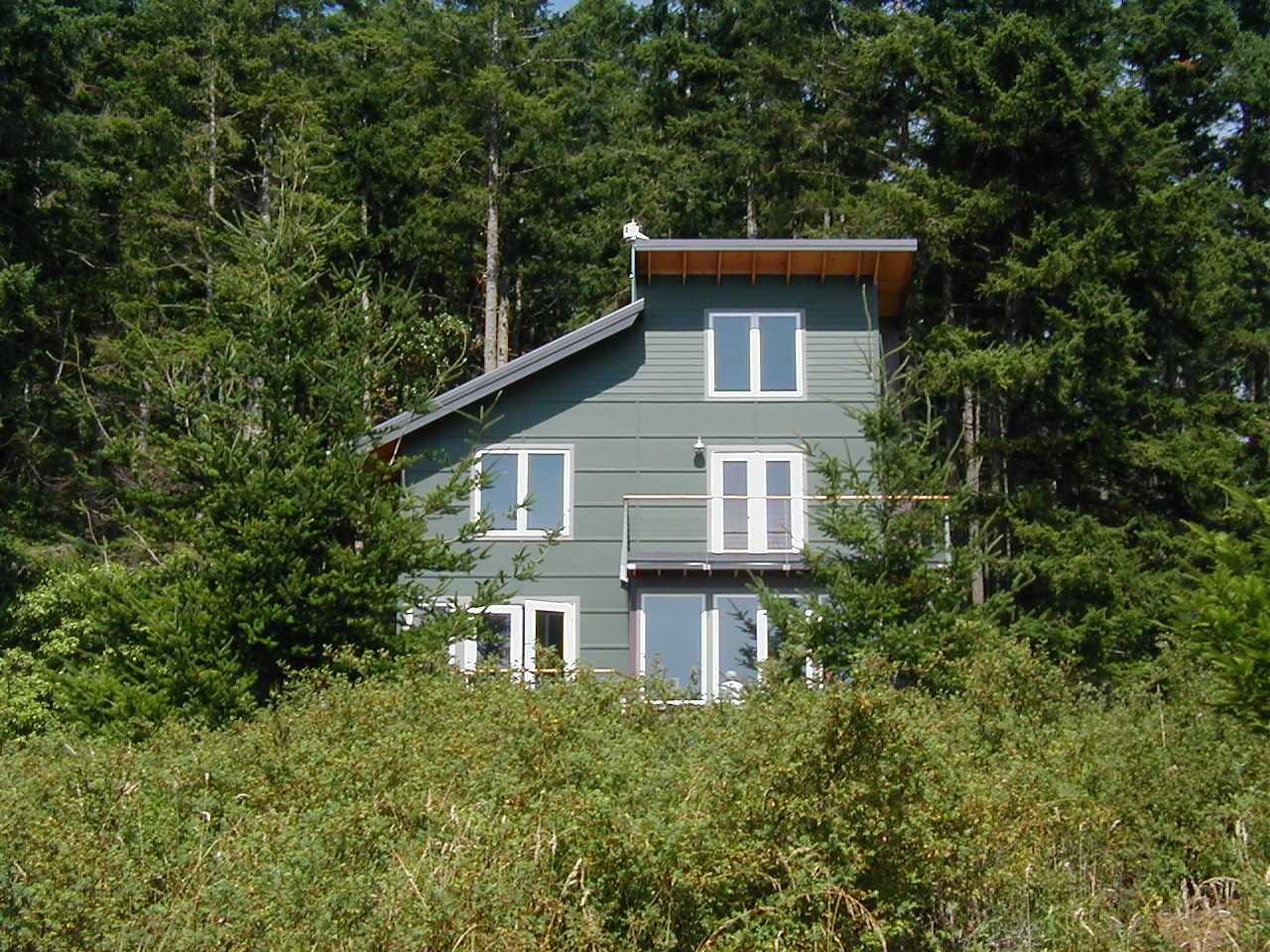 Small water front hometanks located behind in forest
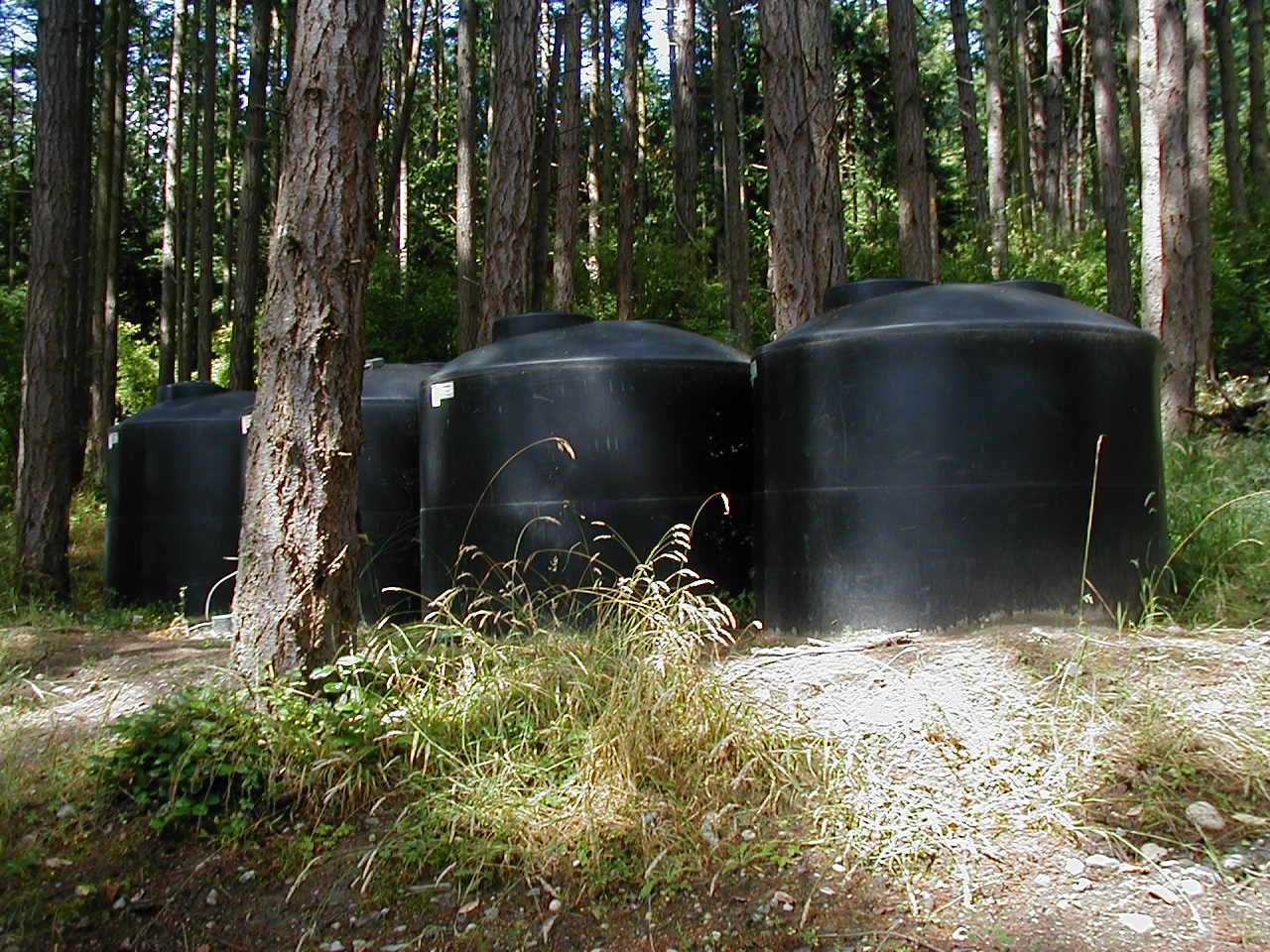 4@2340 gallon tanks behind house
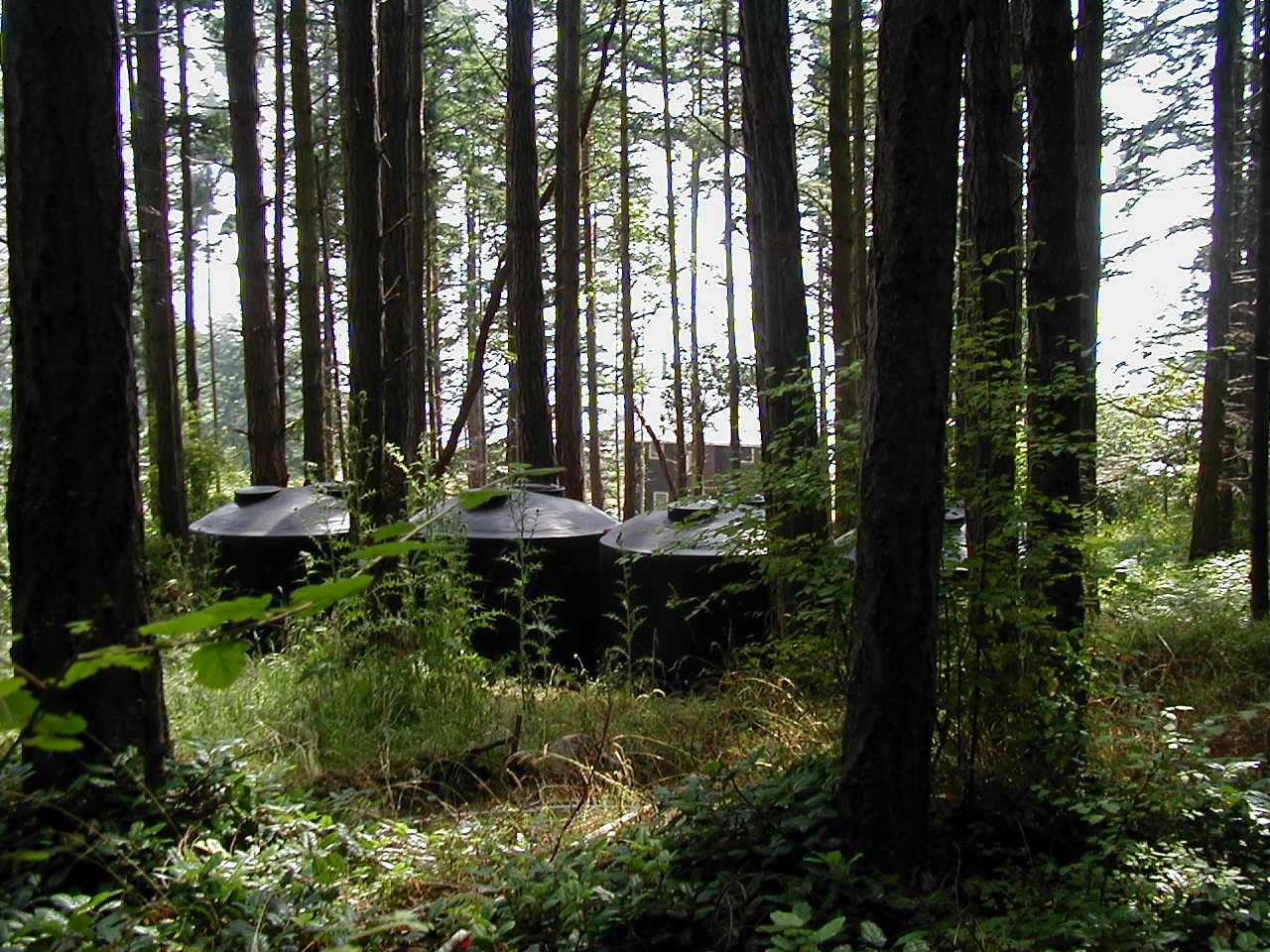 Opposite view from tanks to house in distance
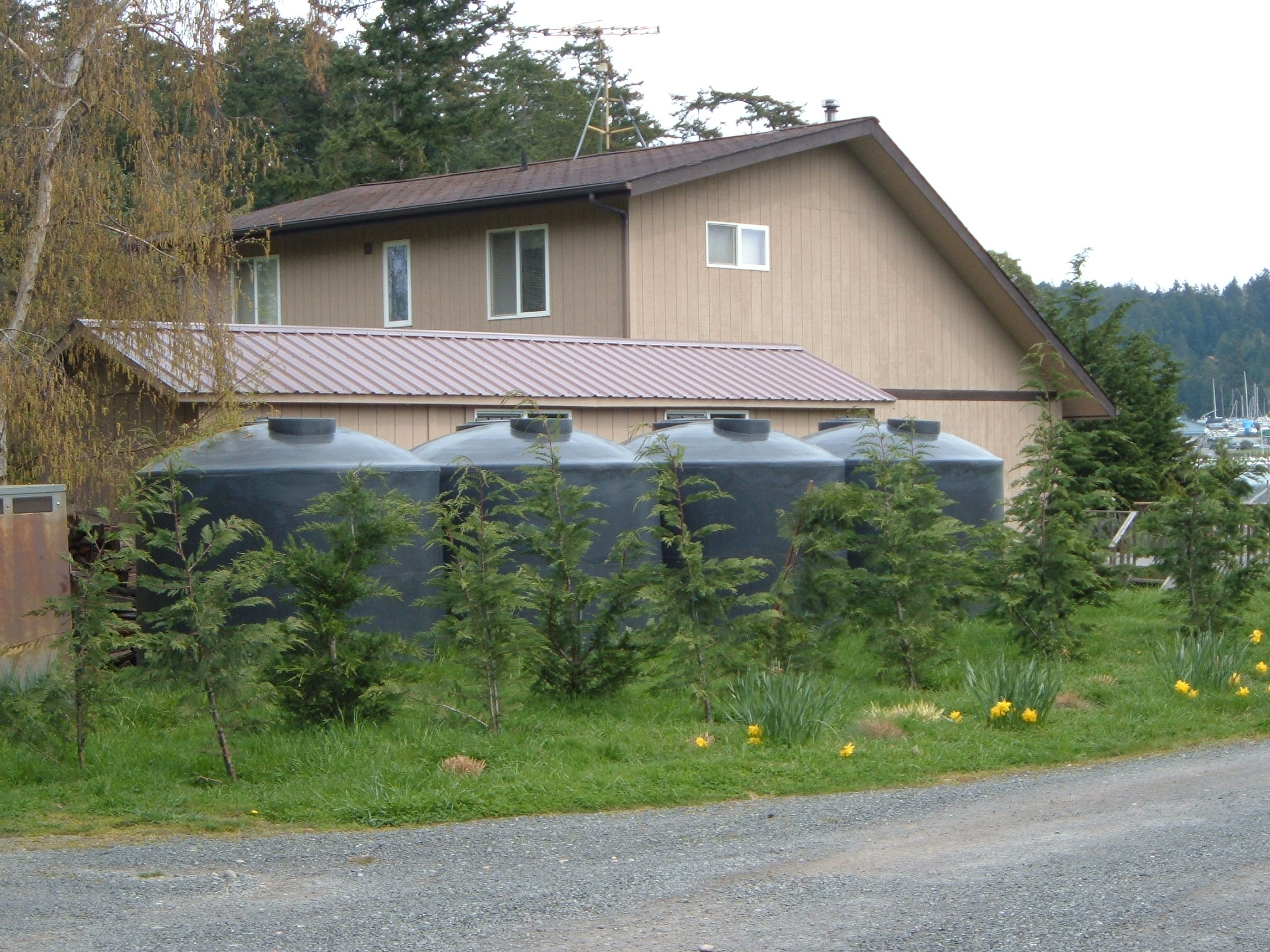 4@2340 gallon tankssaltwater intruded well
Building lot too small for well and septic.  Catchment tanks in basement
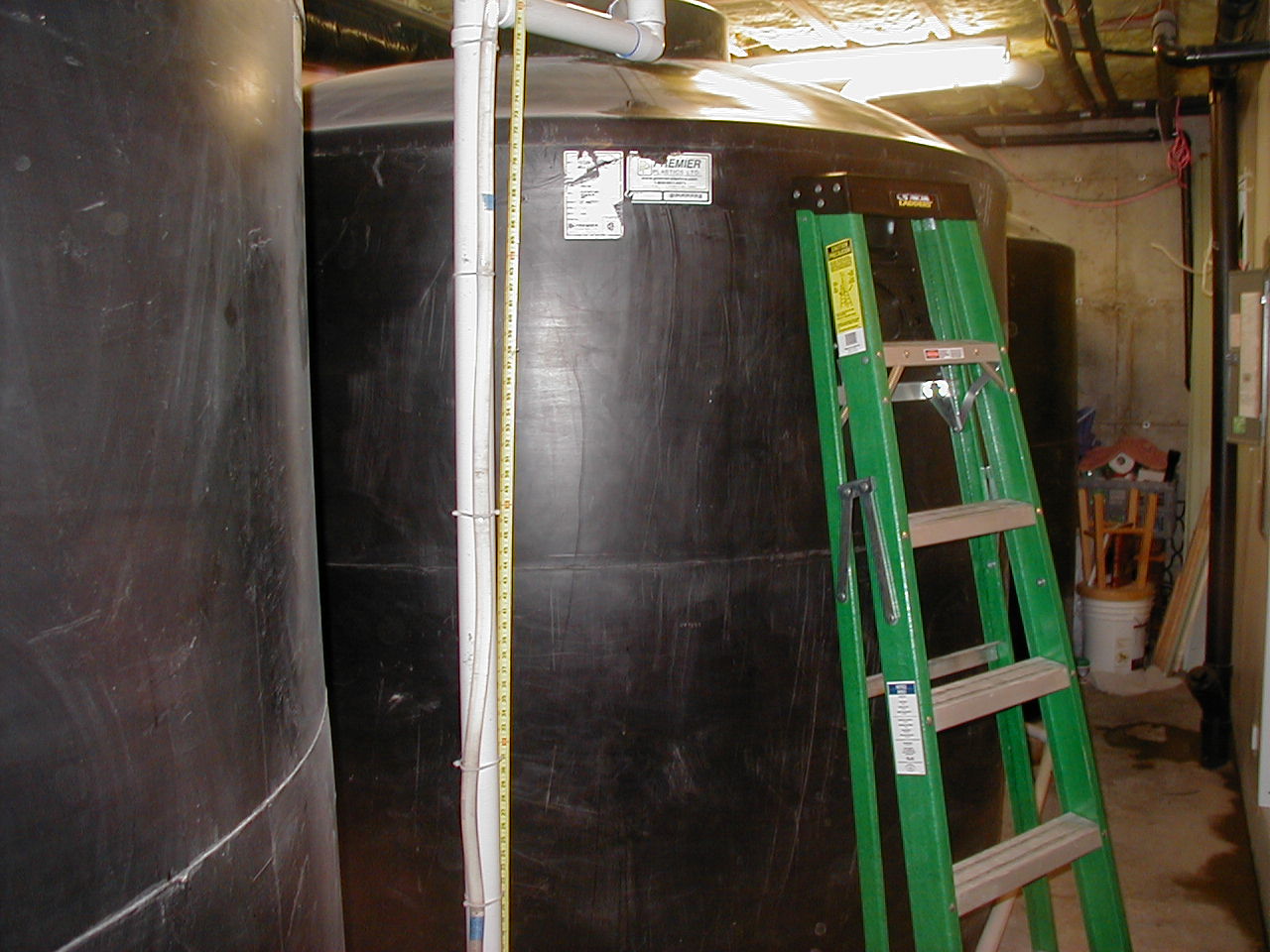 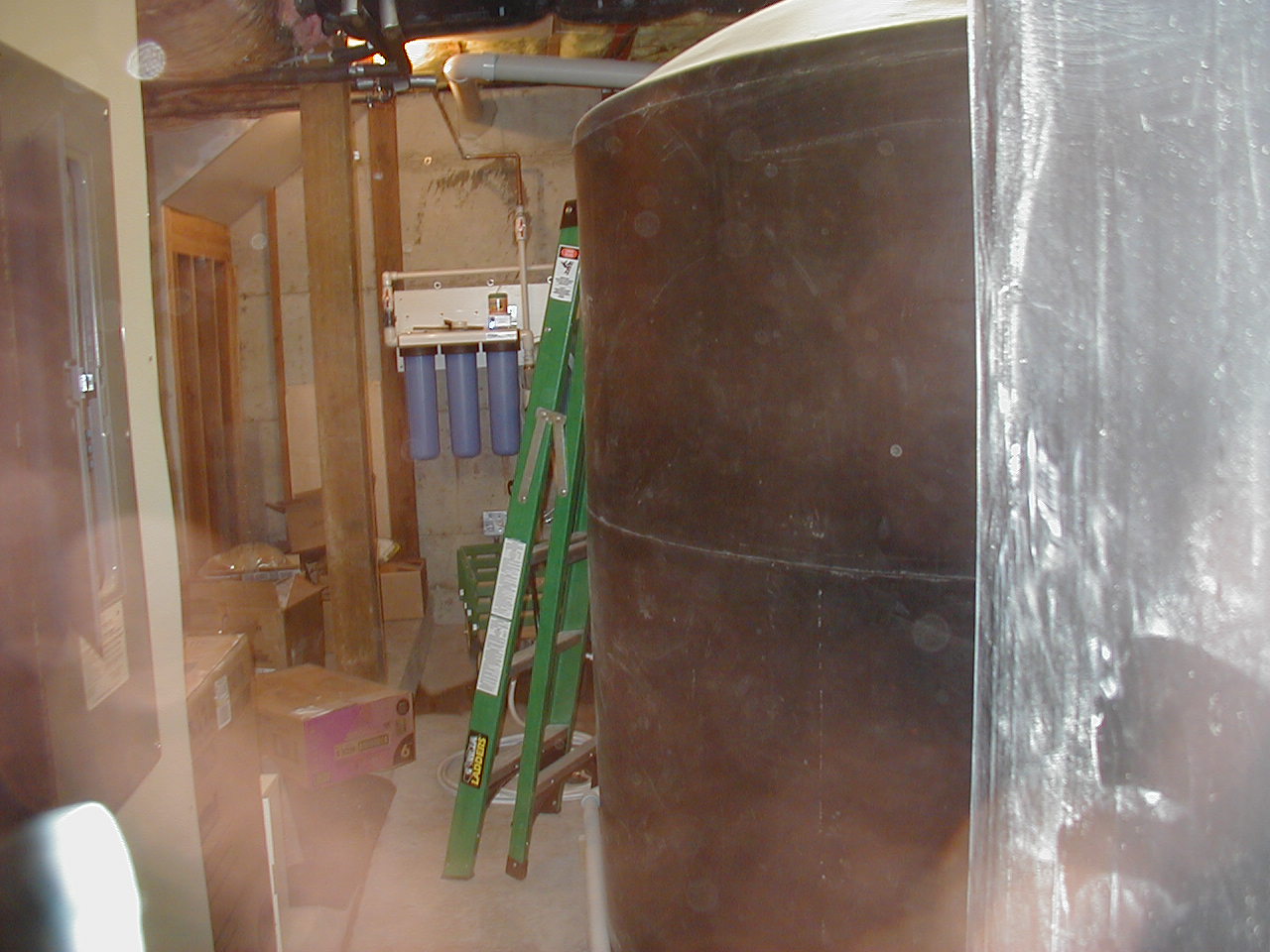 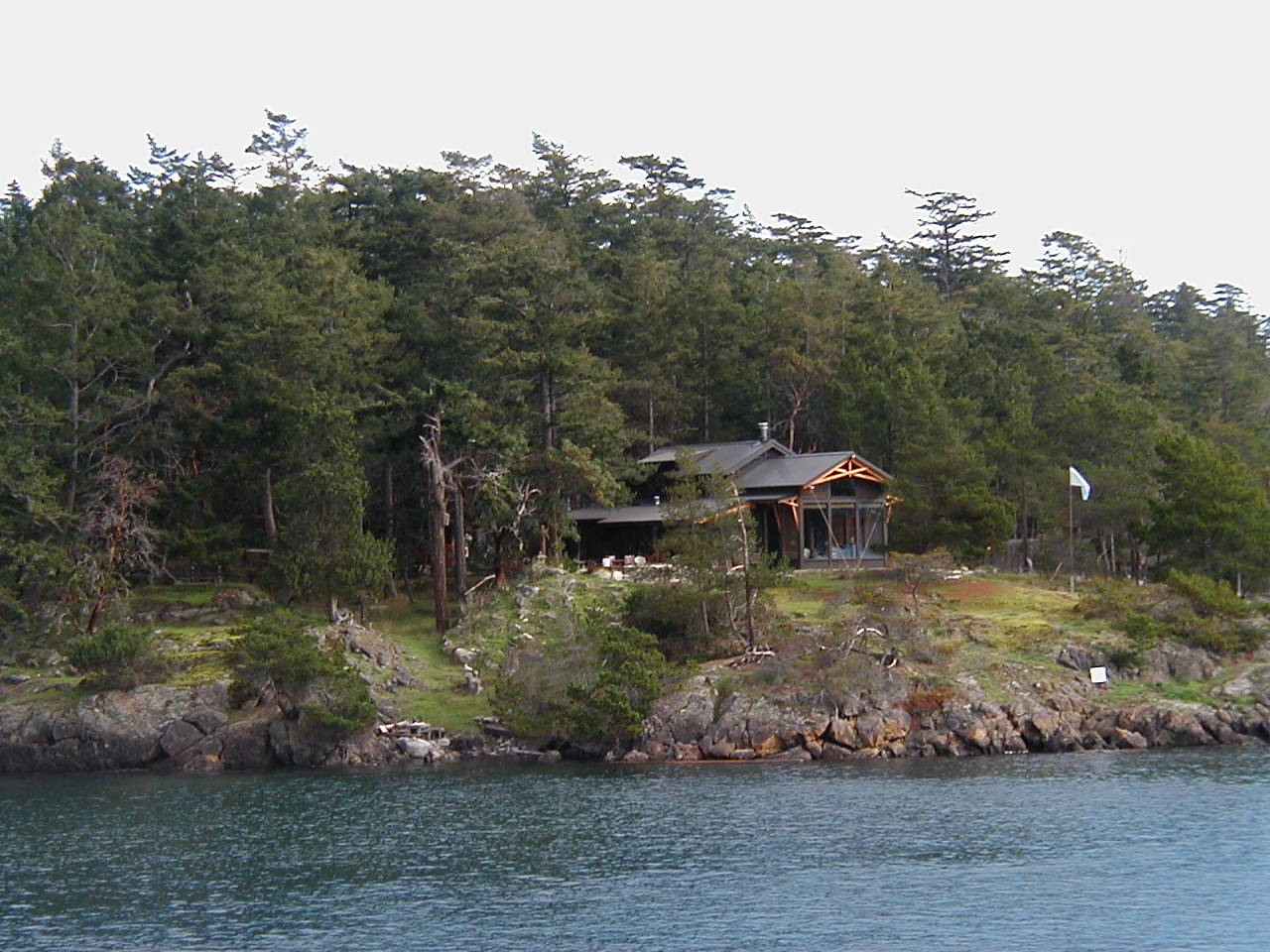 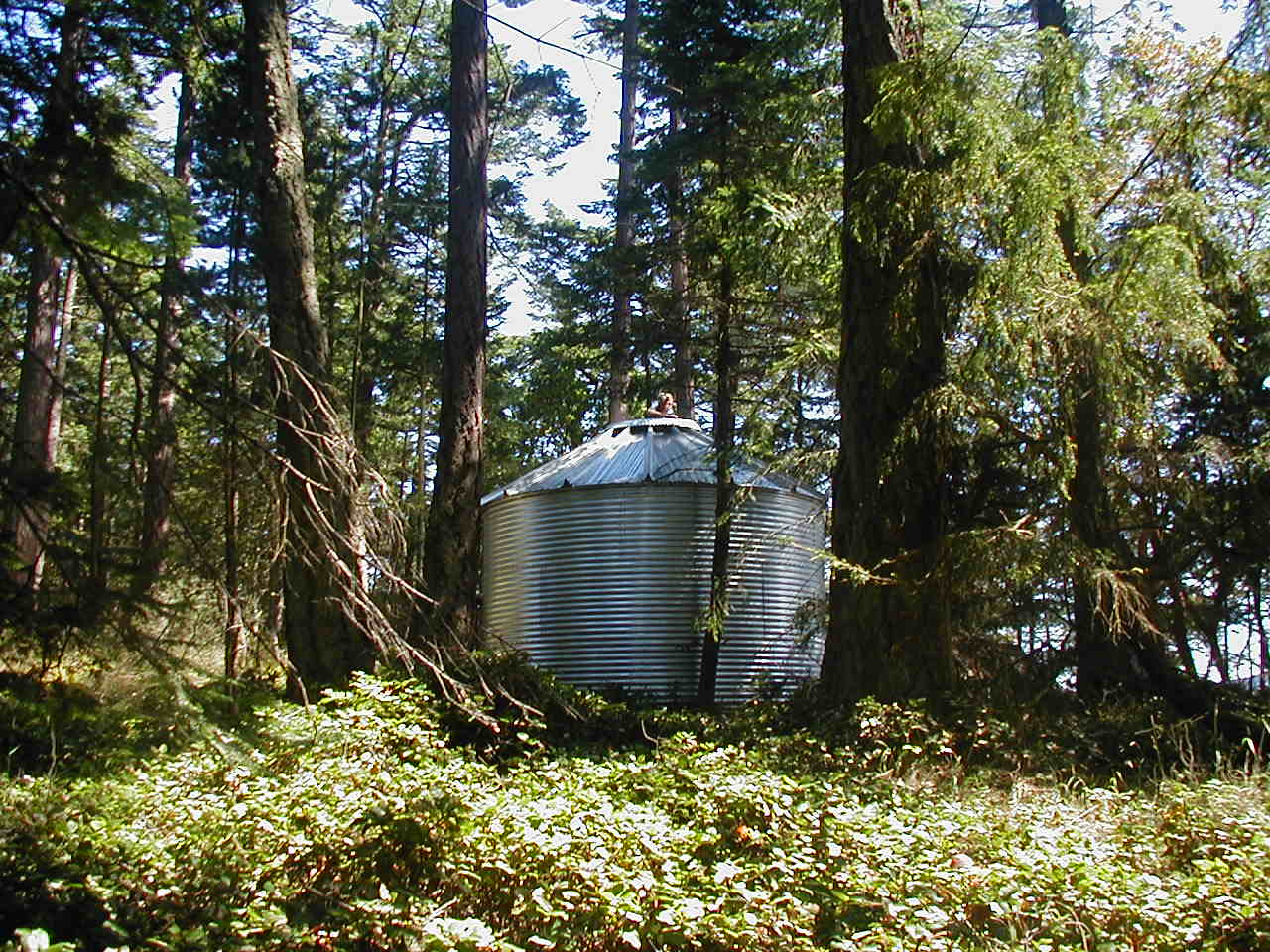 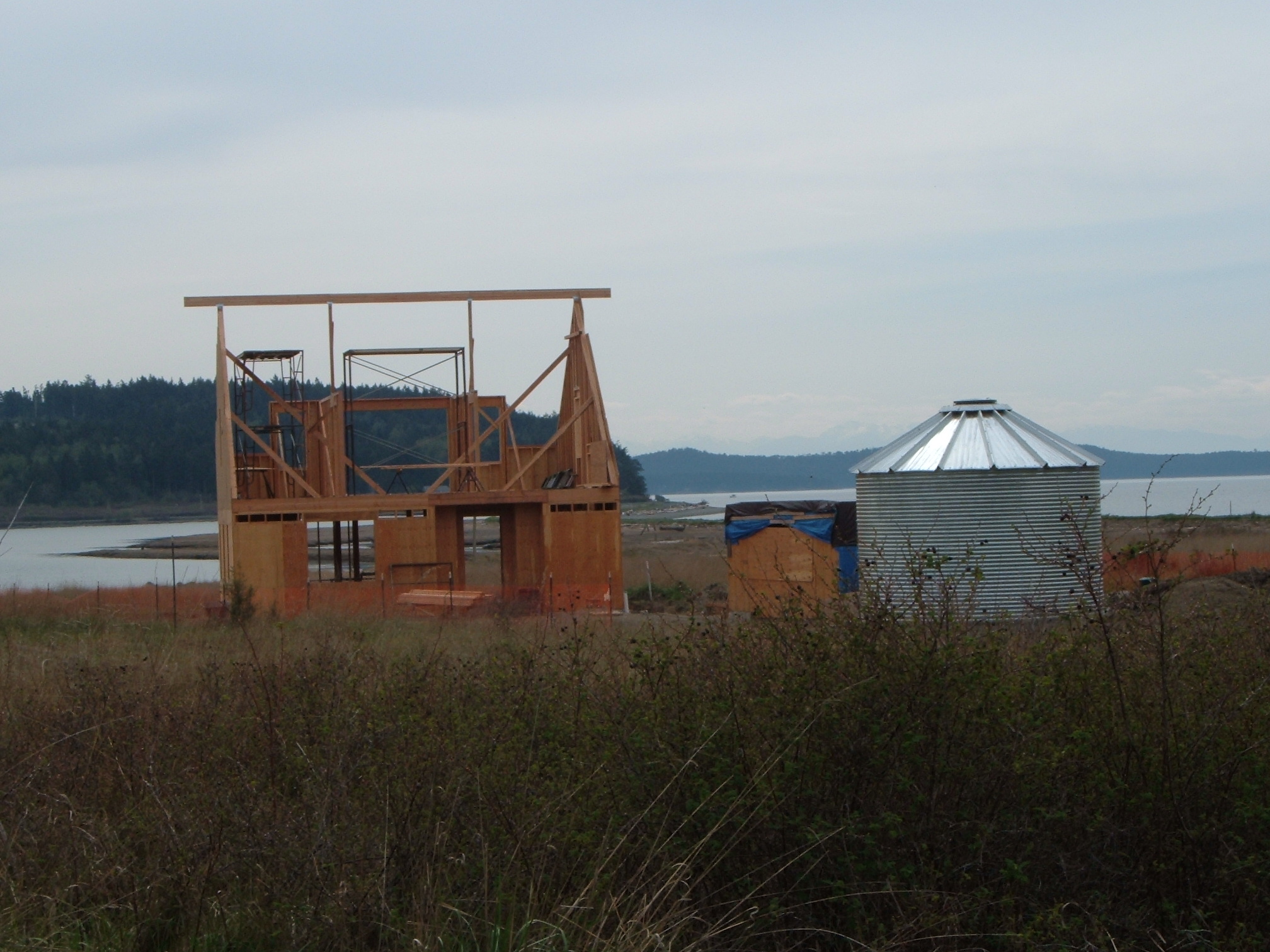 New construction lopez Is.Catchment required for permitsalt water intruded well
Above ground tanks
Roto Molded Plastic
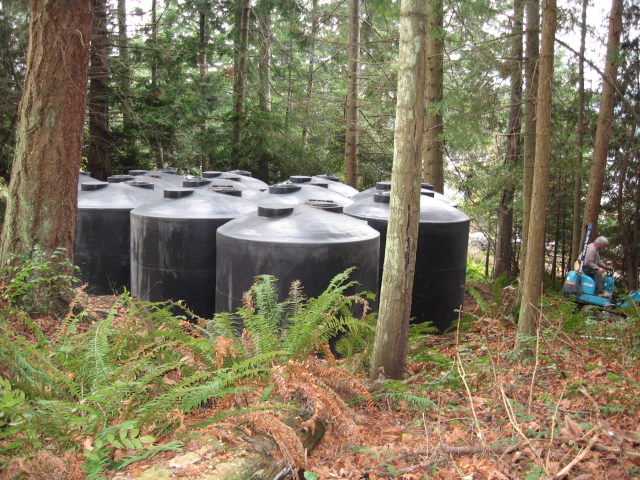 12@2340 tanks in final installationfor irrigation
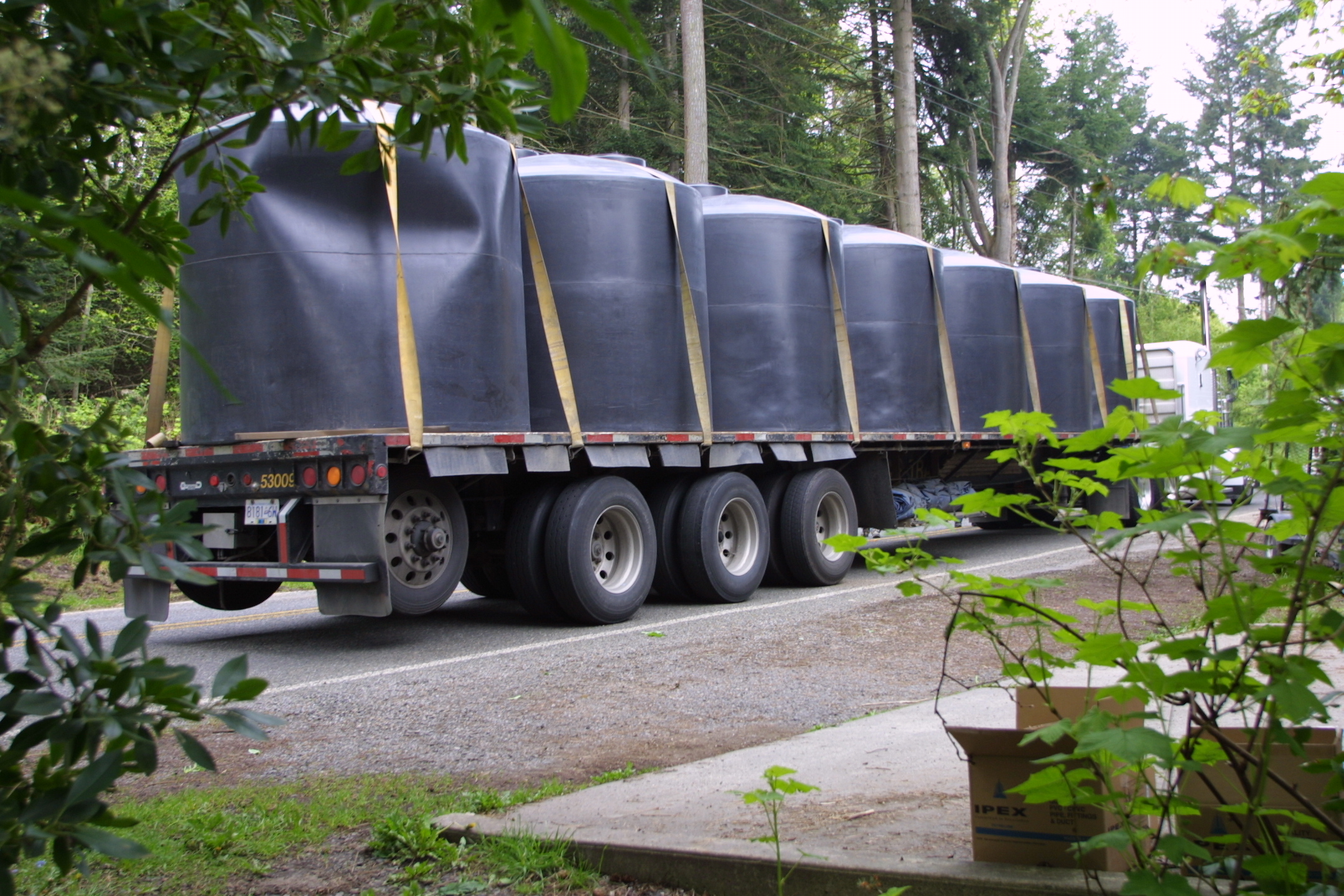 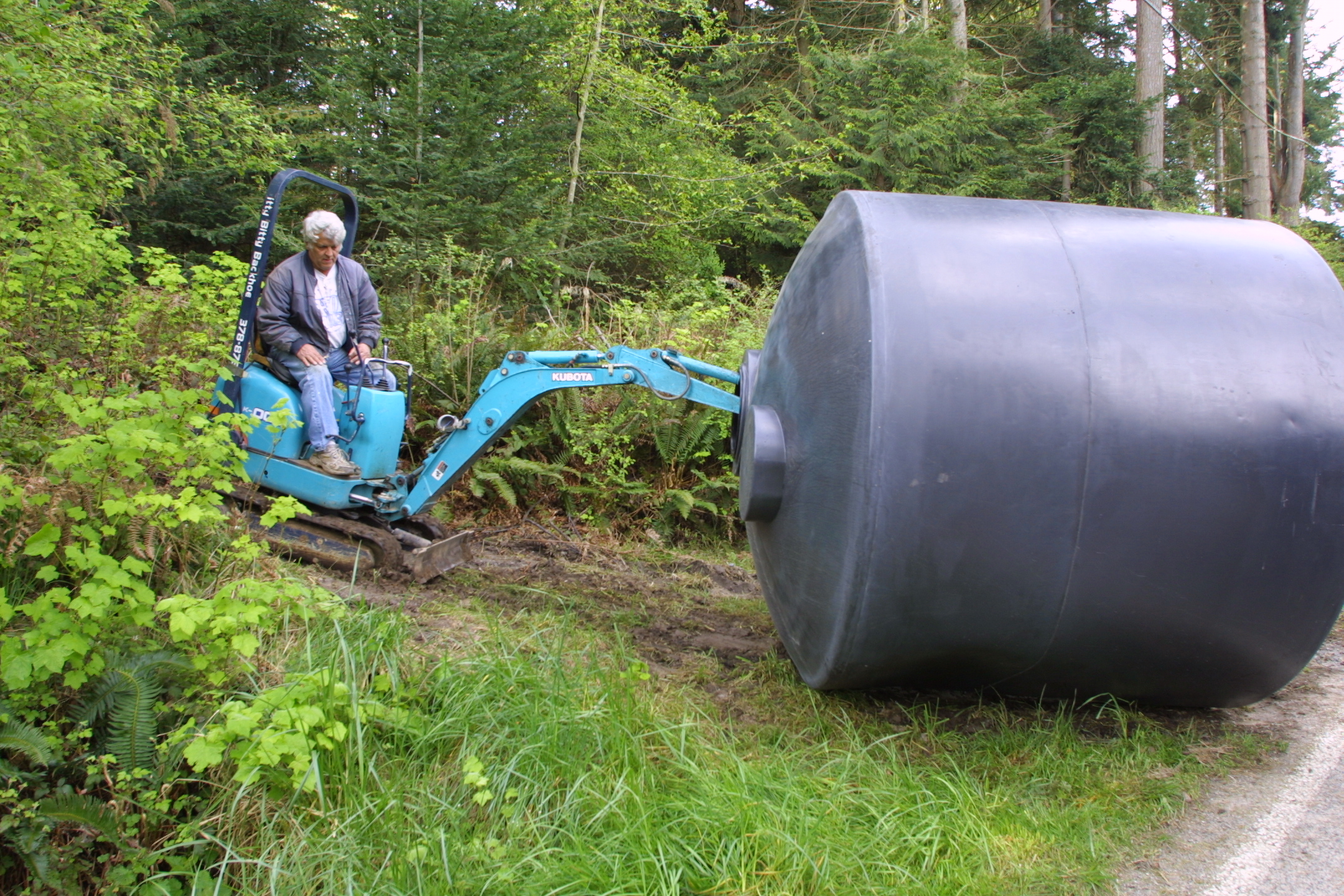 Backwoods installation
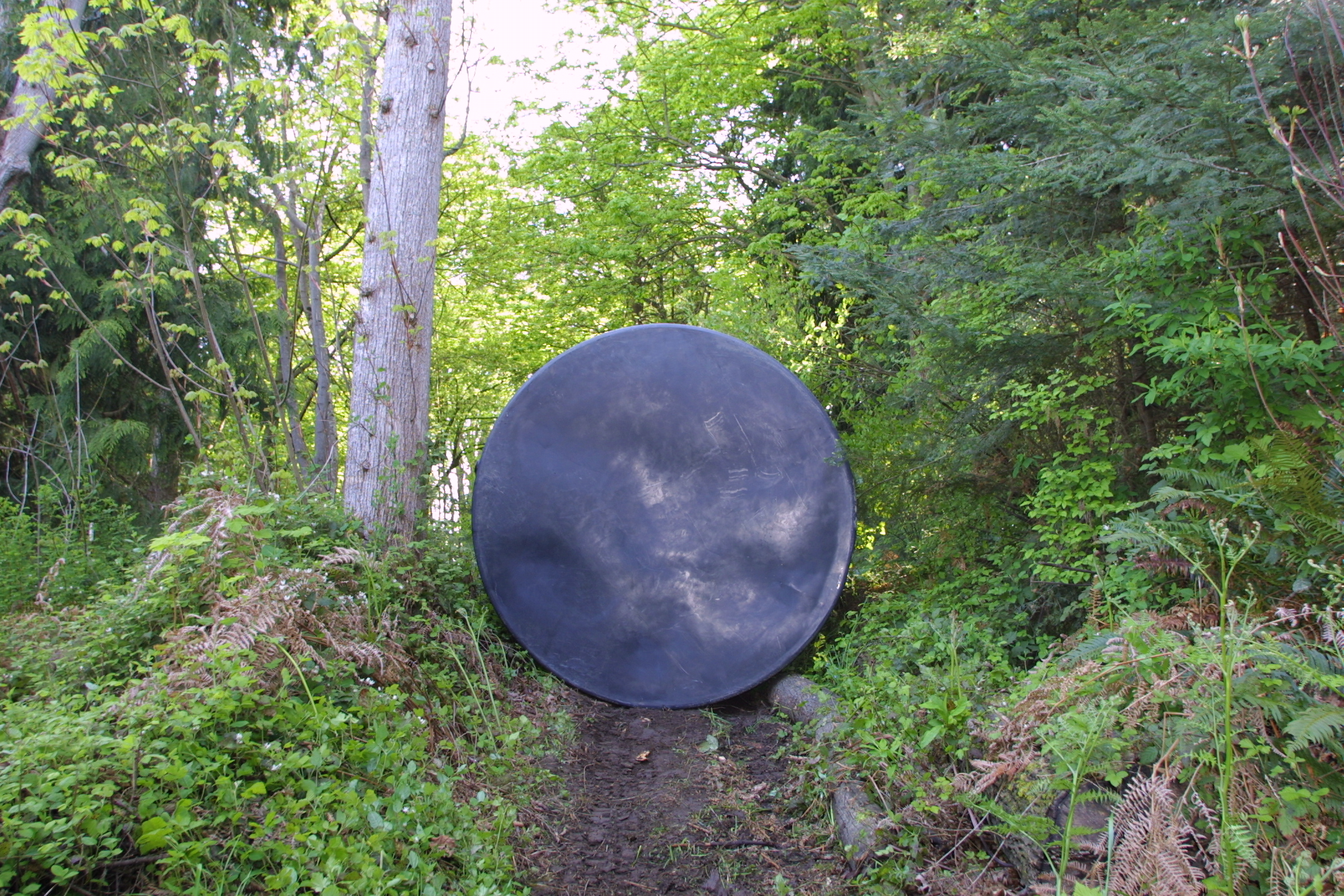 The beaten path
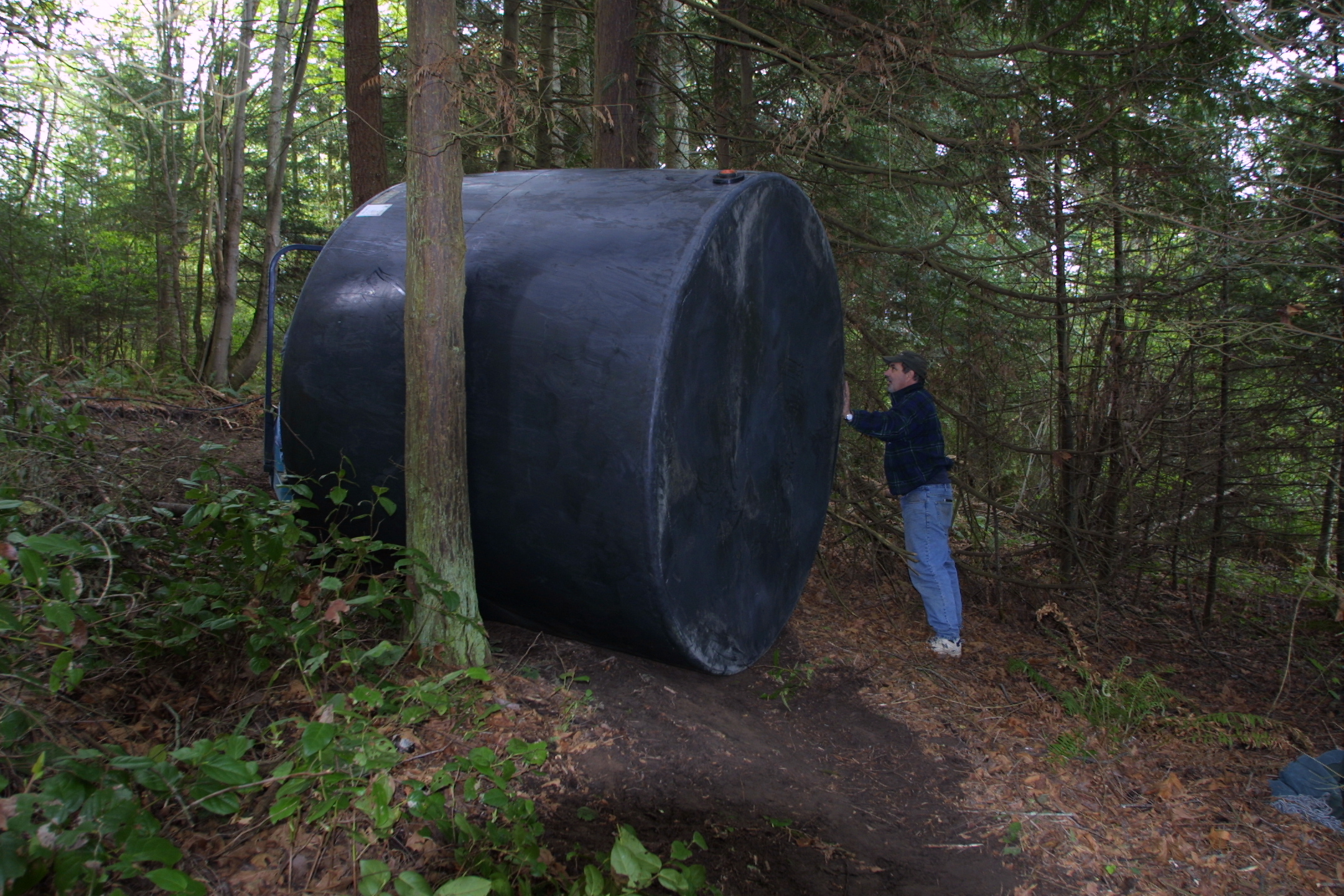 Tight squeeze
Galvanized SteelPoly Liner
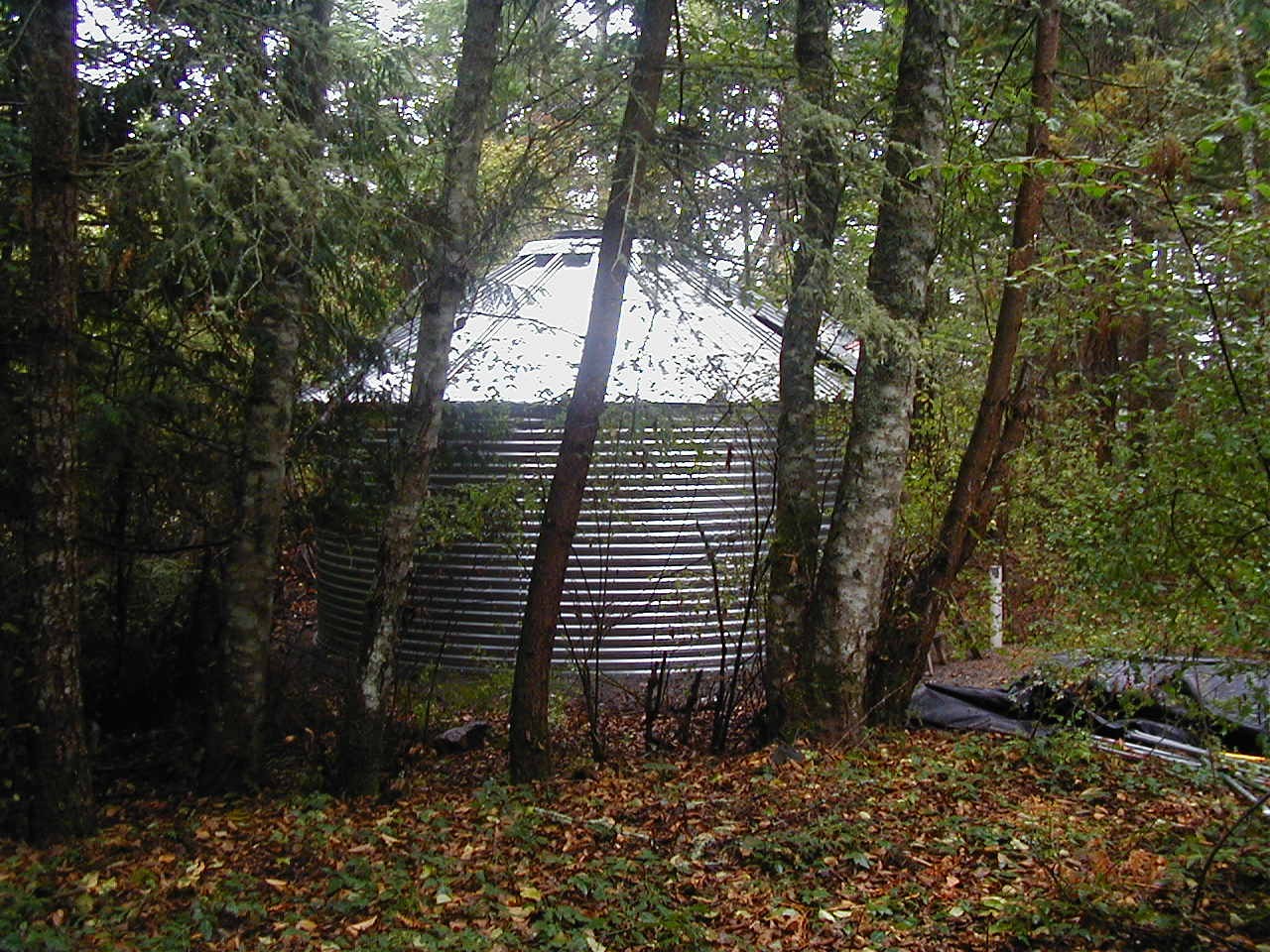 10,000 gallons5meters wide x 2 meters high
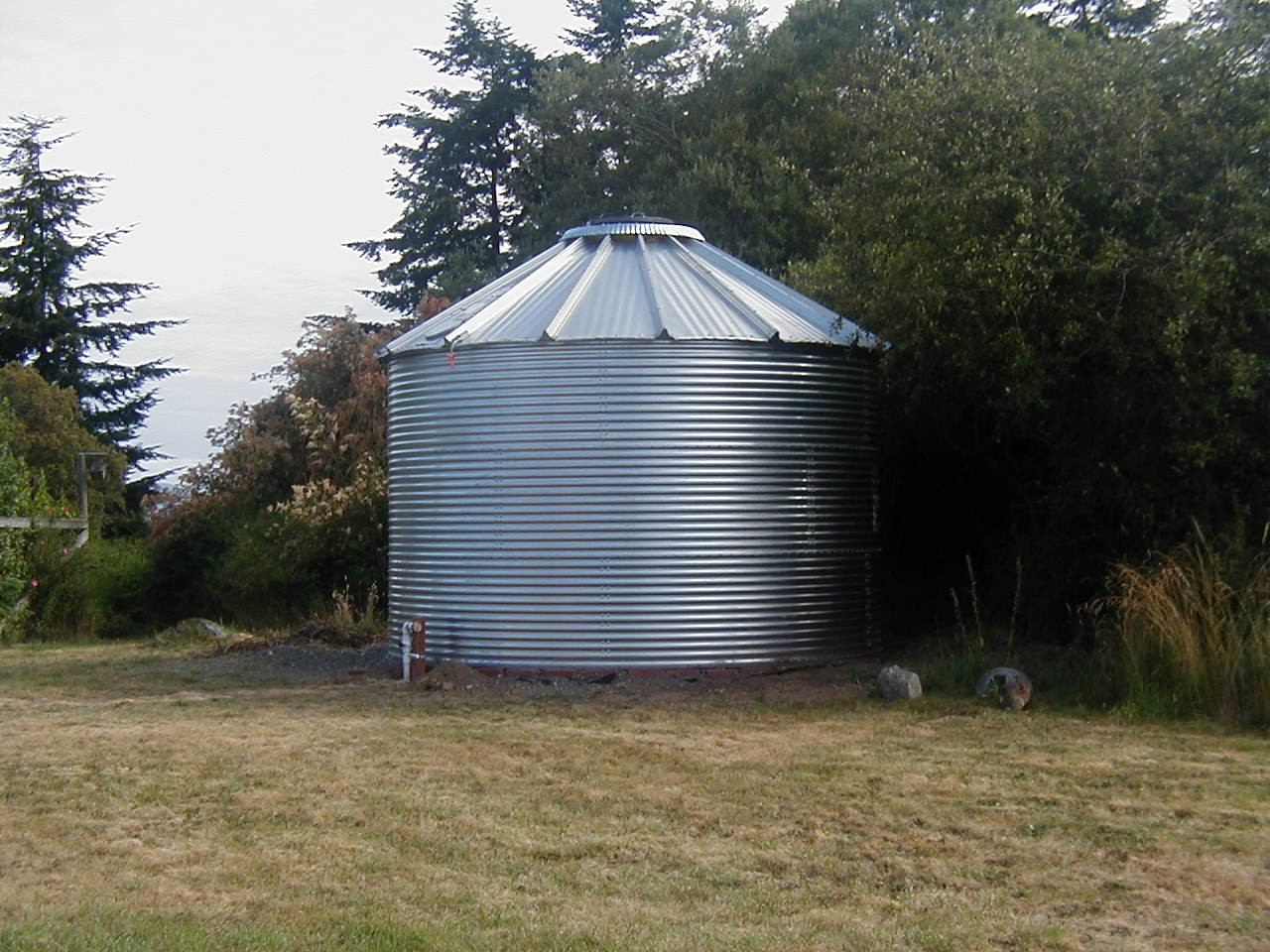 15,000 gallons5 meters wide x 3 meters high
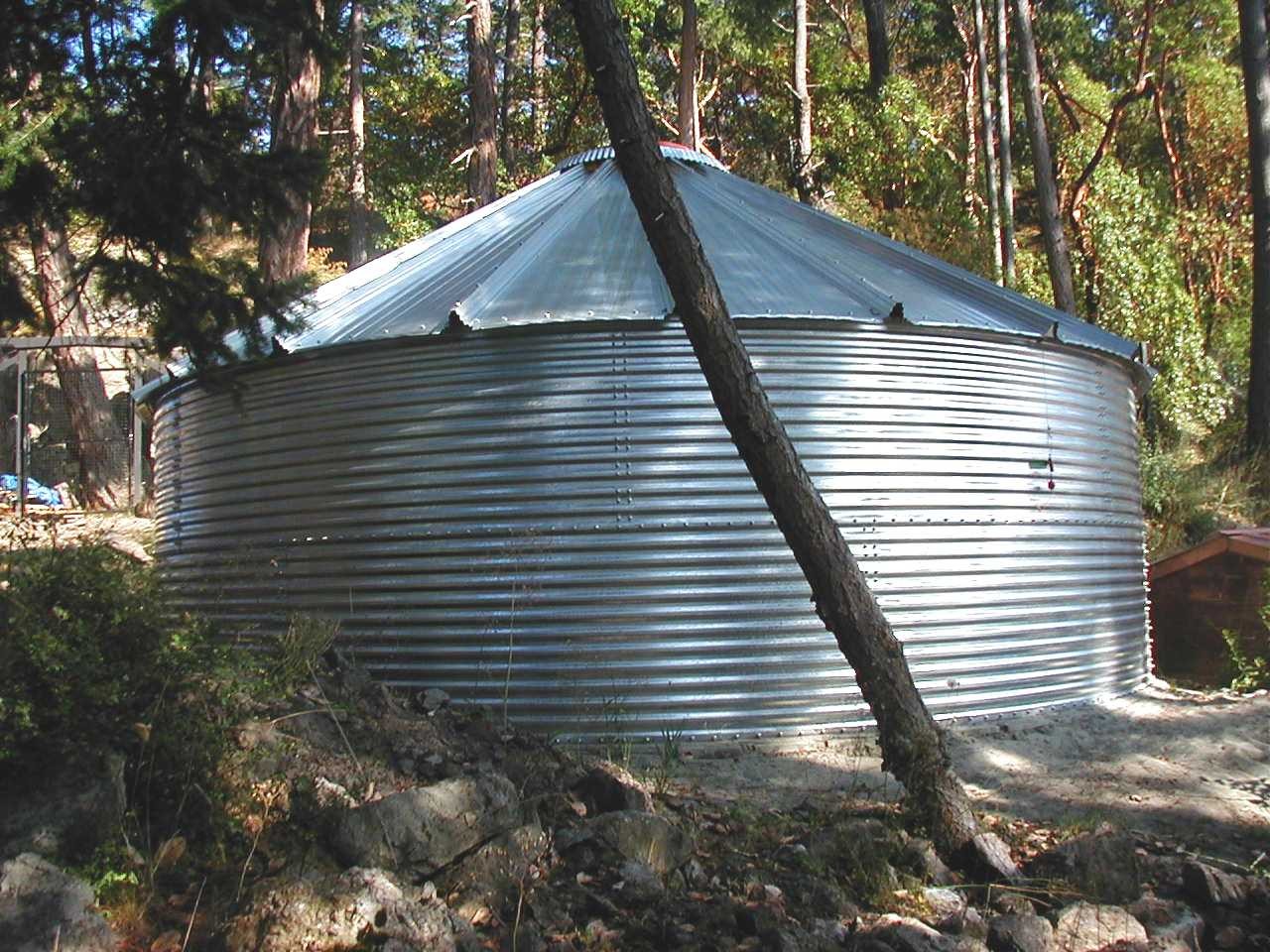 20,000 gallons7 meters wide x 2 meters high
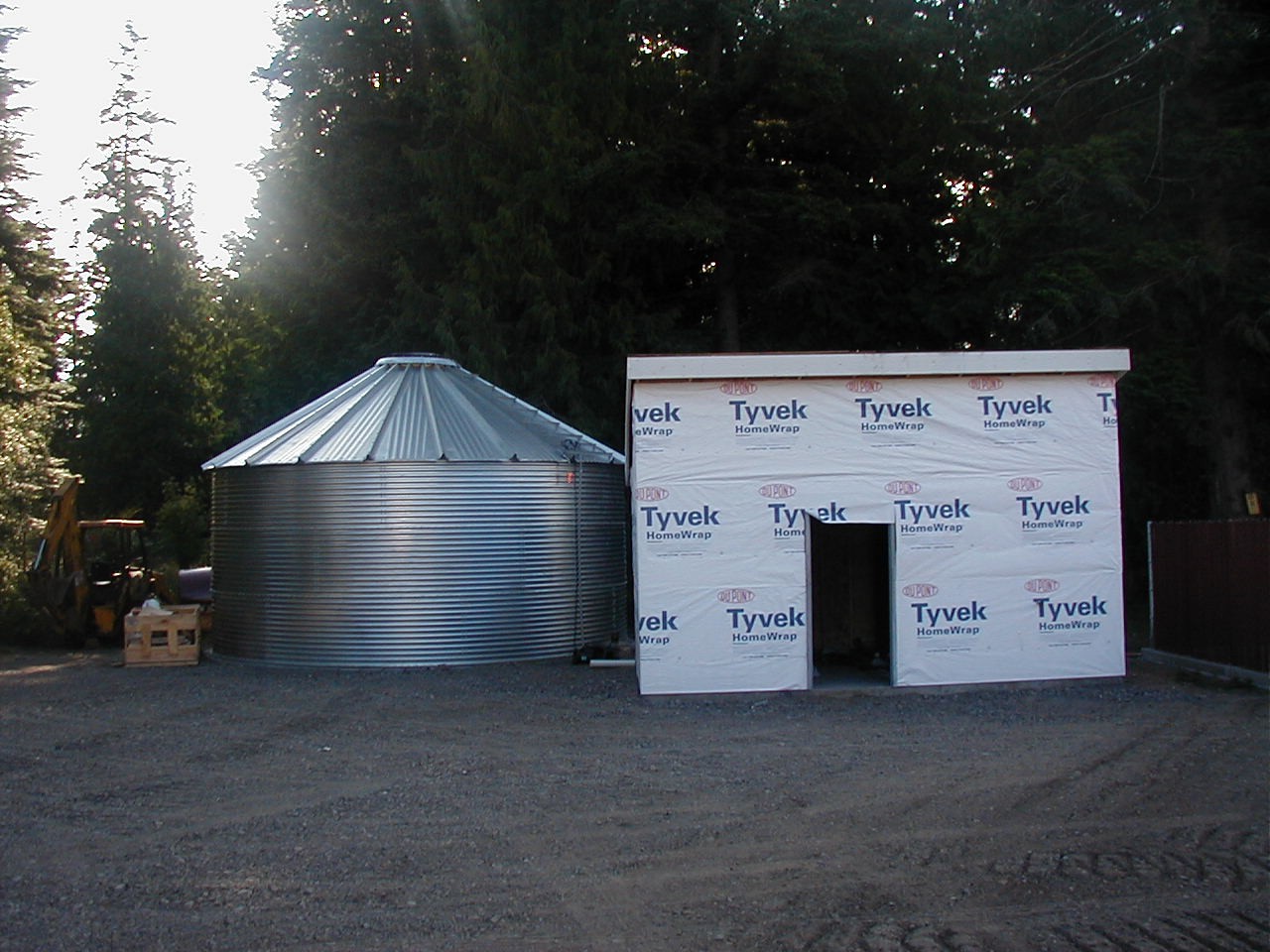 30,000 gallons7meters wide x 3 meters high
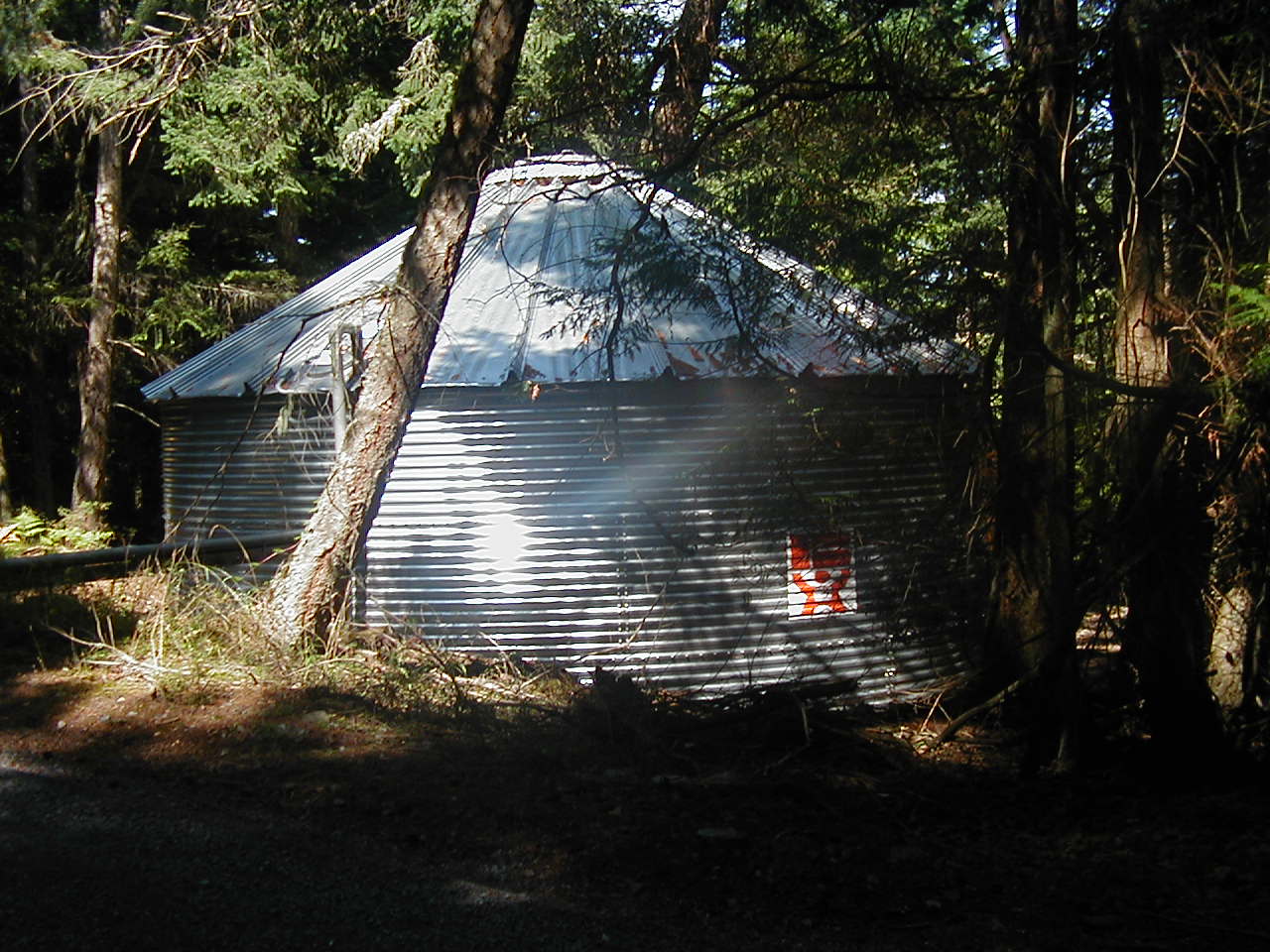 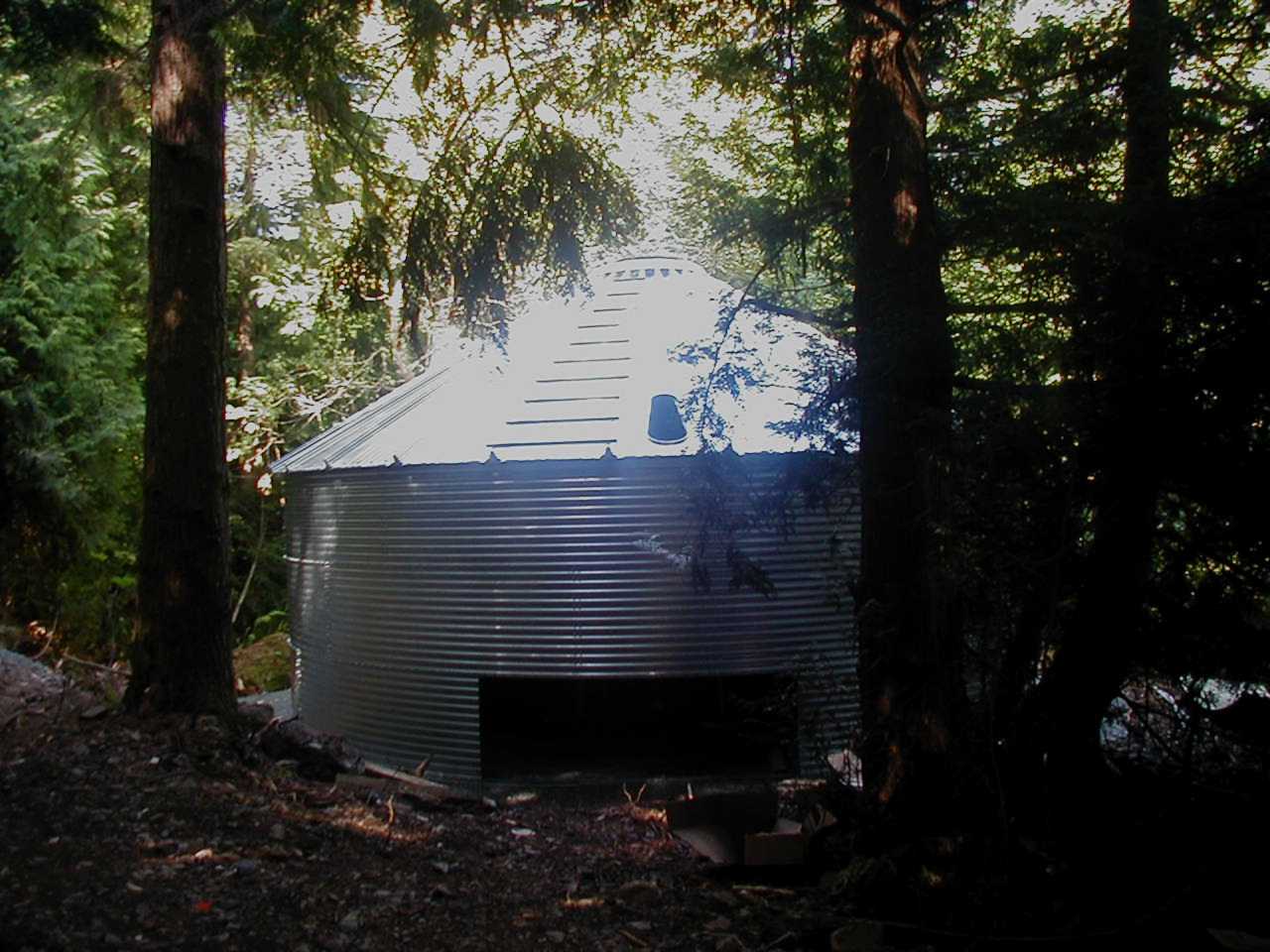 50,000 gallons9 meters wide x 3 meters high
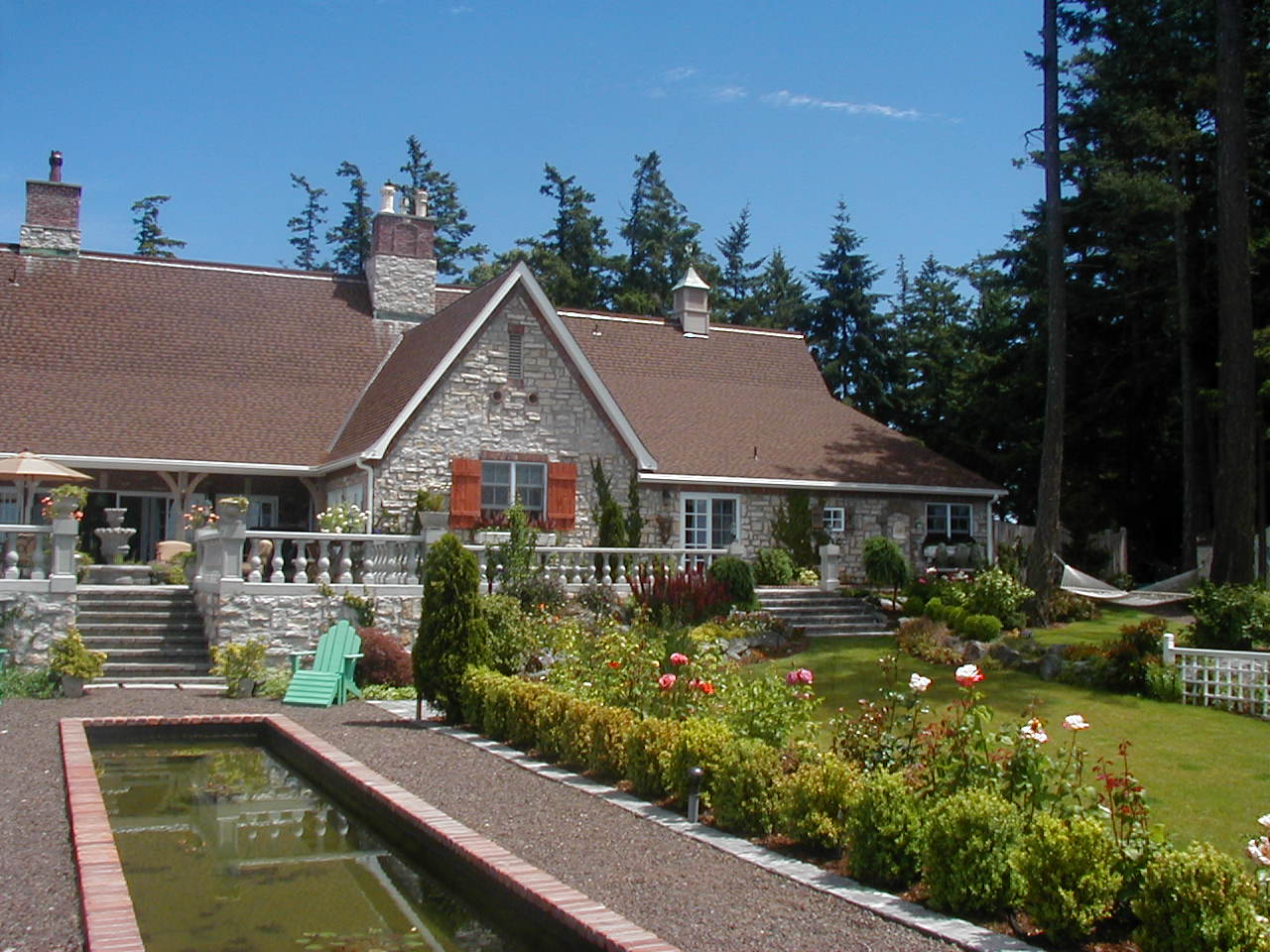 She can’t live with “only” 50,000 gallons
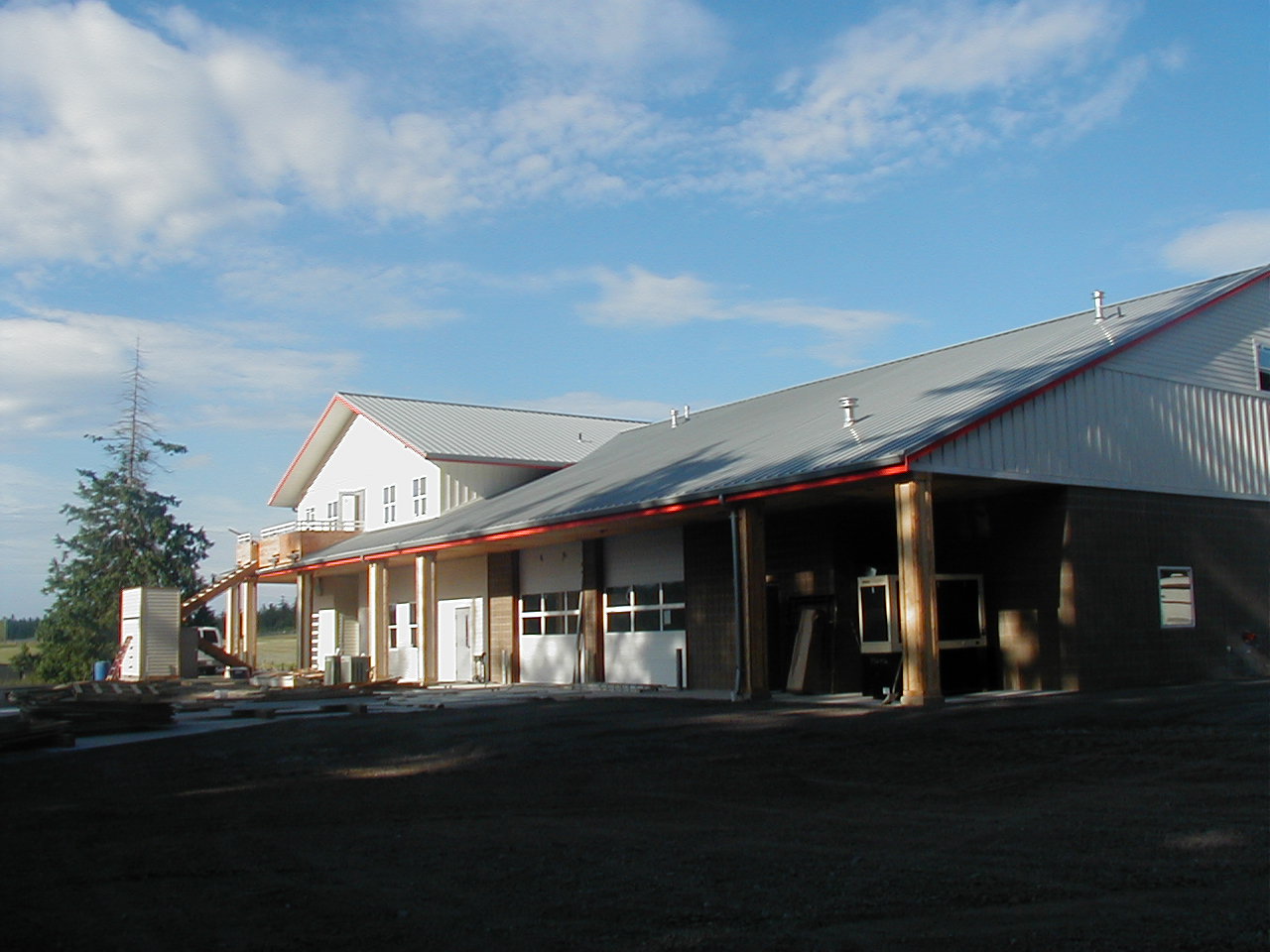 San Juan fire district #39000 square foot fire station
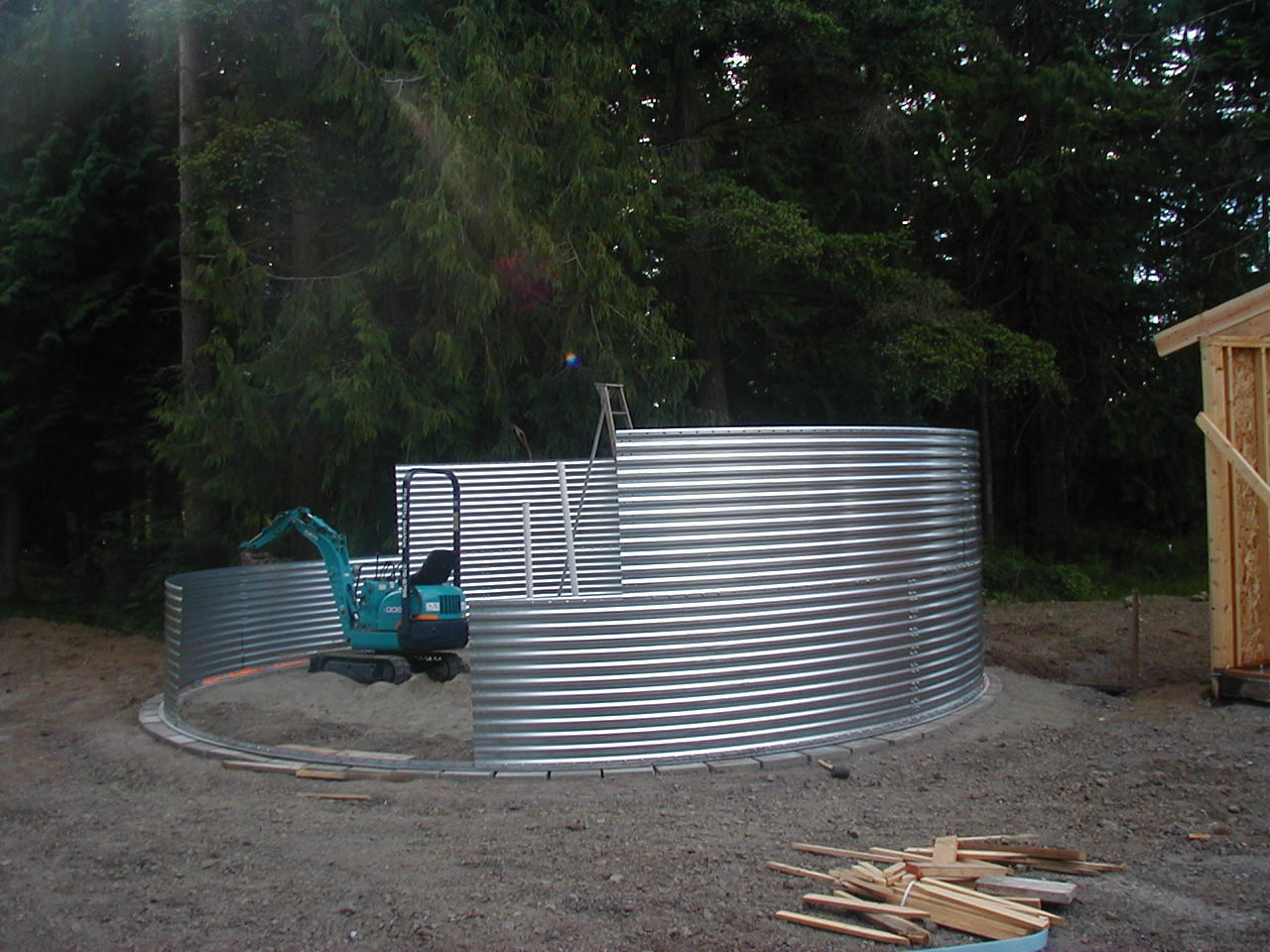 30,000 gallon storage tank for Fire District #3
Primary supply is rooftop, secondary is well.
15,000 gallons reserved for fire sprinklers
15,000 gallons reserved for filling tank truck
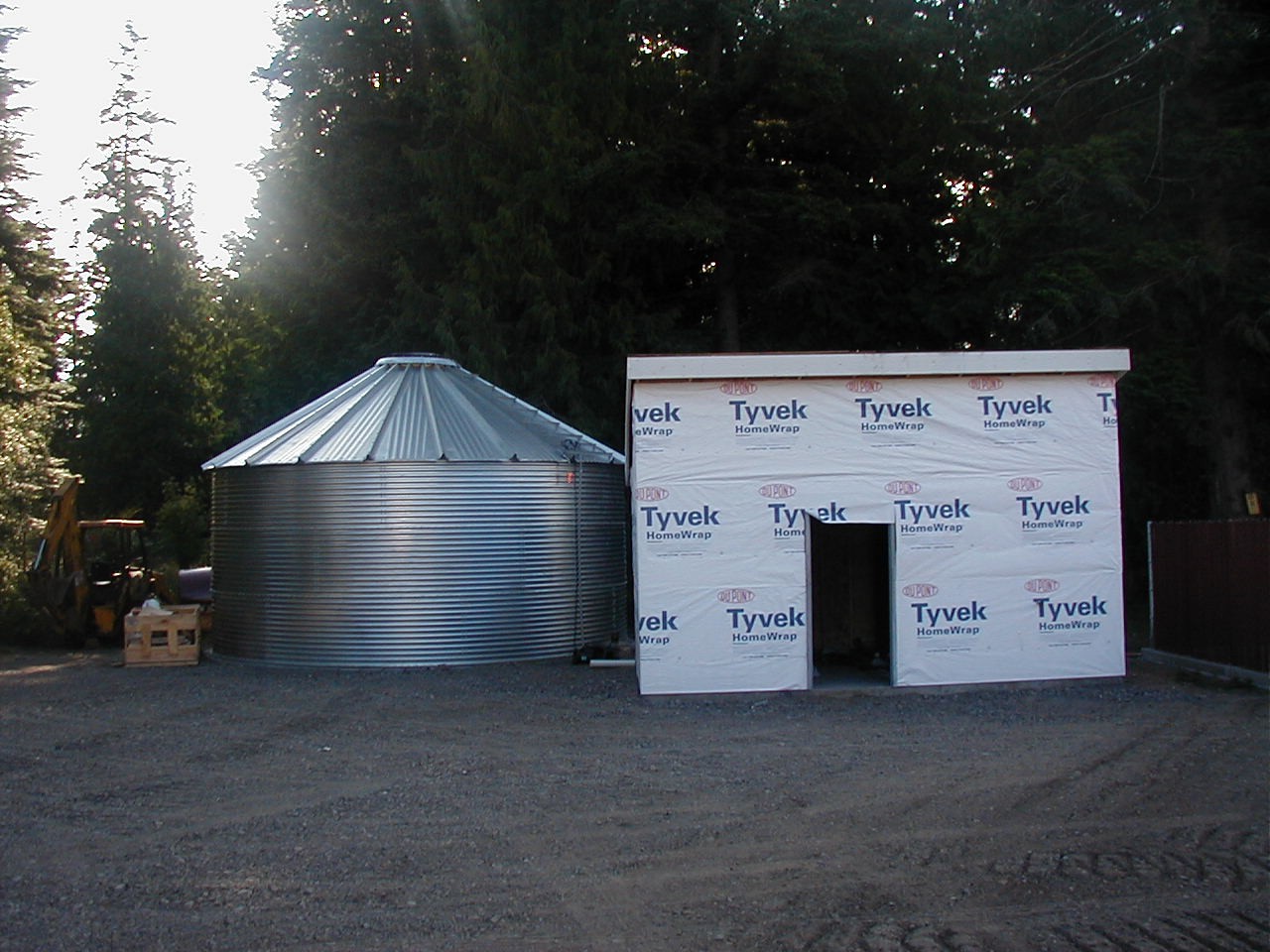 Adjacent to pump house
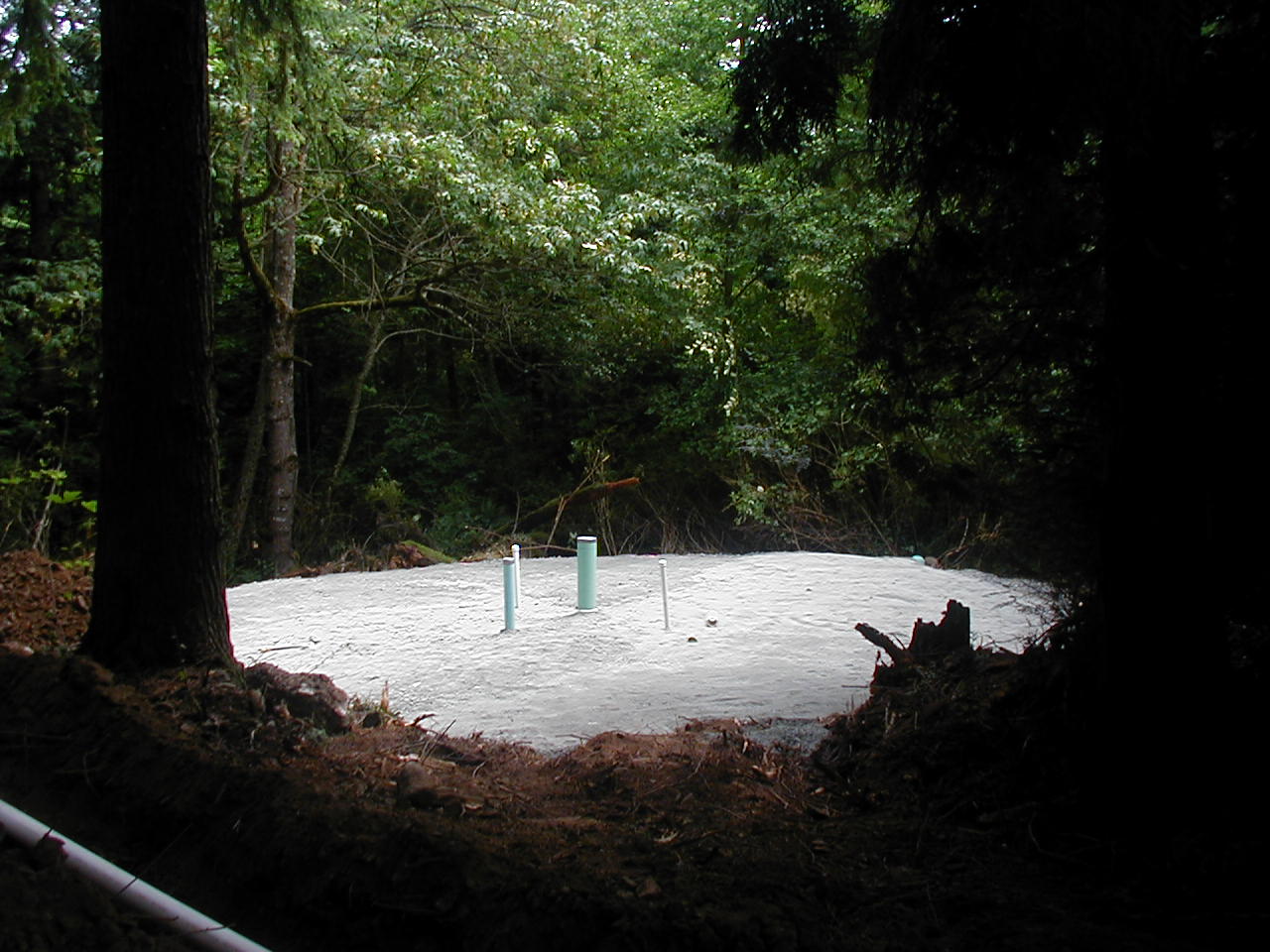 Early gravel and paver foundations
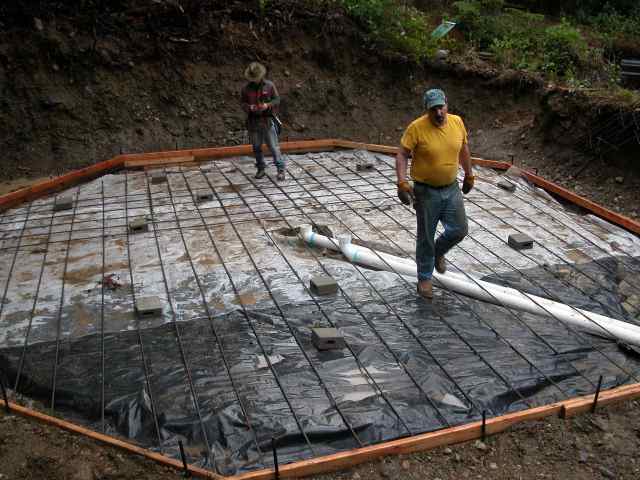 Now county requires engineered foundation
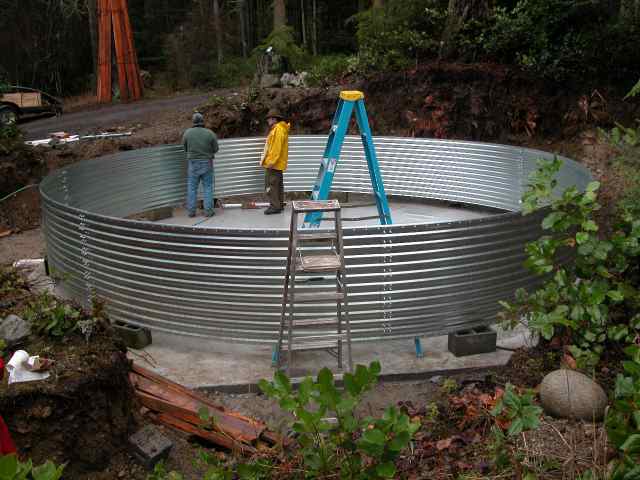 Top Ring
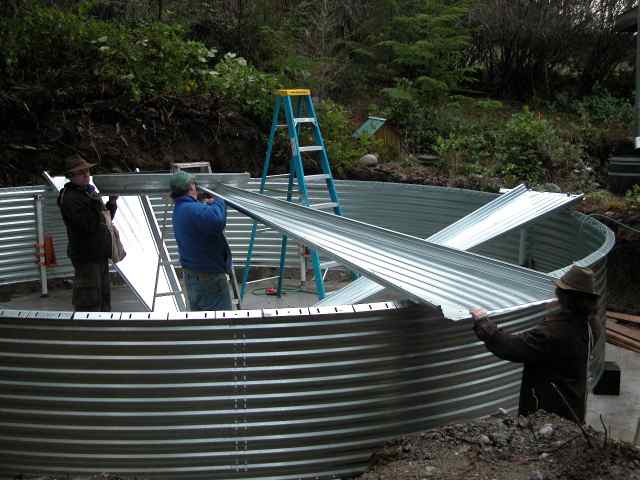 Add roof
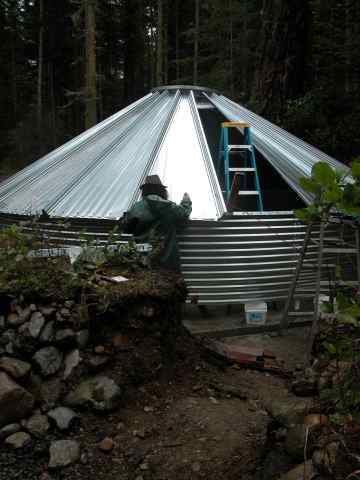 Finish roof
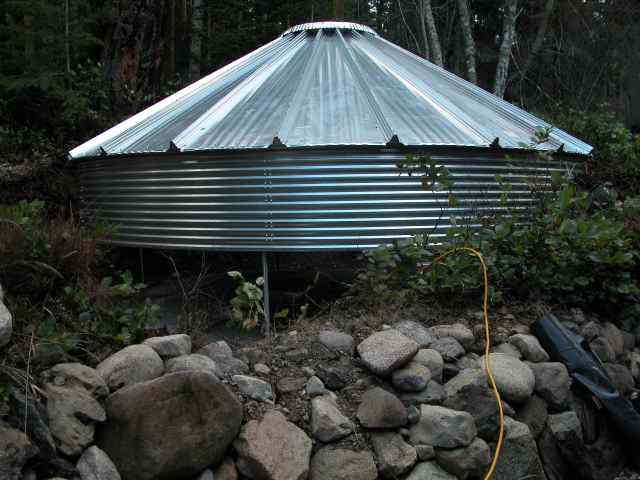 Jack up top ring and roof
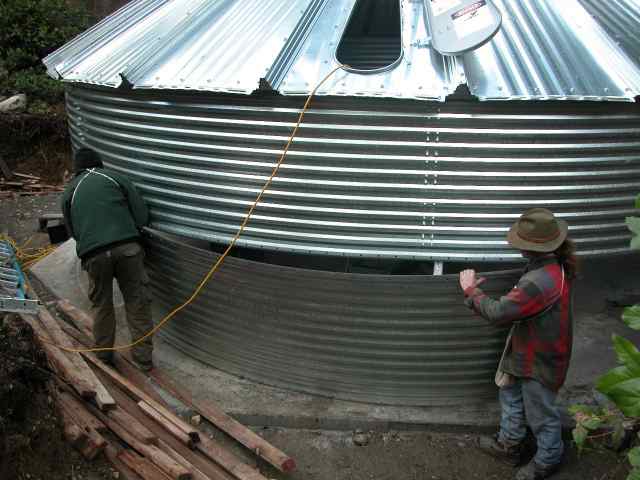 Add second ring
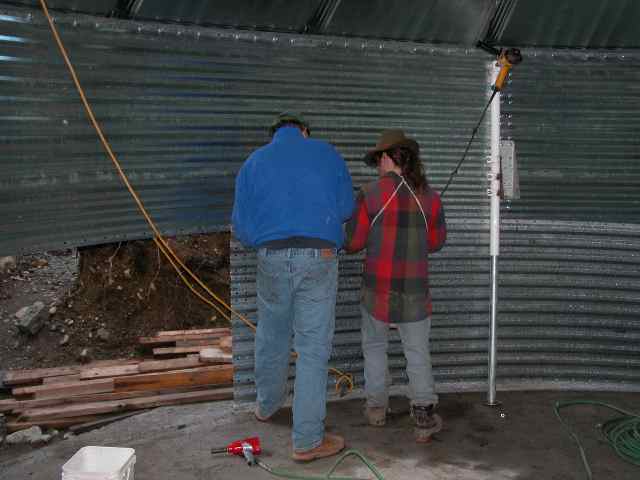 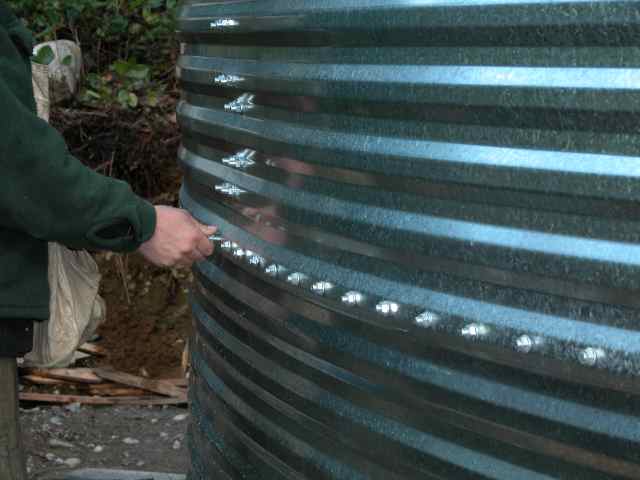 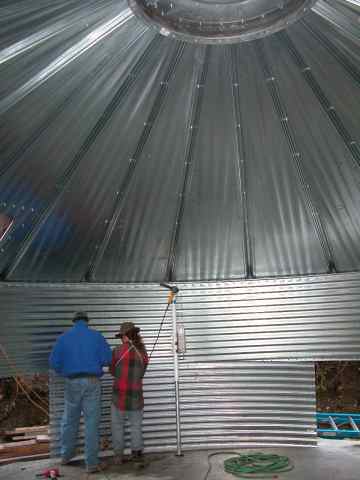 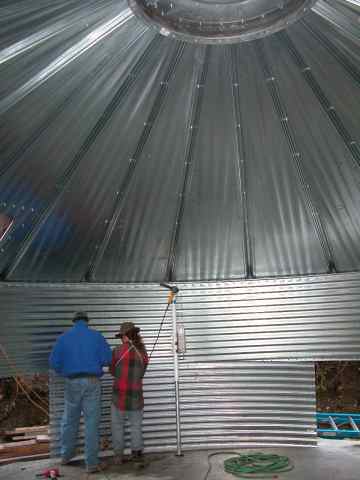 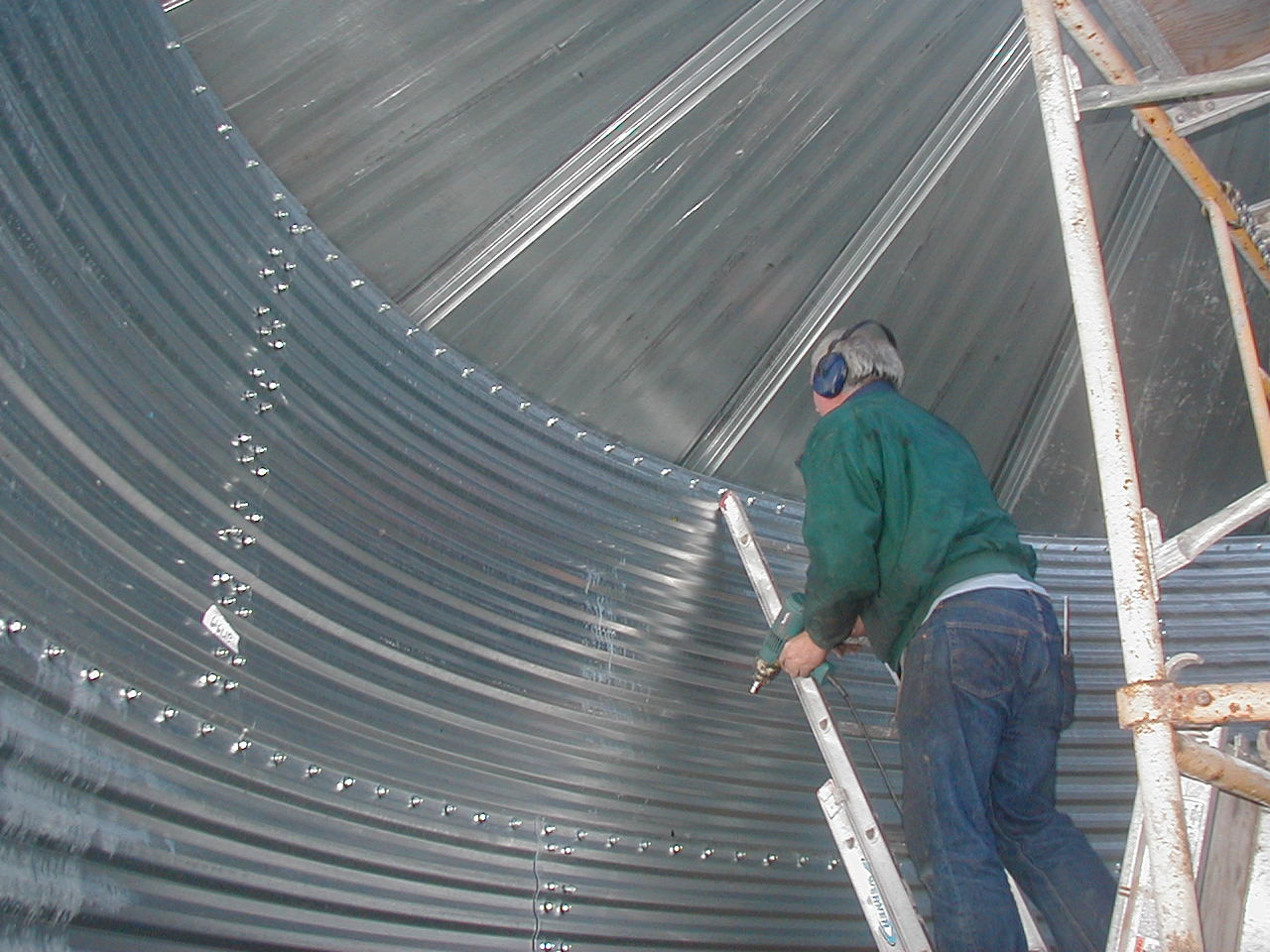 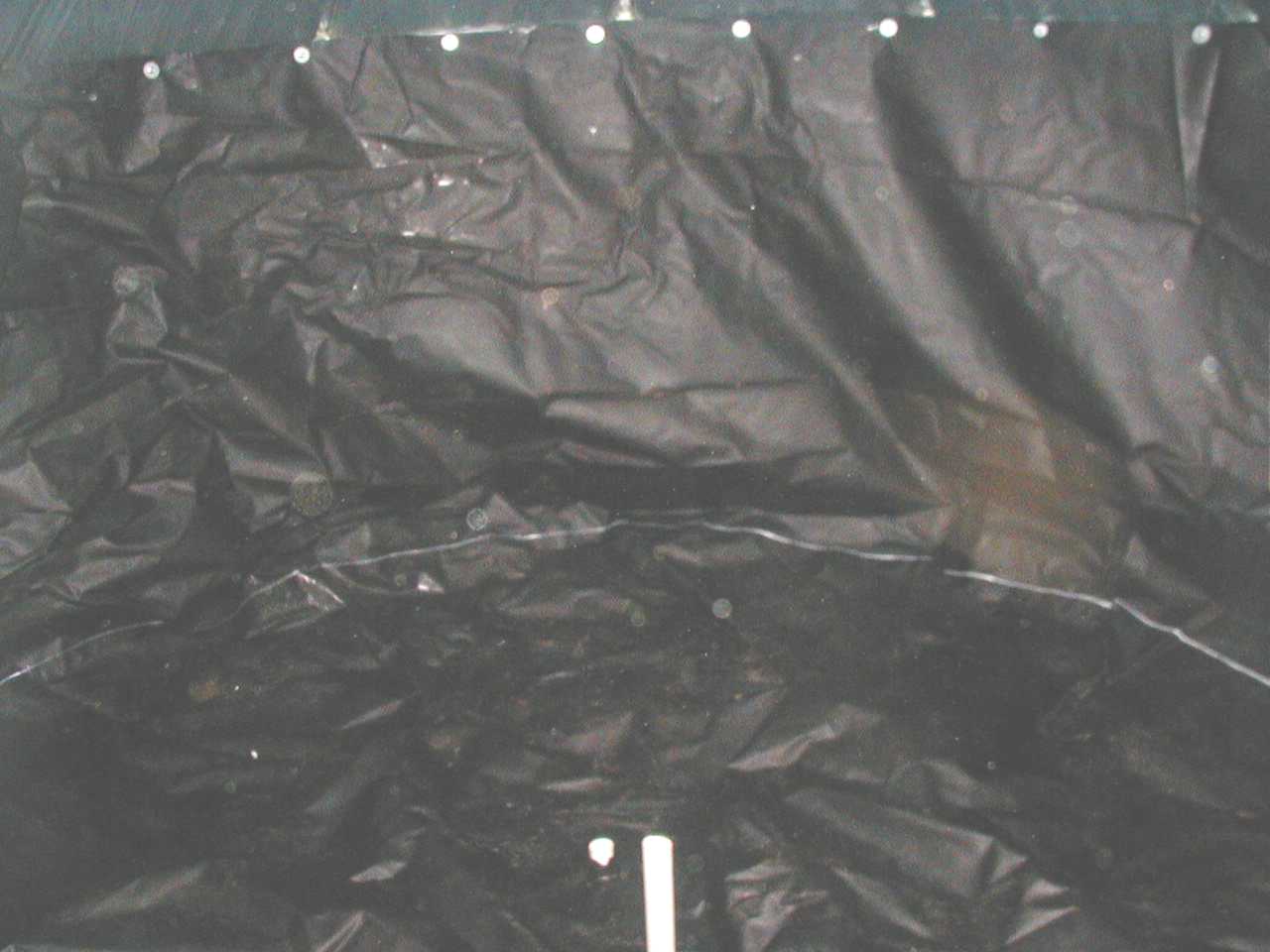 Install liner
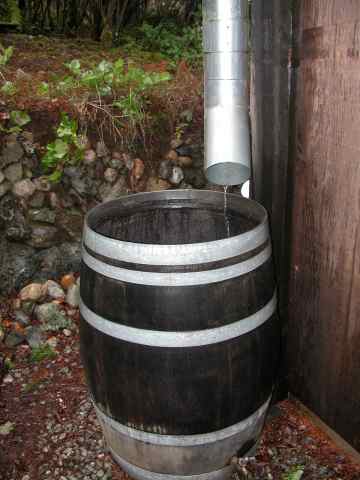 How not to collect
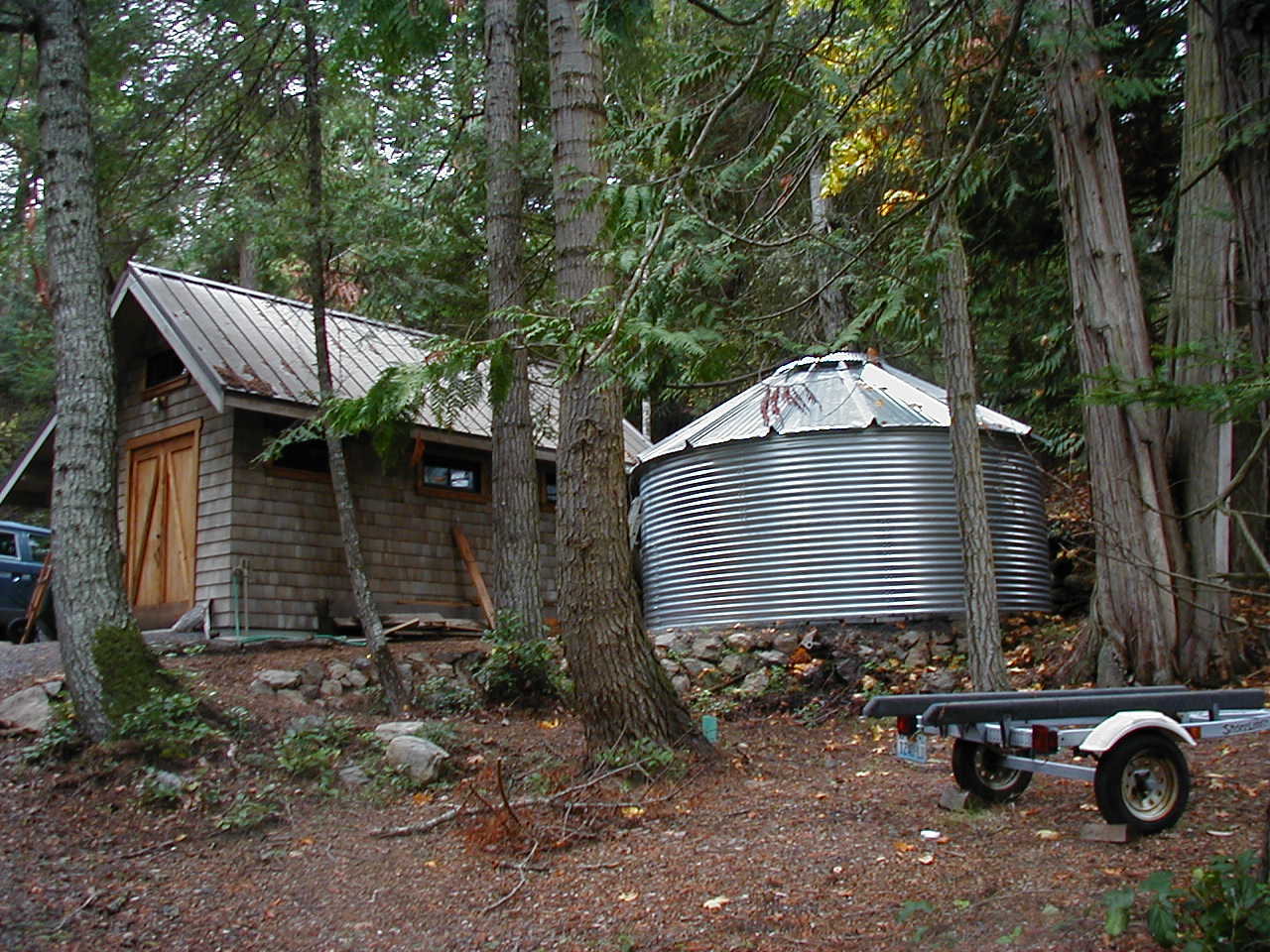 10,000 gallon storageCrane Island
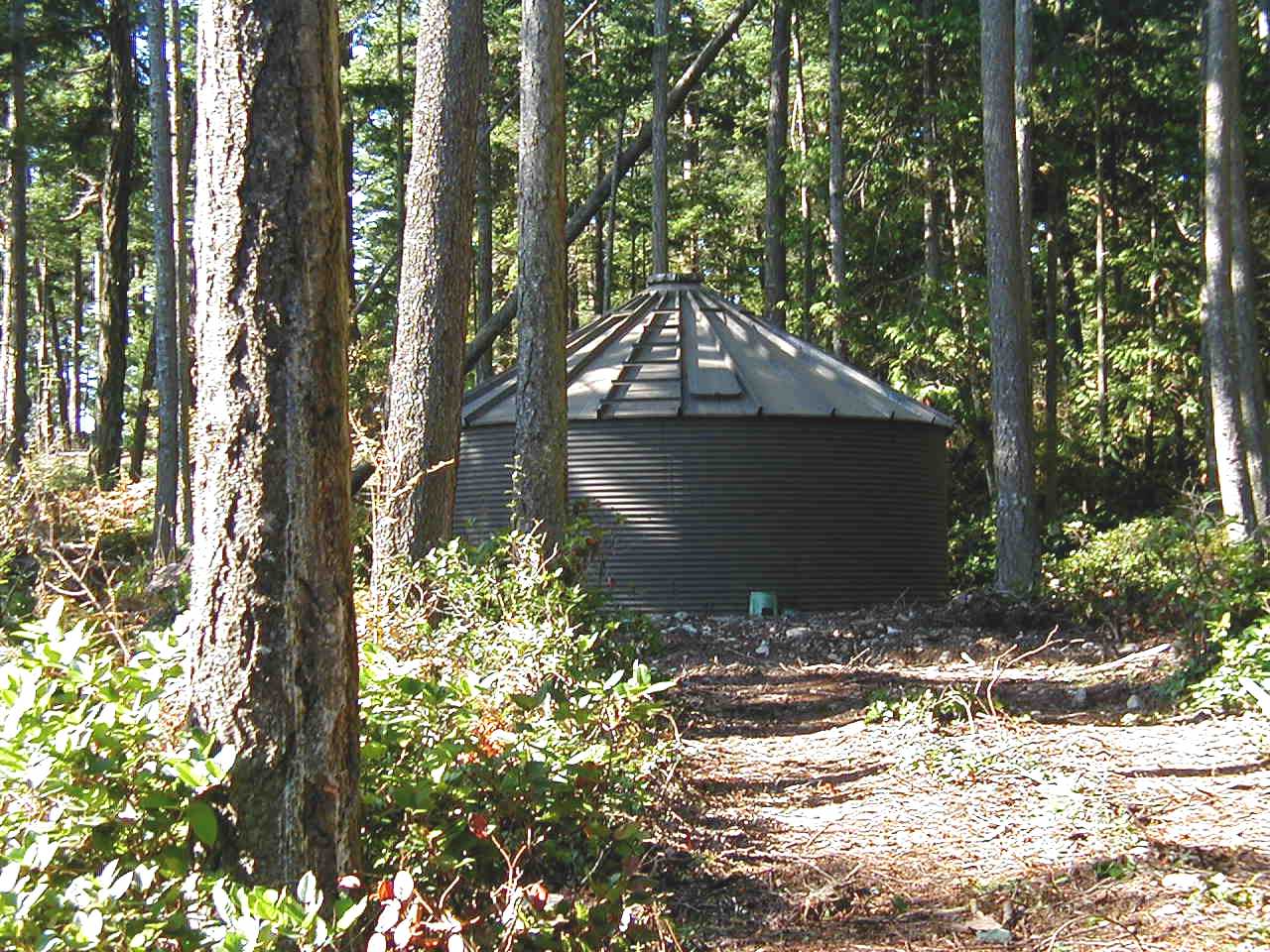 20,000 gallon storageshaw island
Poly Box Tanks
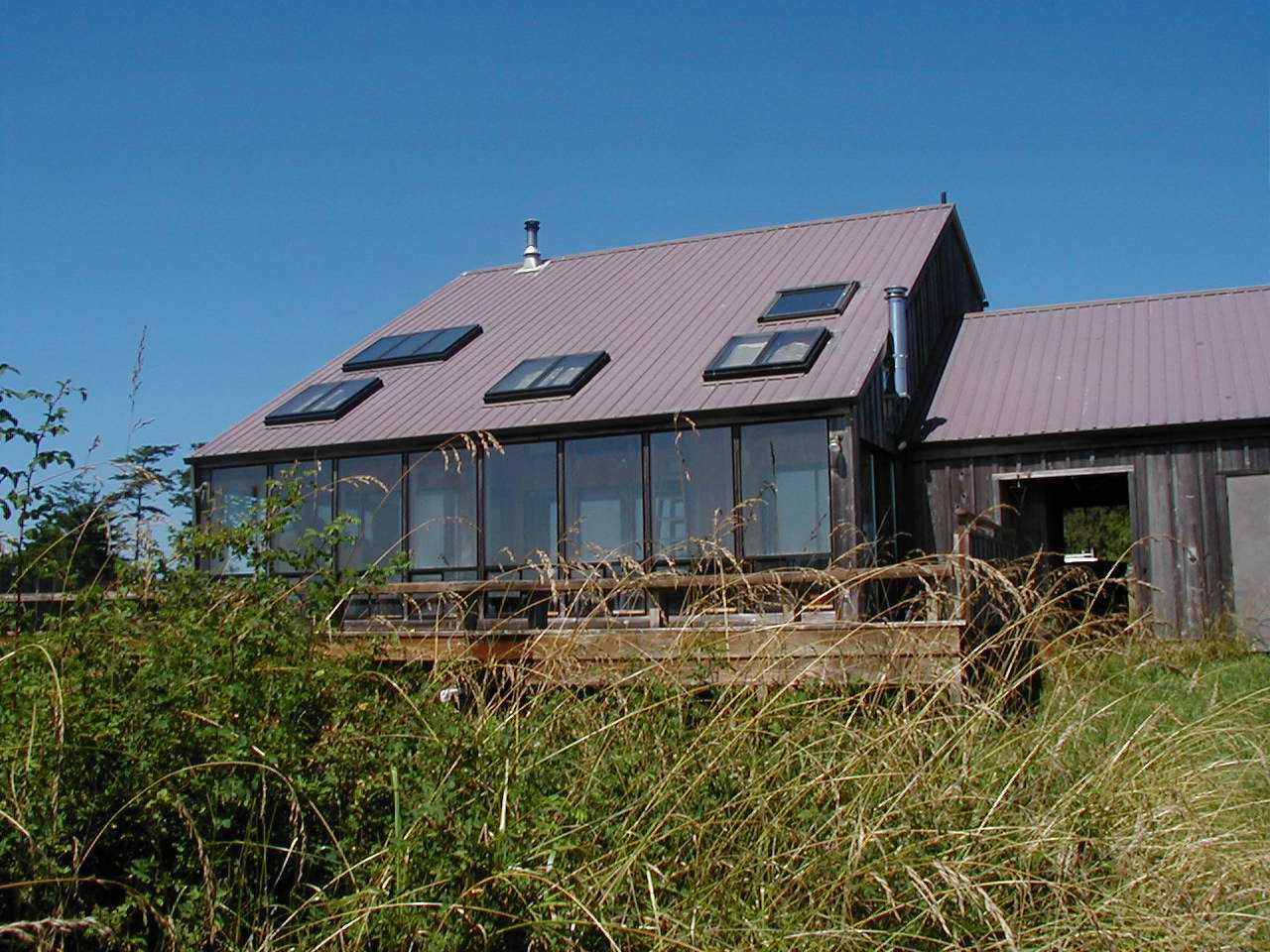 Waterfront home, low bank.Box tanks under deck
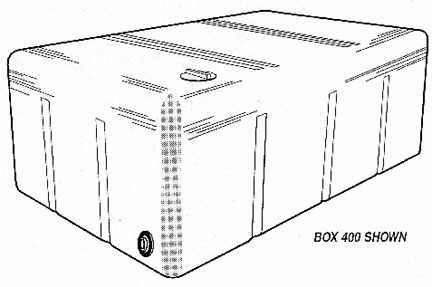 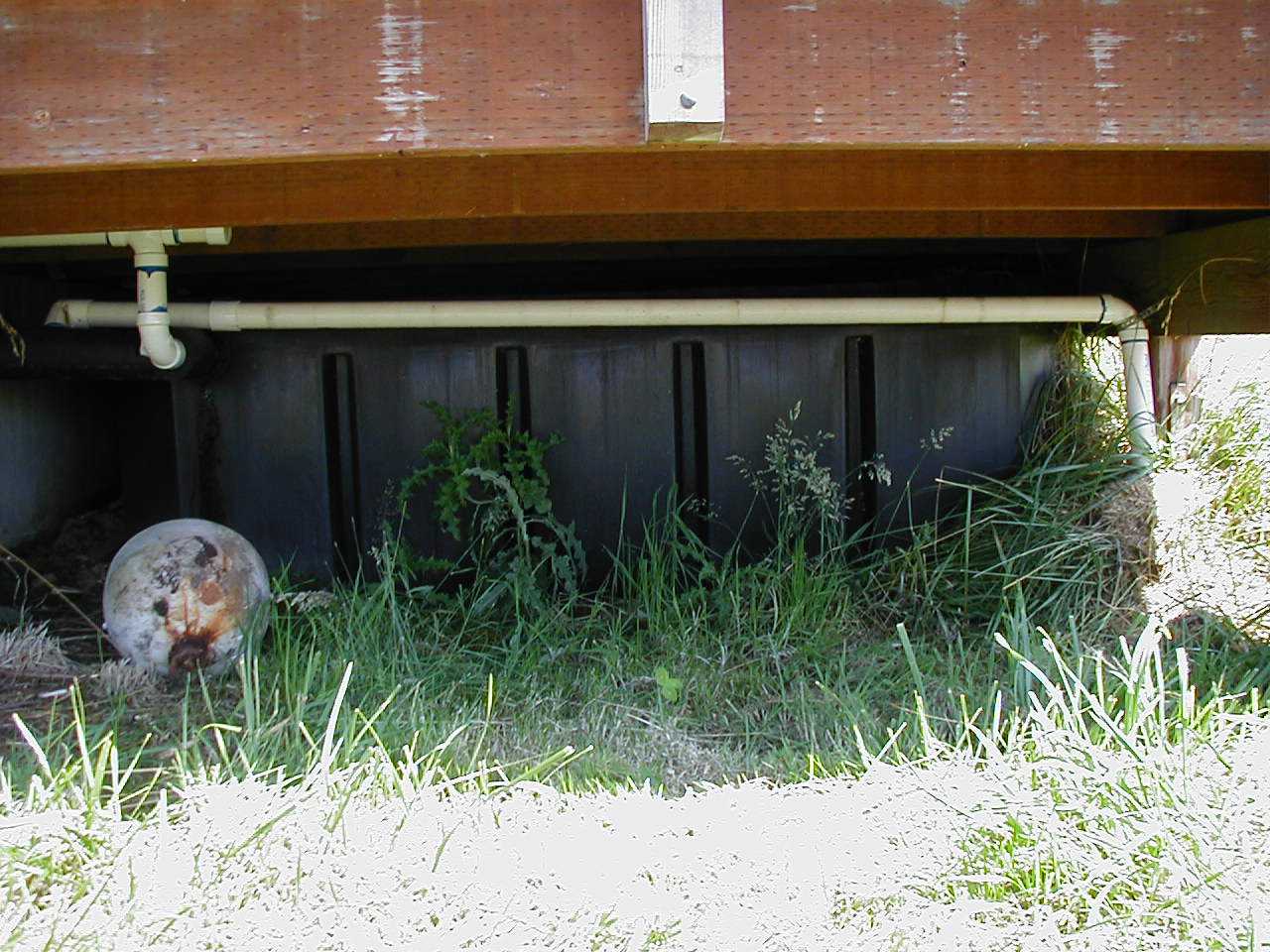 Wall Tanks
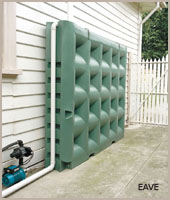 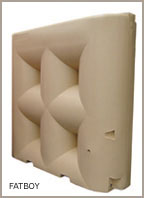 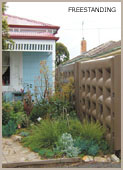 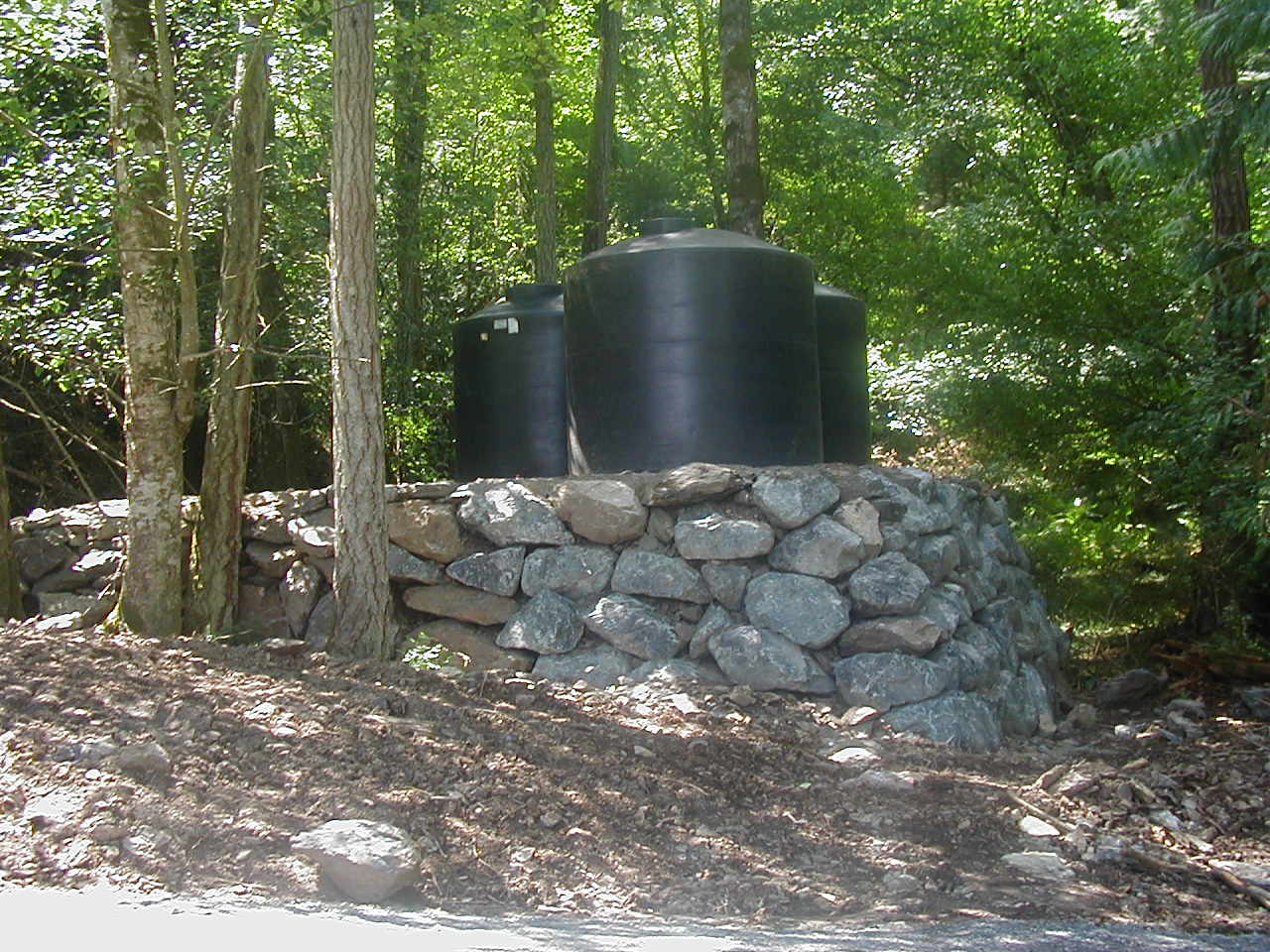 Good roof design for snow load
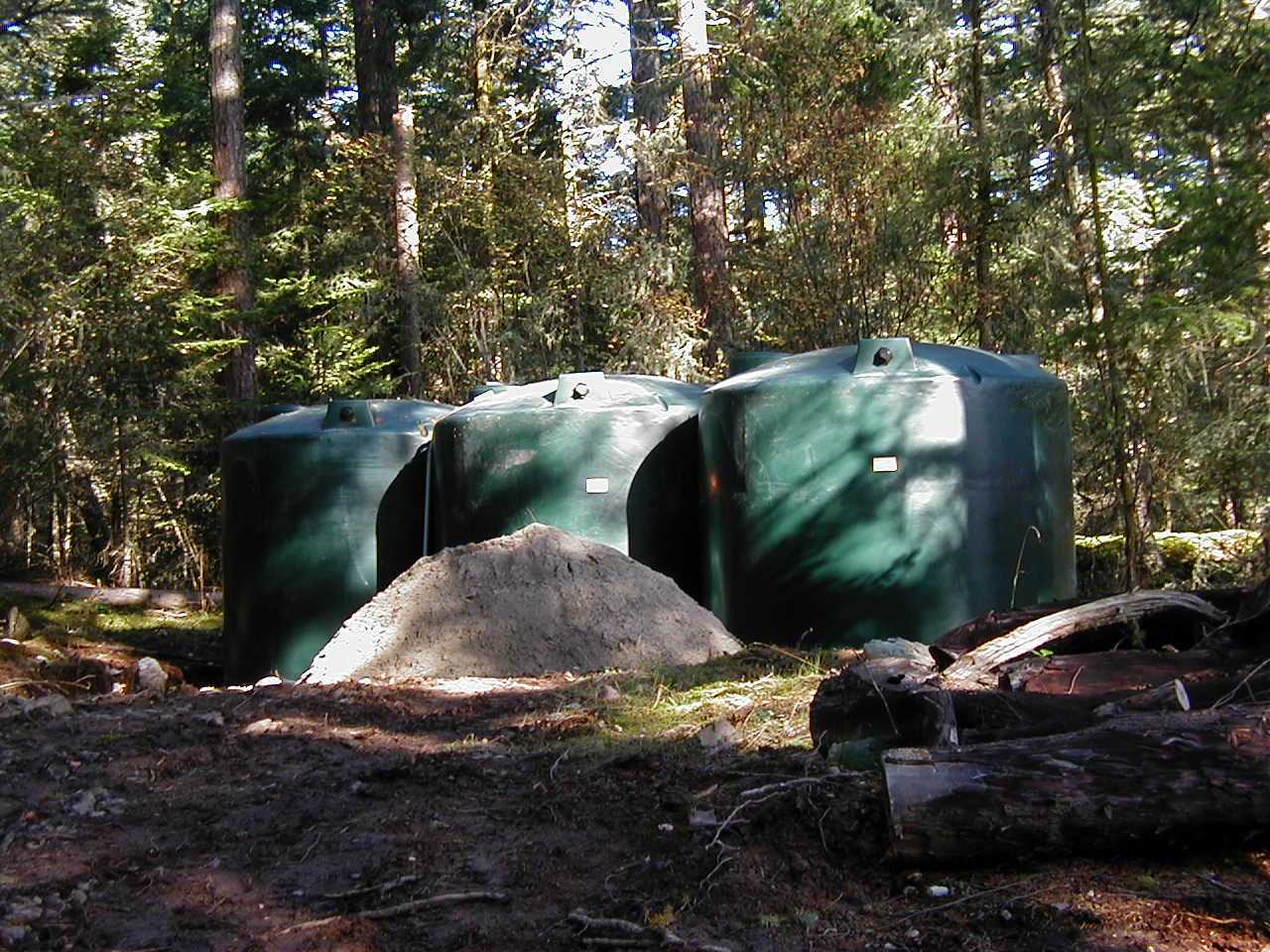 Poor roof design for snow load
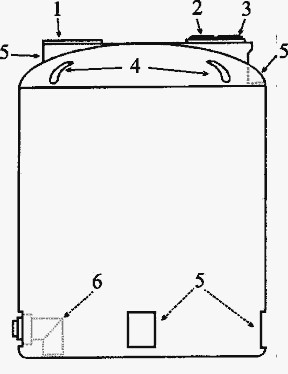 Note how manways are away from wall of tank and span of roof between manways is short.  Good snow support
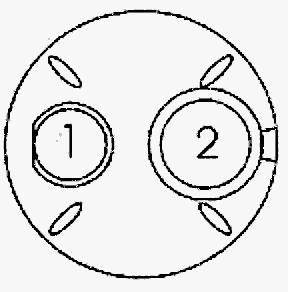 Top view
Underground storage
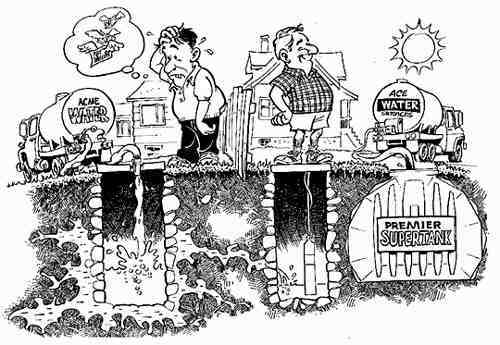 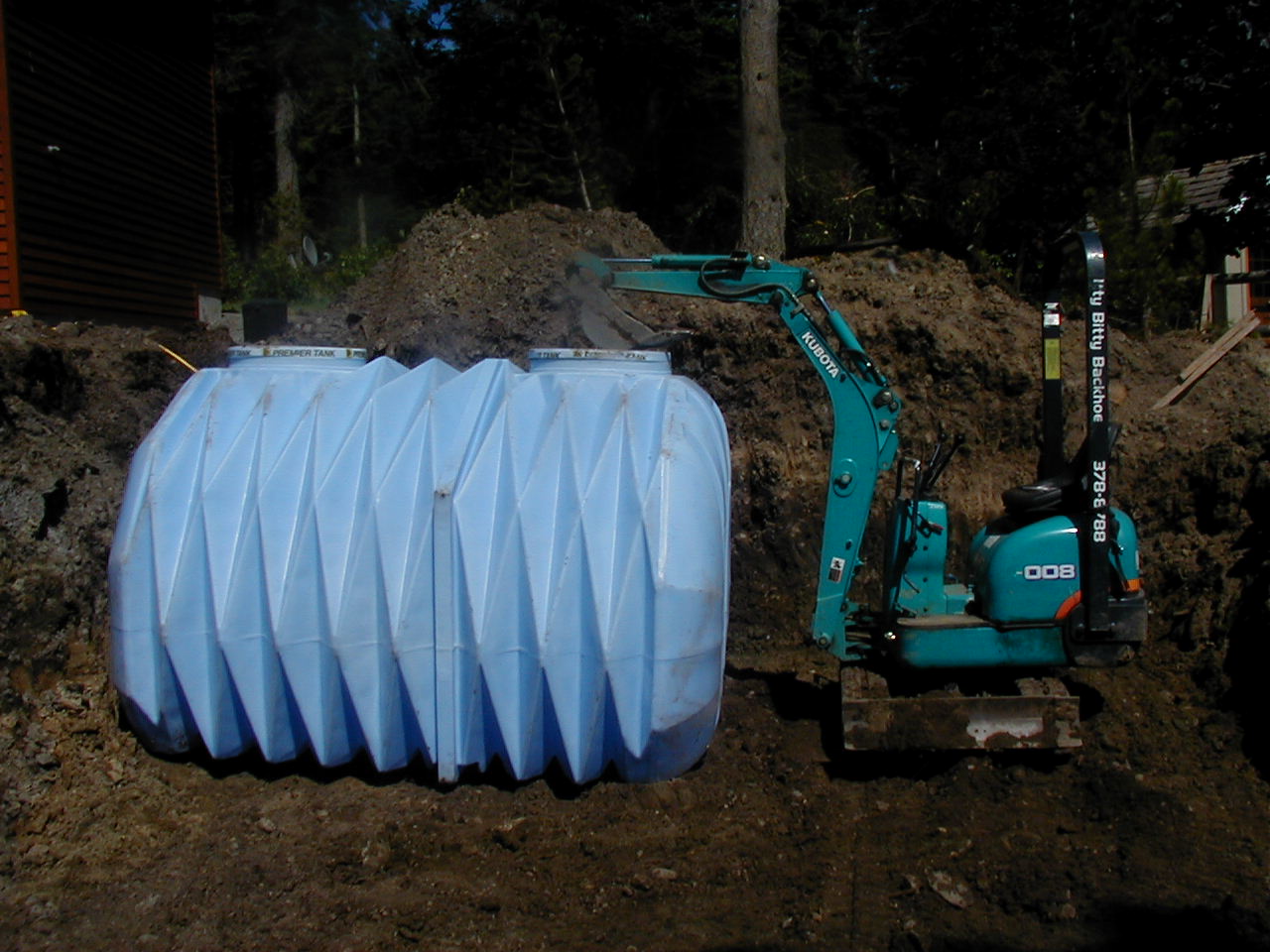 1600 gallon underground tank
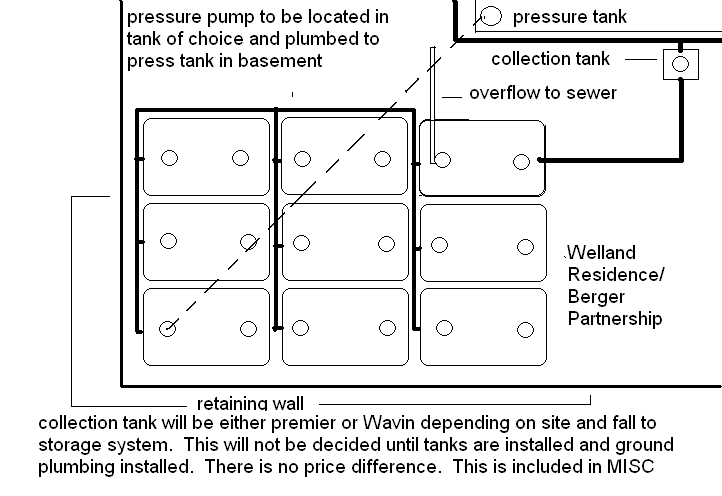 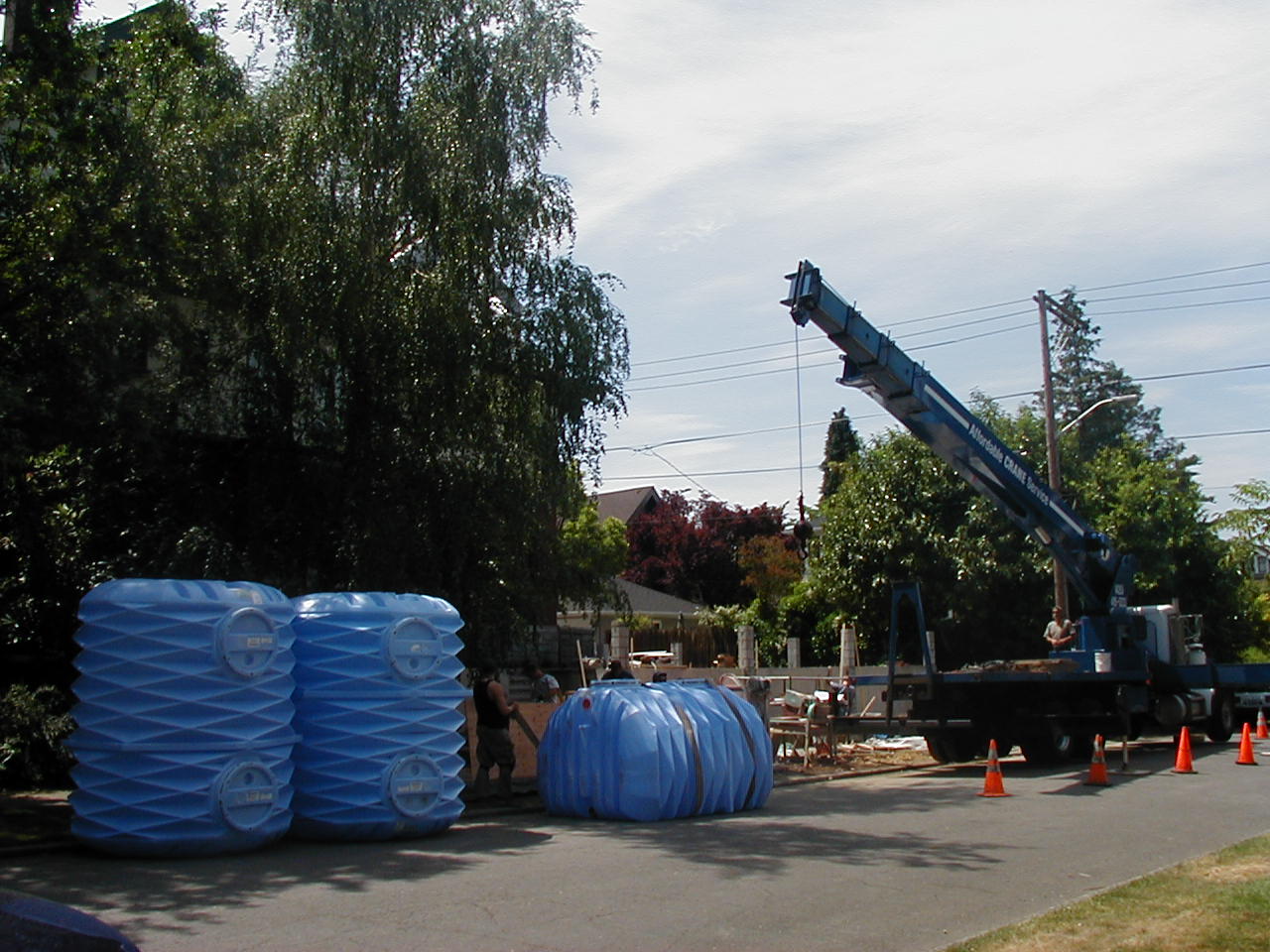 Our most exciting installation big toys
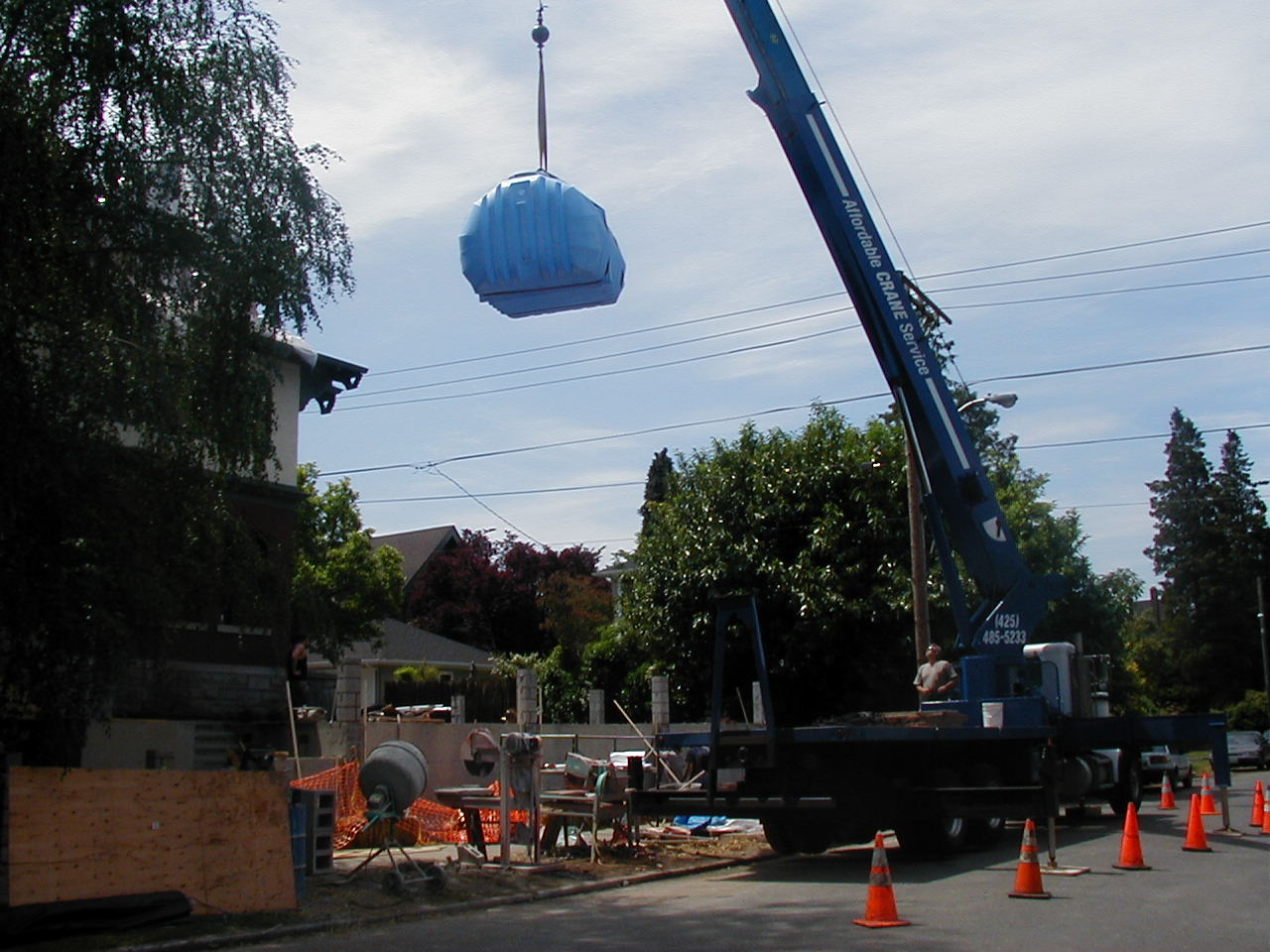 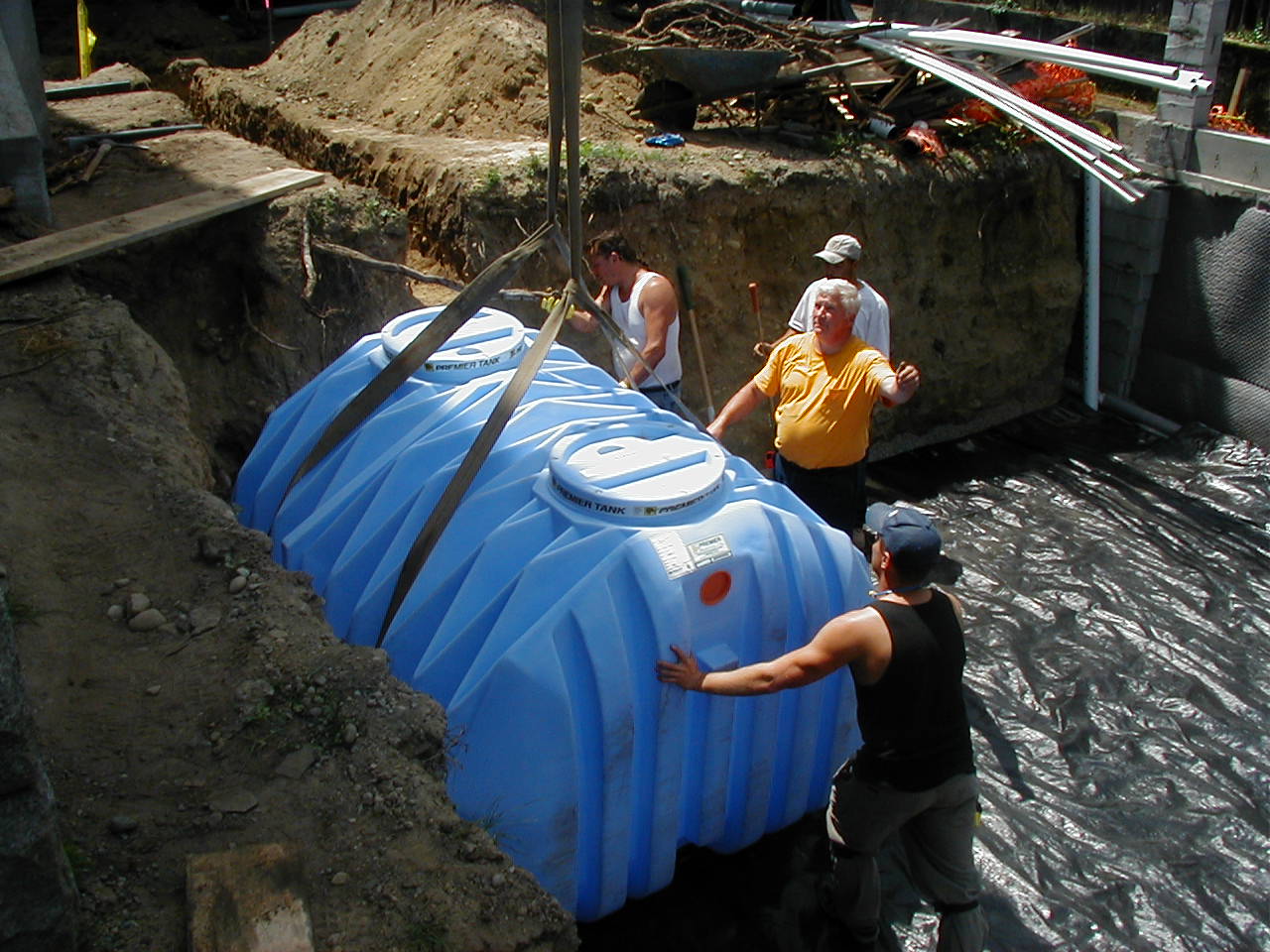 first of 9, 1500 gallon buried cisterns
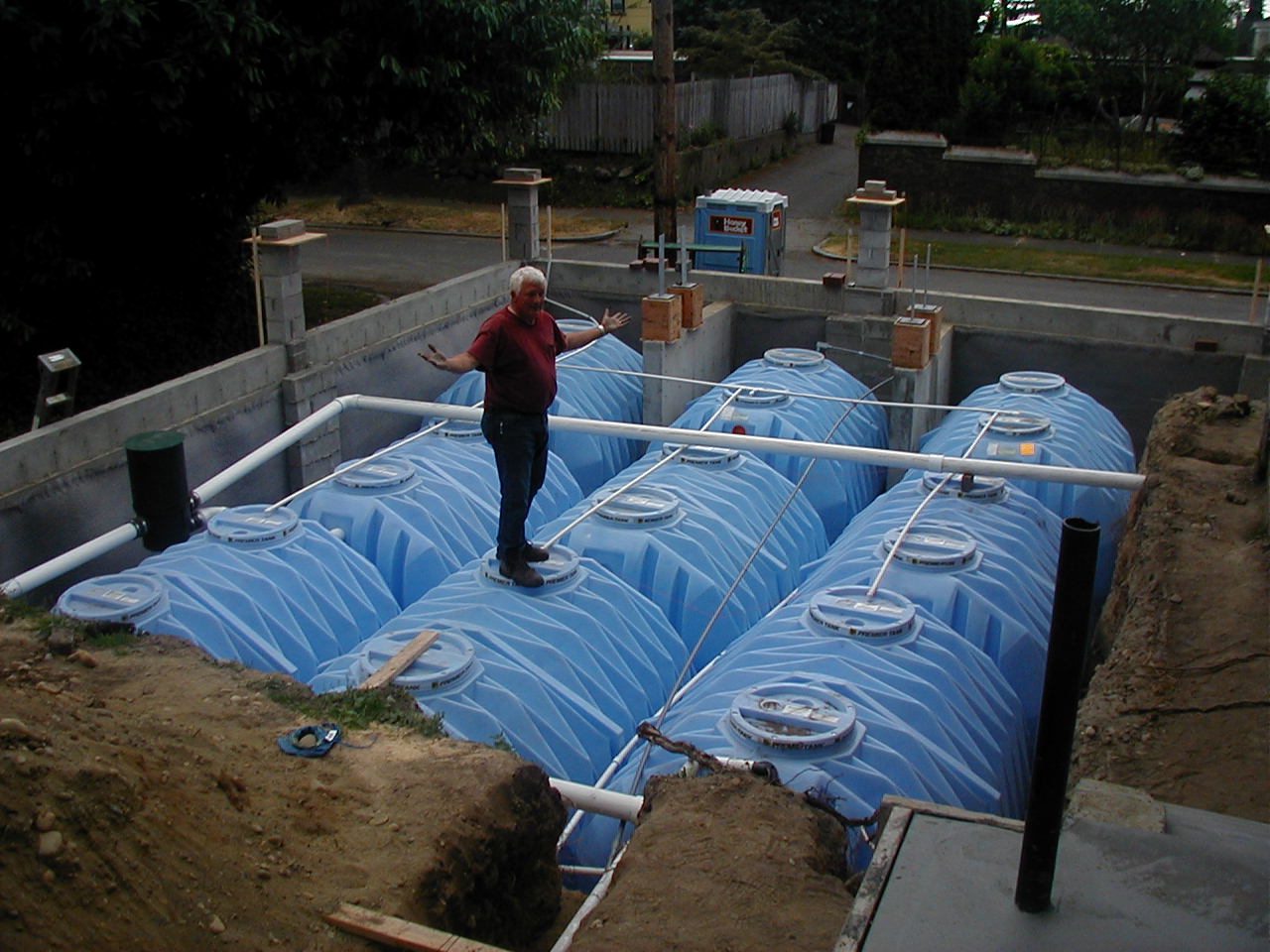 13,500 gallons total capacity
tanks manifolded together at bottom
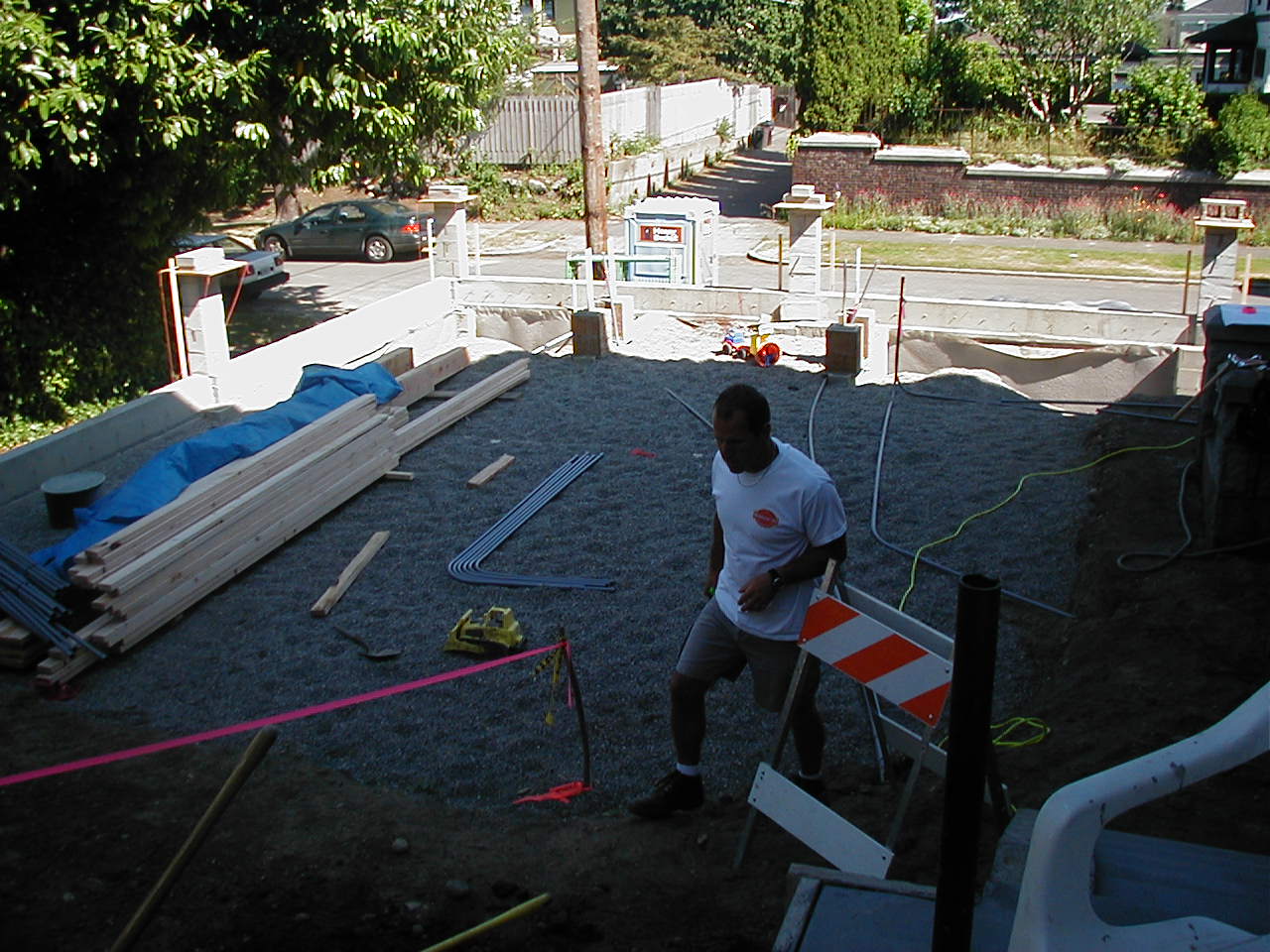 Pea gravel fill over tanks
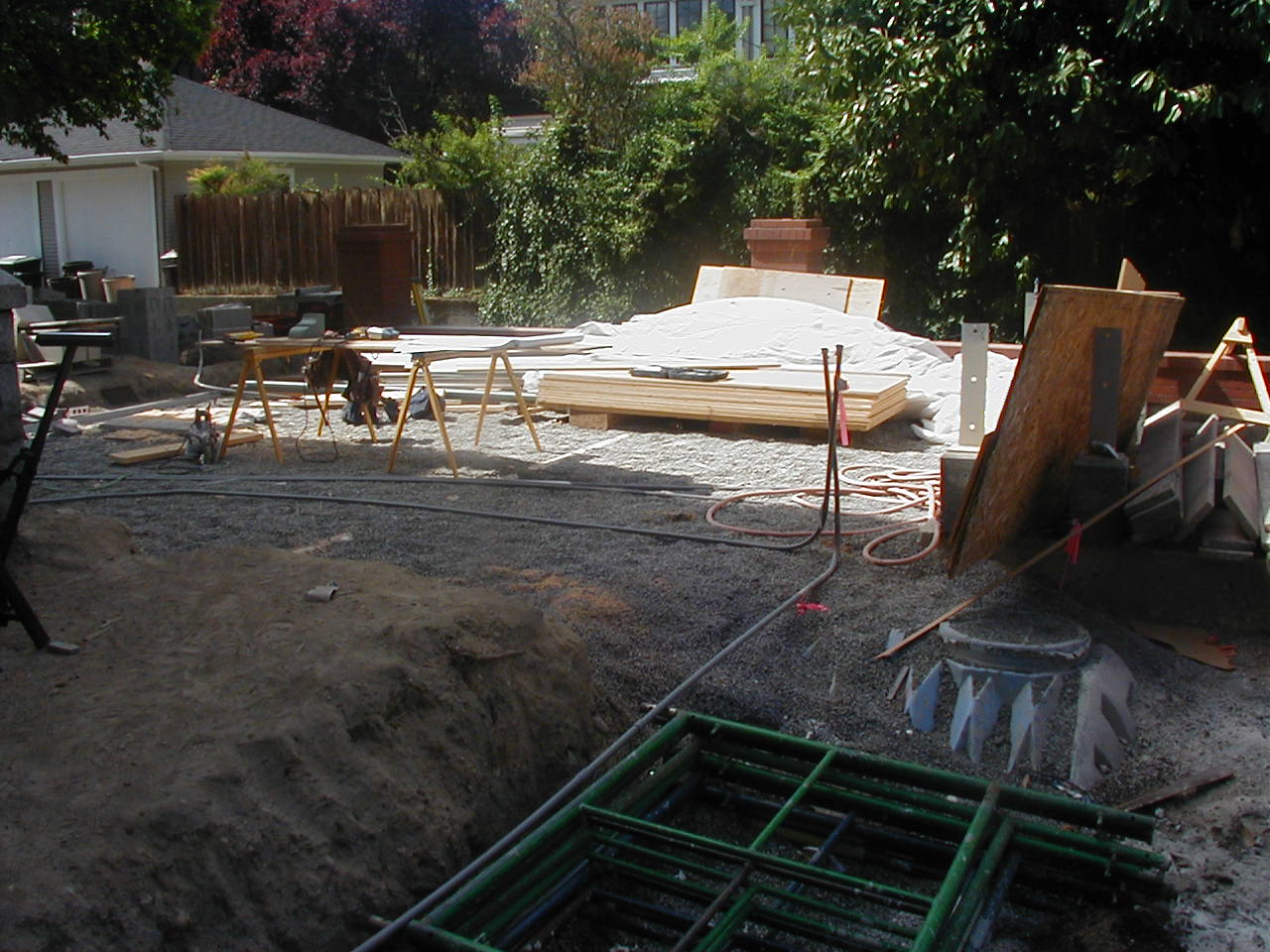 Rebuild patio
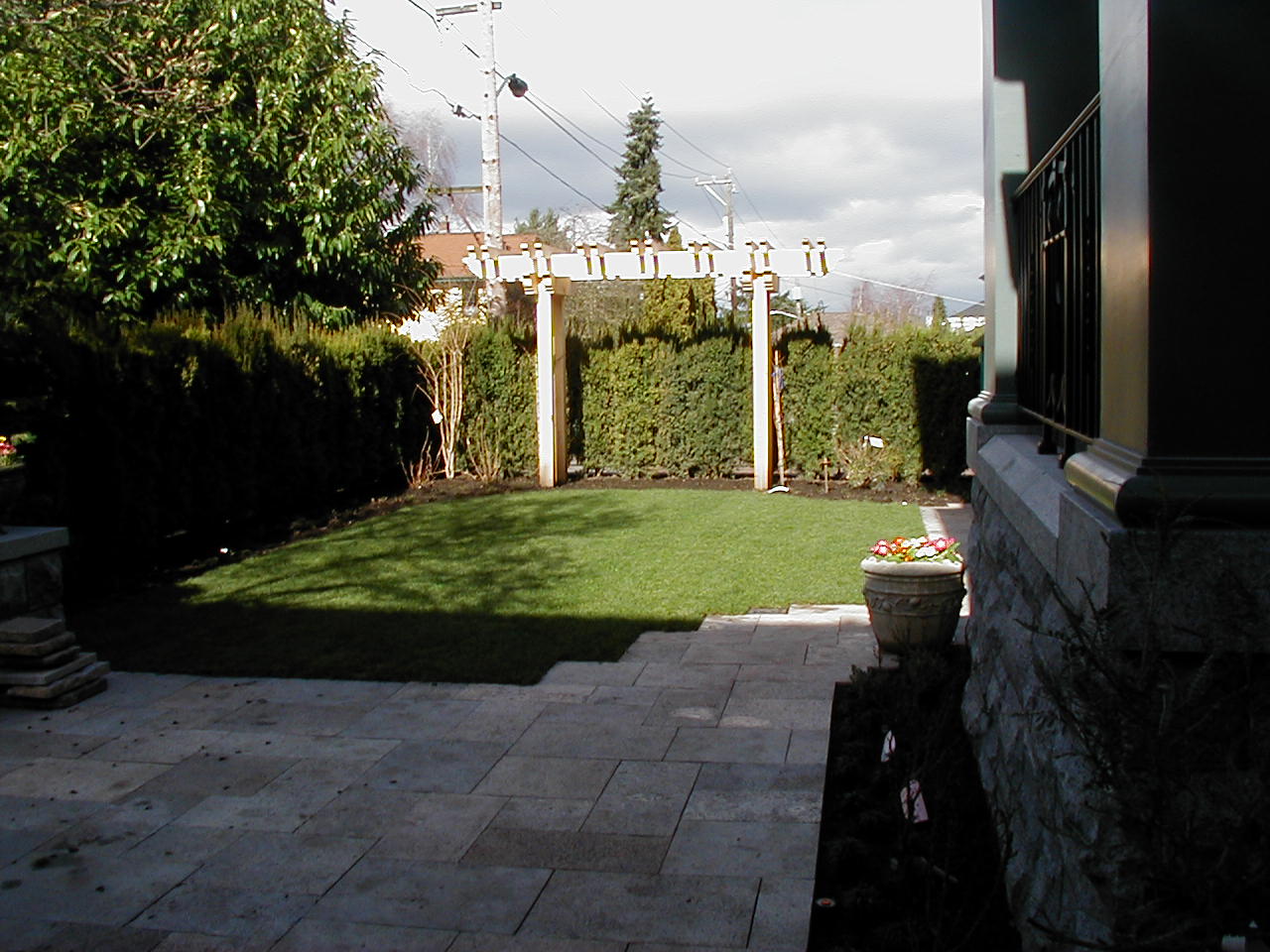 Finished patio looking north
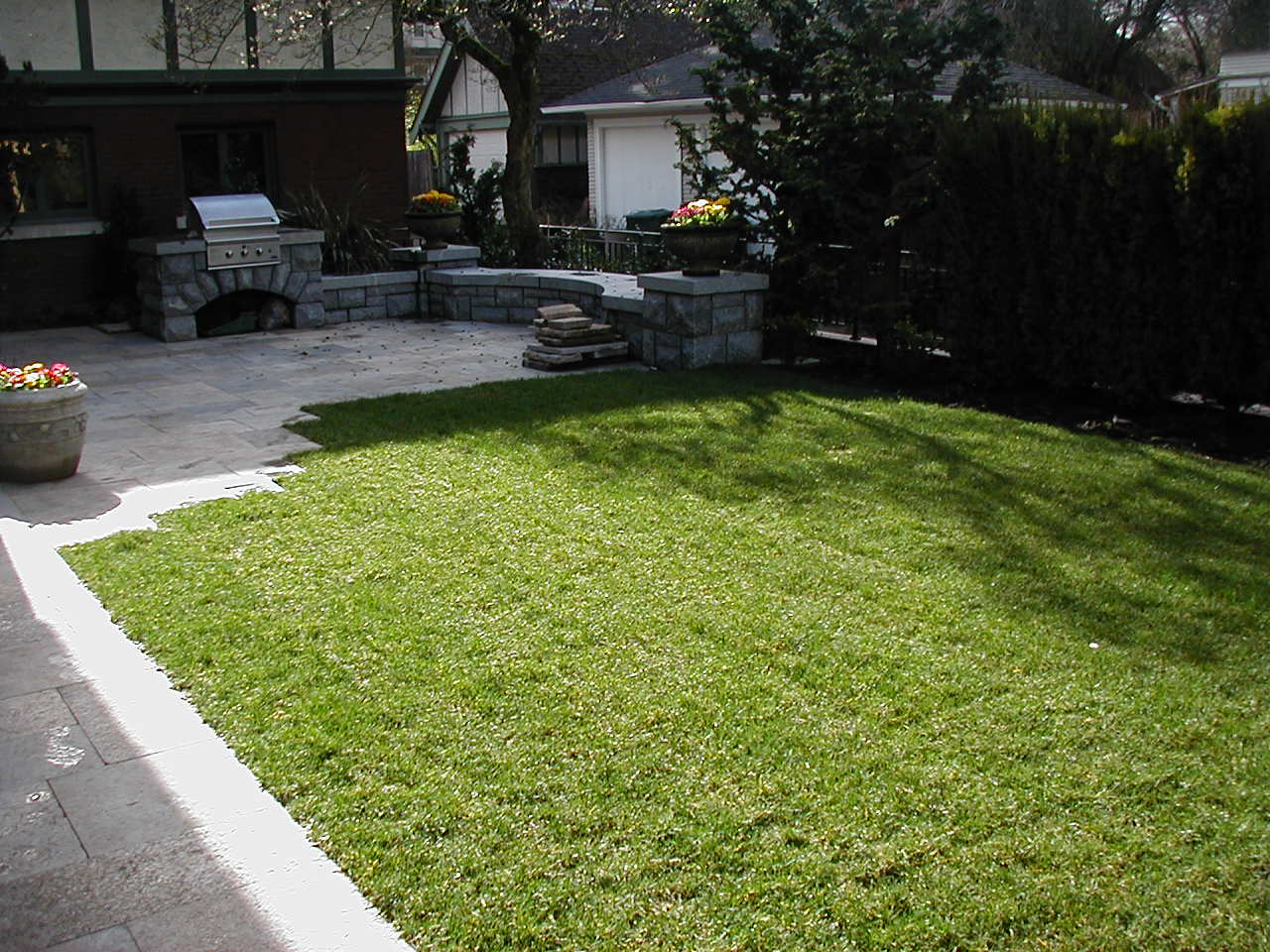 Finished patio looking south
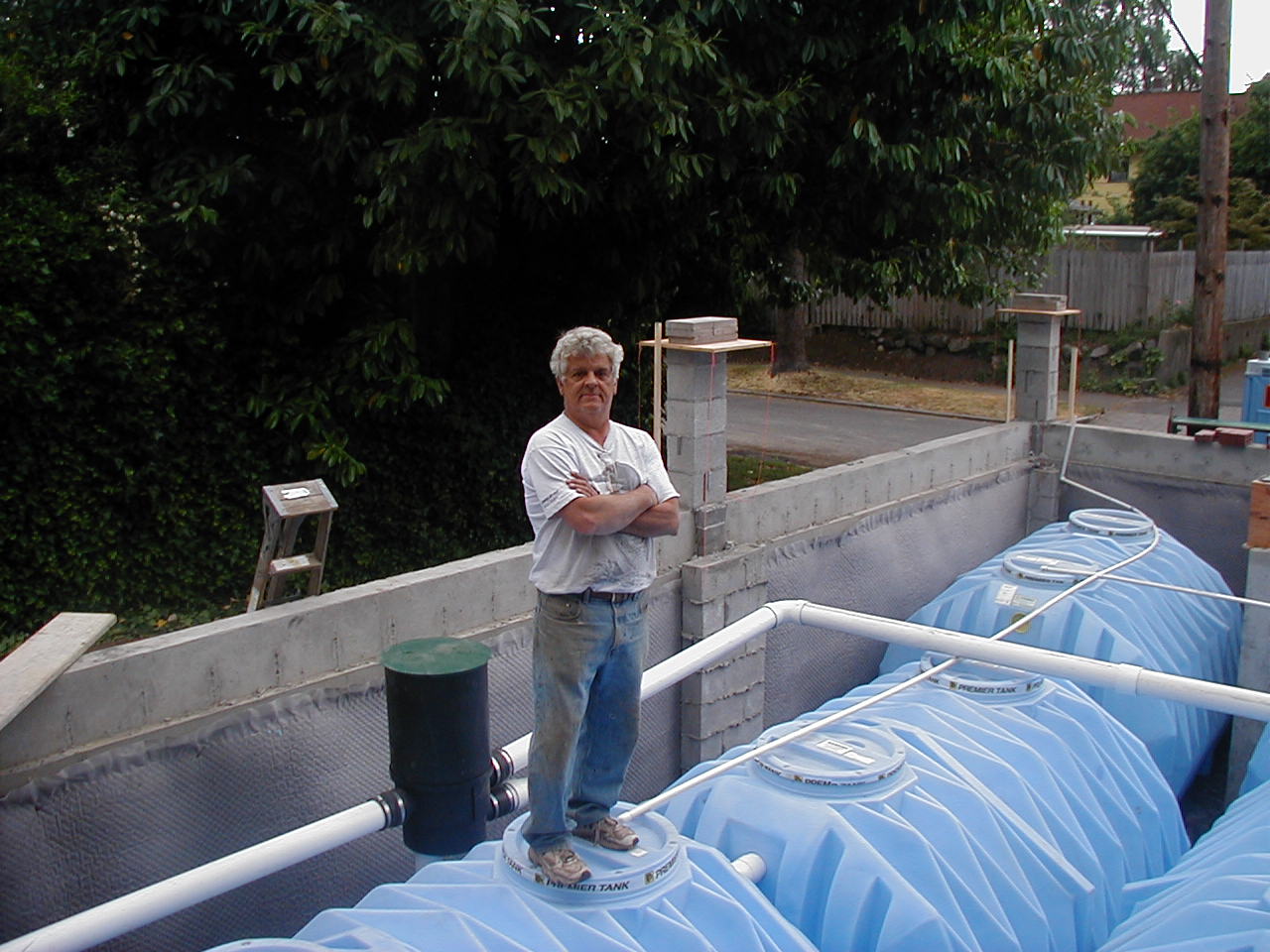 Kilroy was here
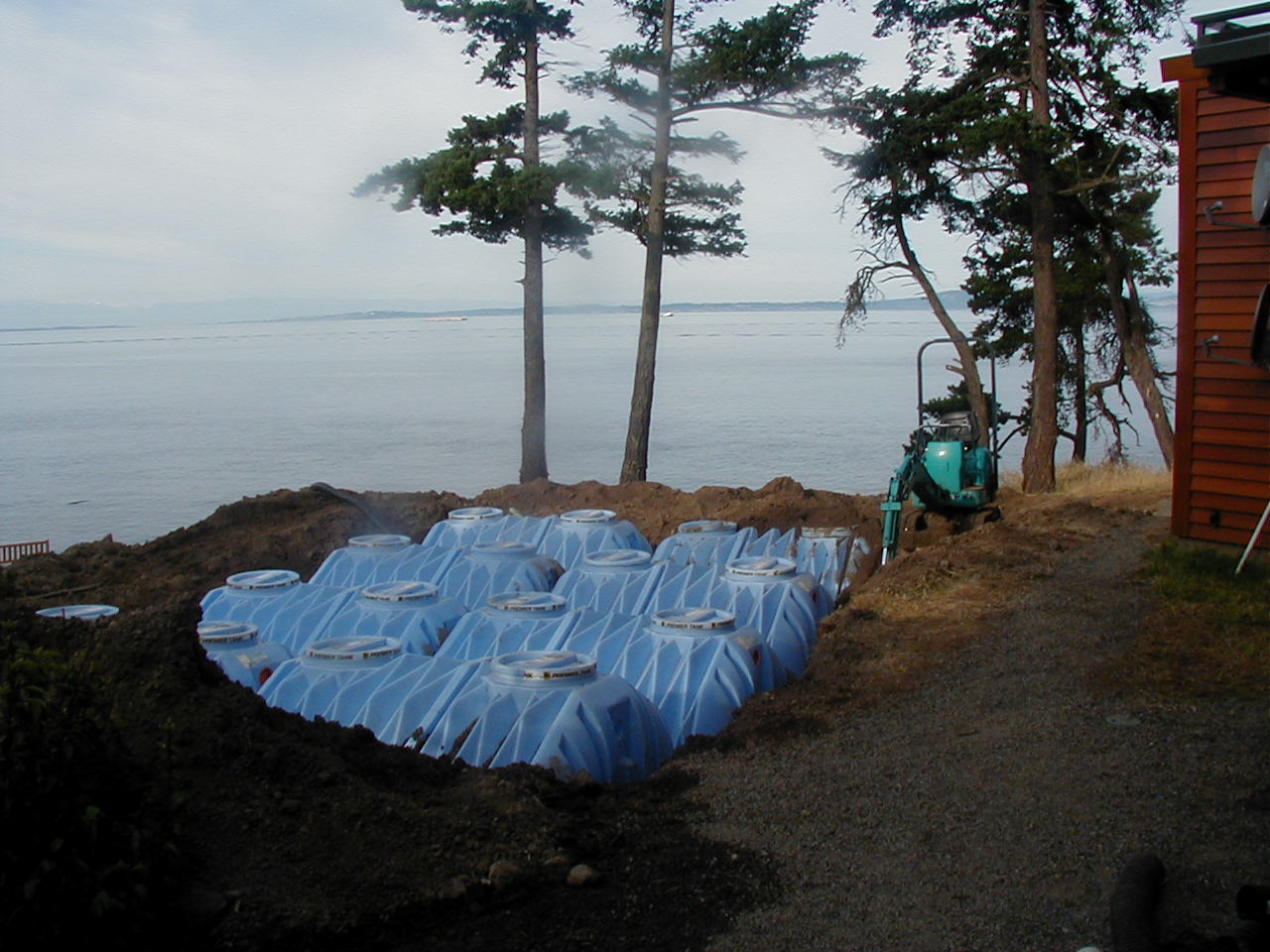 12,500 gallons, san juan island
Gravity Collection
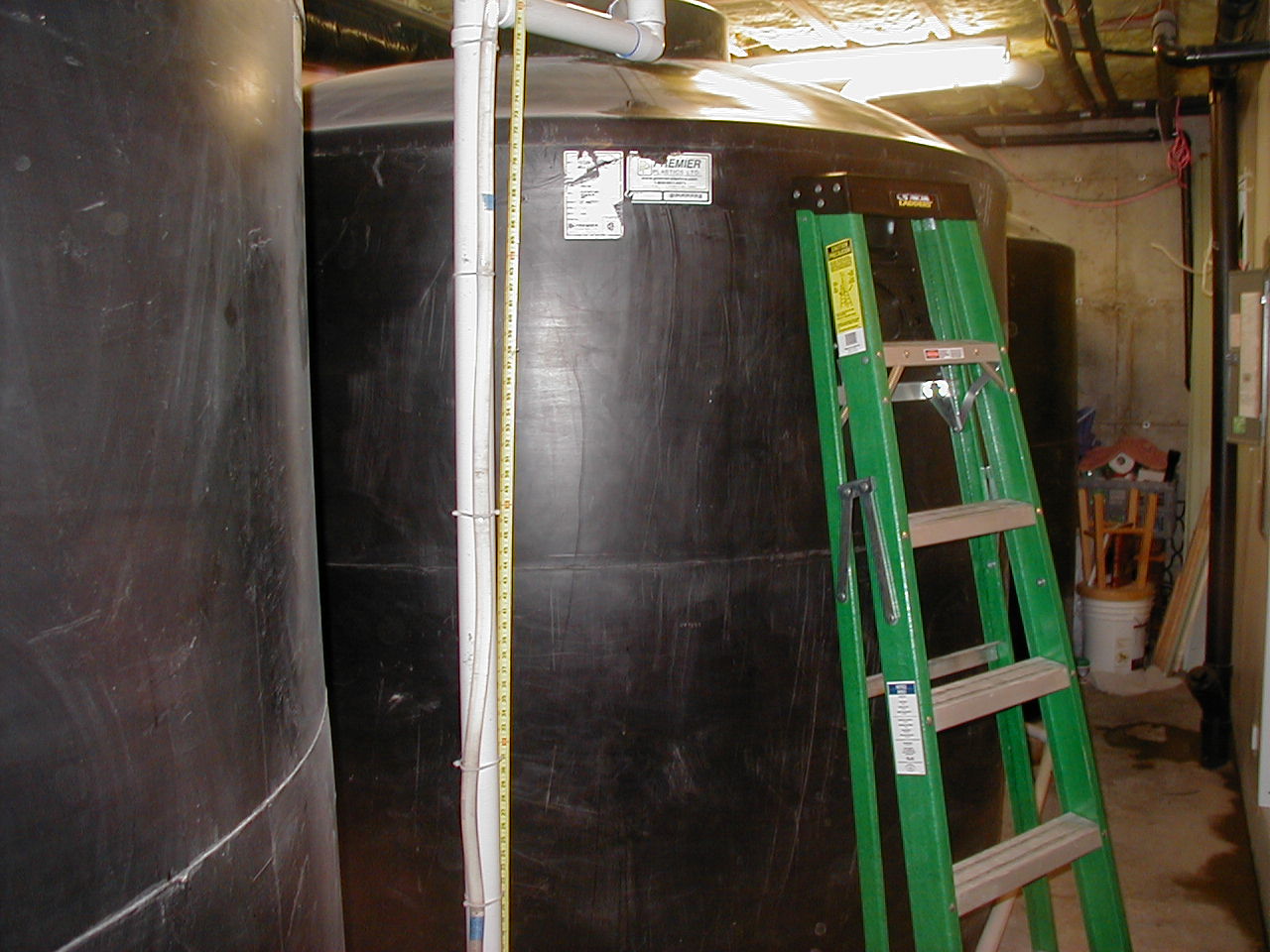 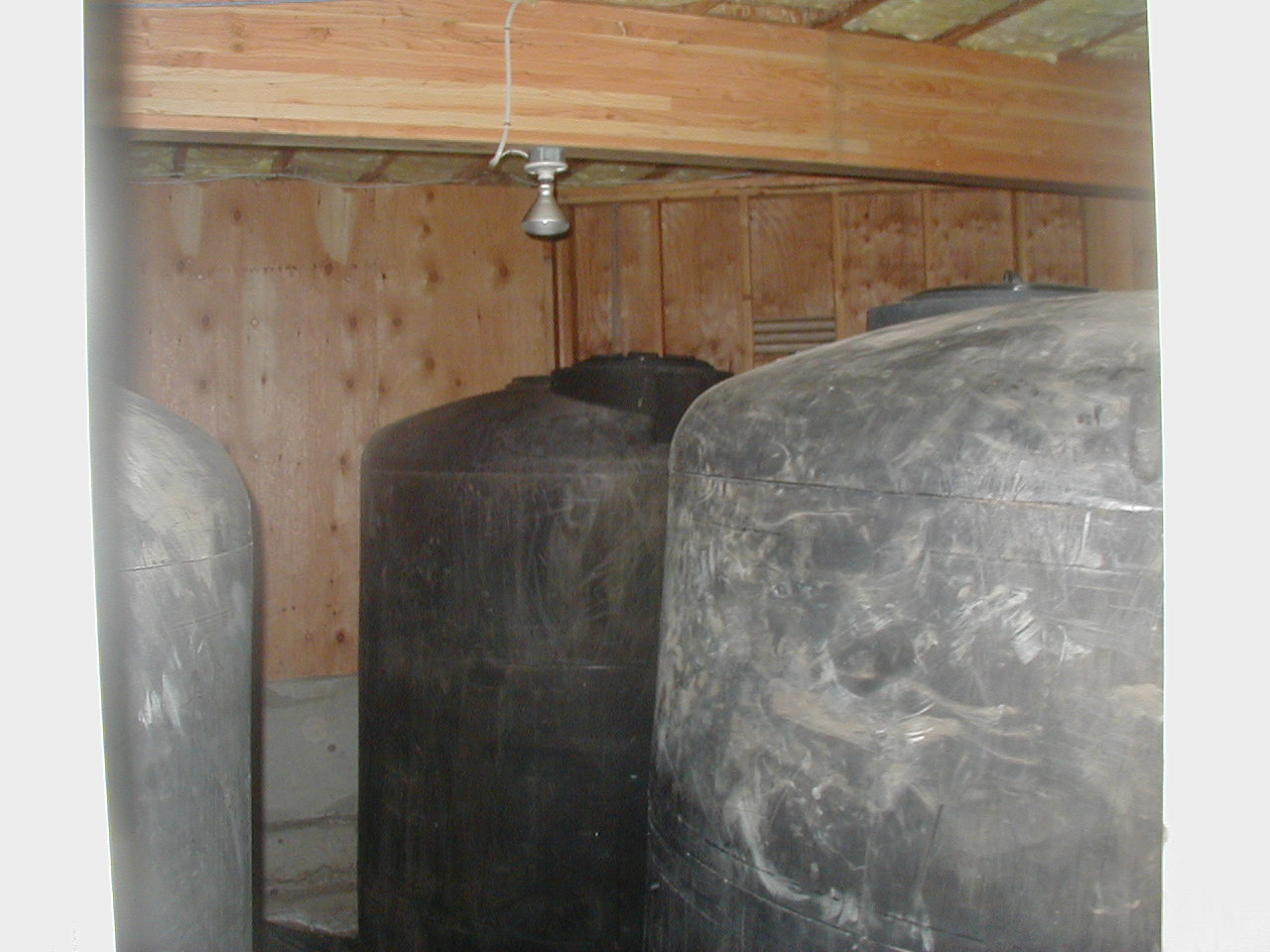 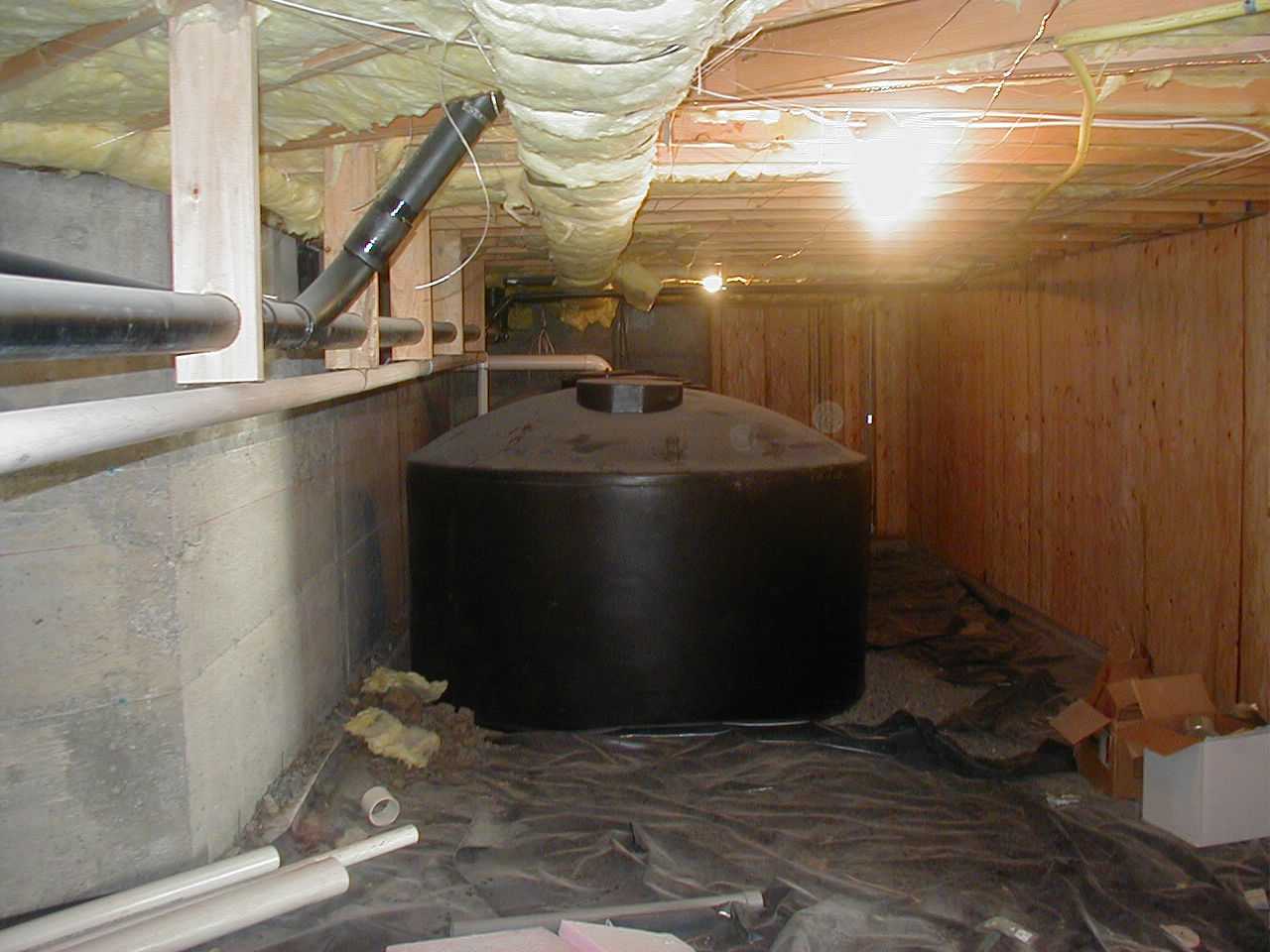 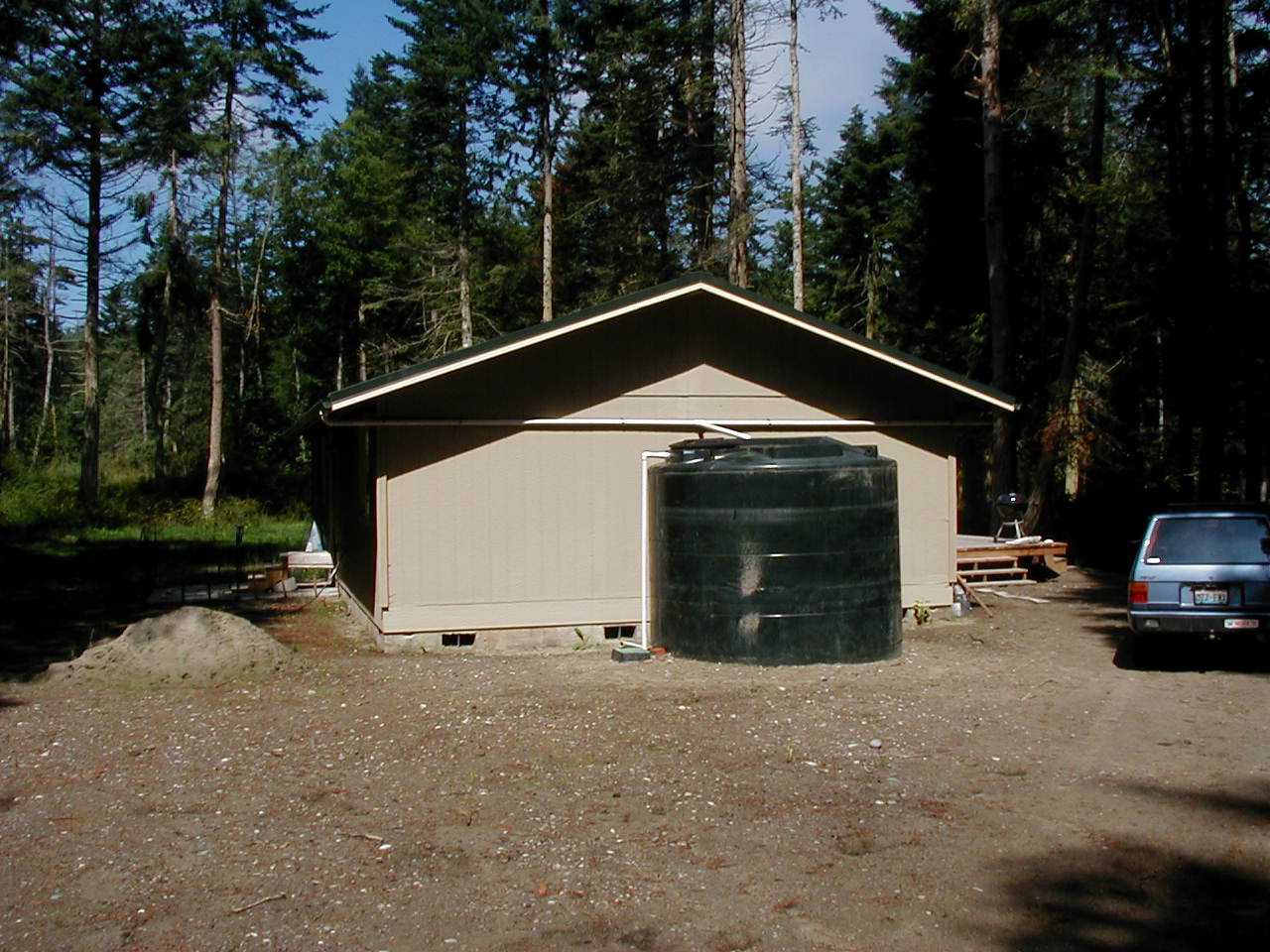 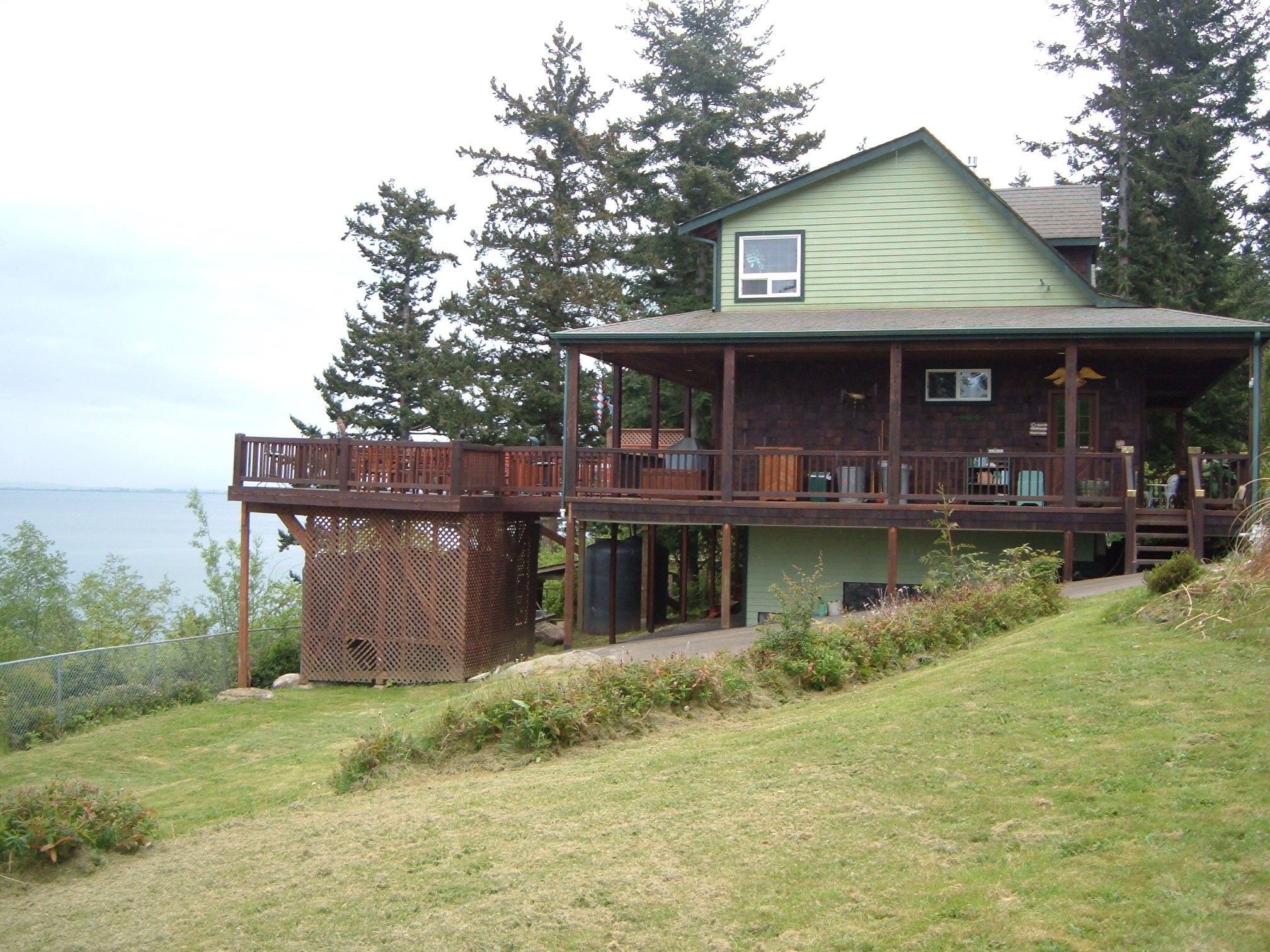 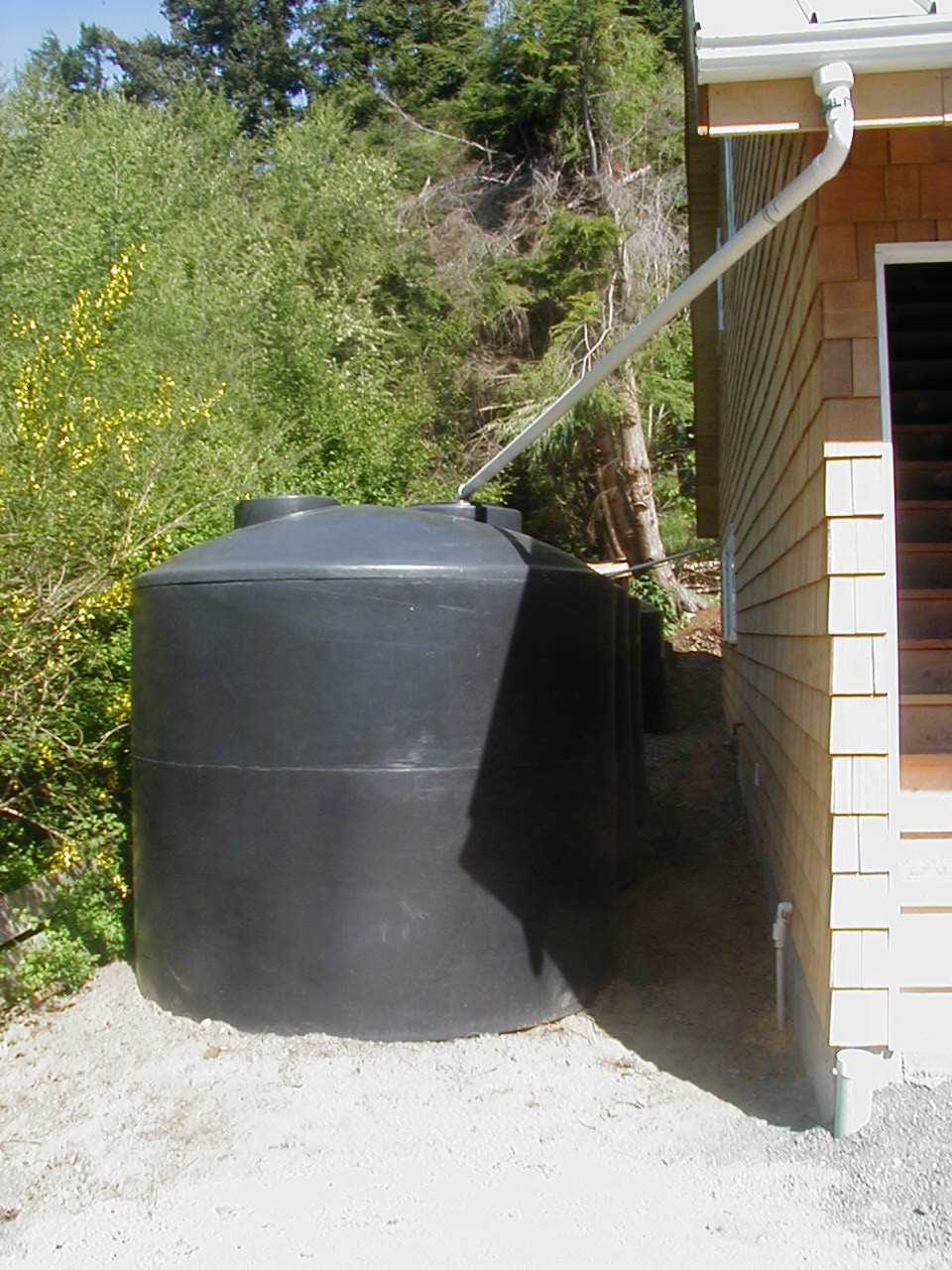 Pumped Collection
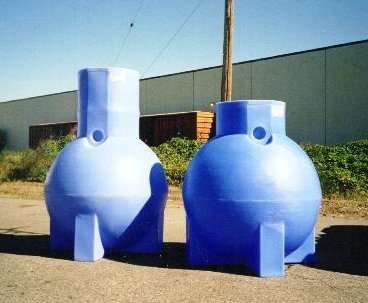 250 gallon underground transfer tank
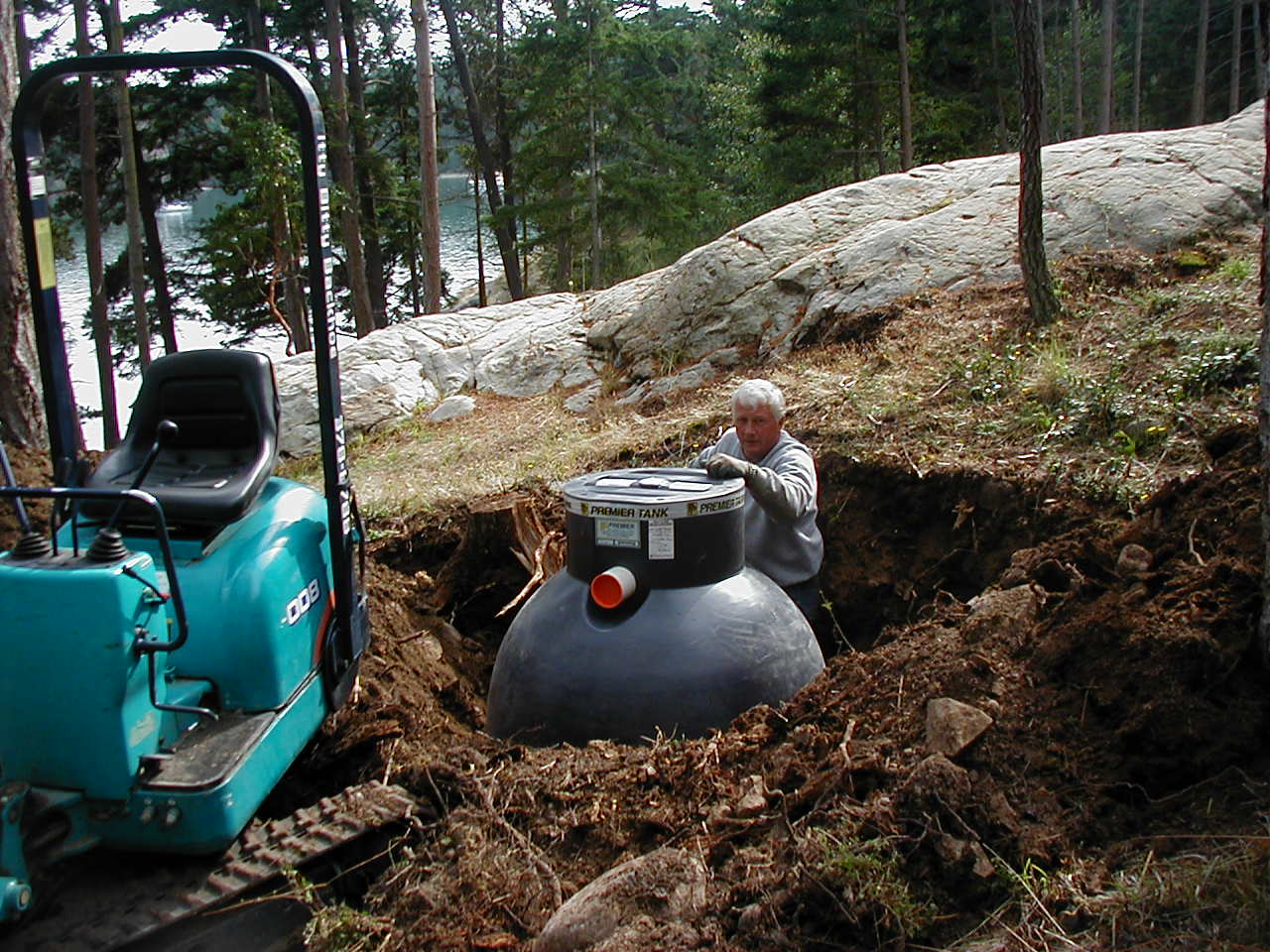 250 gallon ball/transfer tank
    buried in the only soil 
         we could find
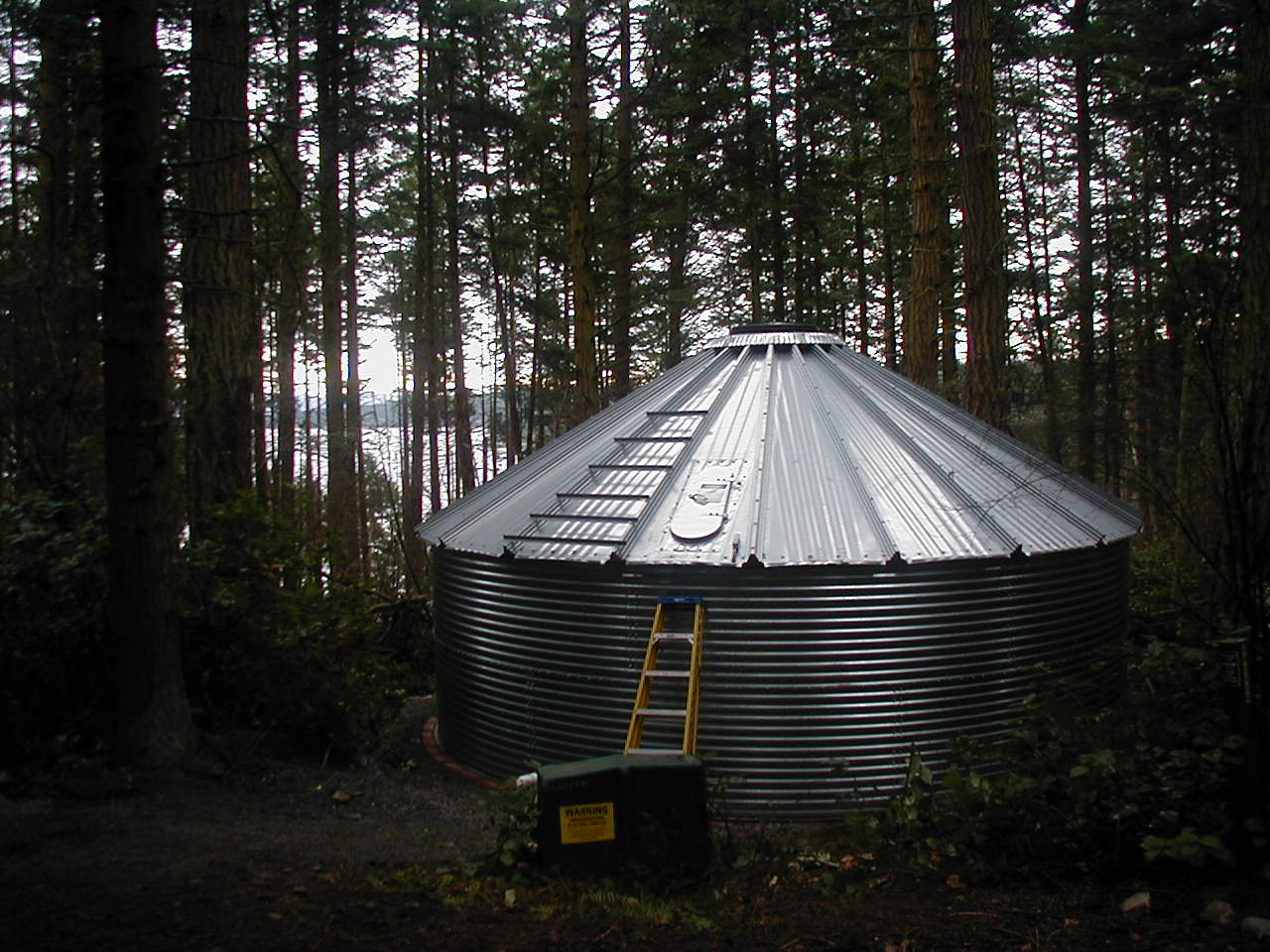 30,000 gallon tank located130 feet above residence
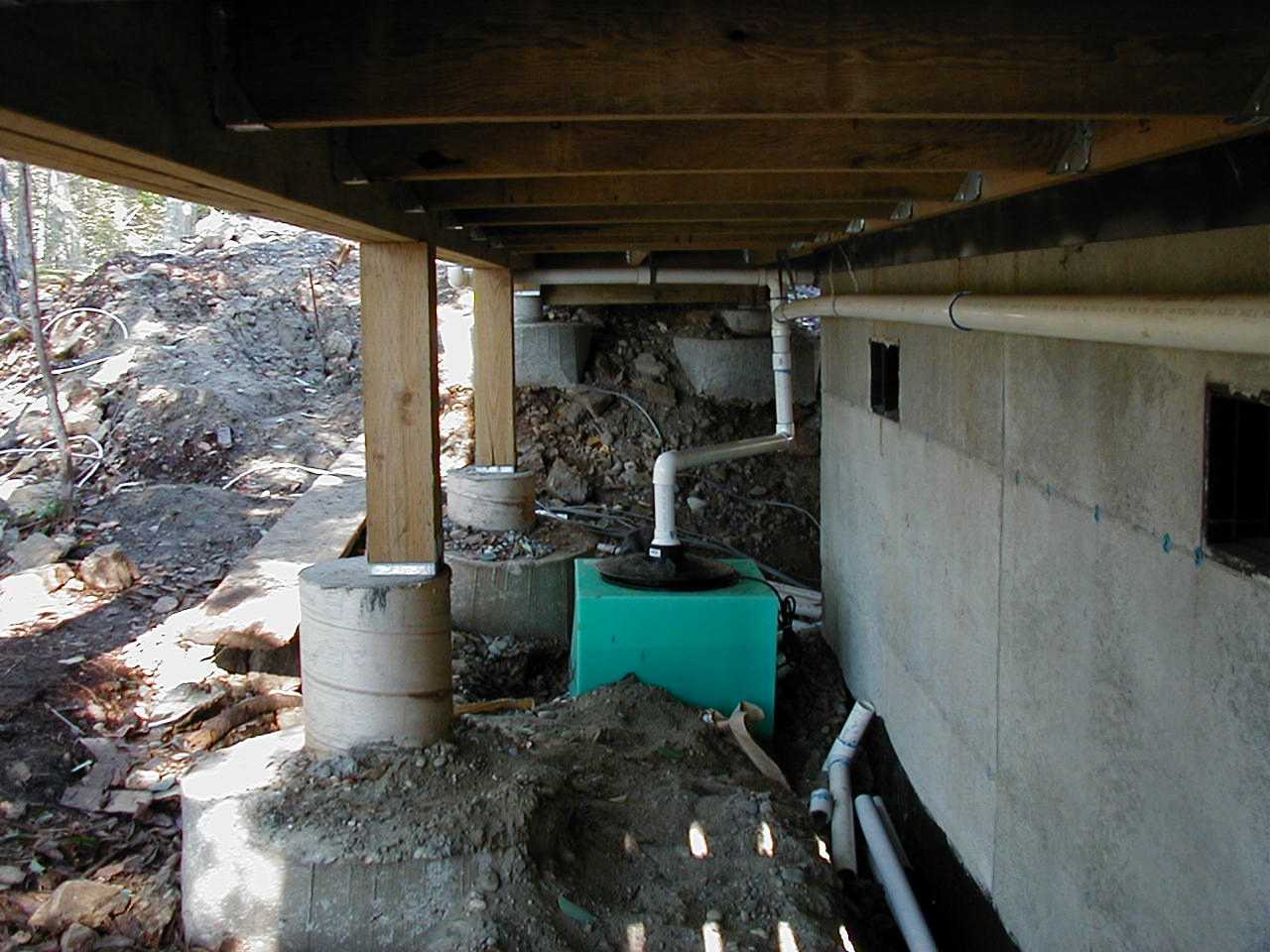 60 gallon collection/transfer tank
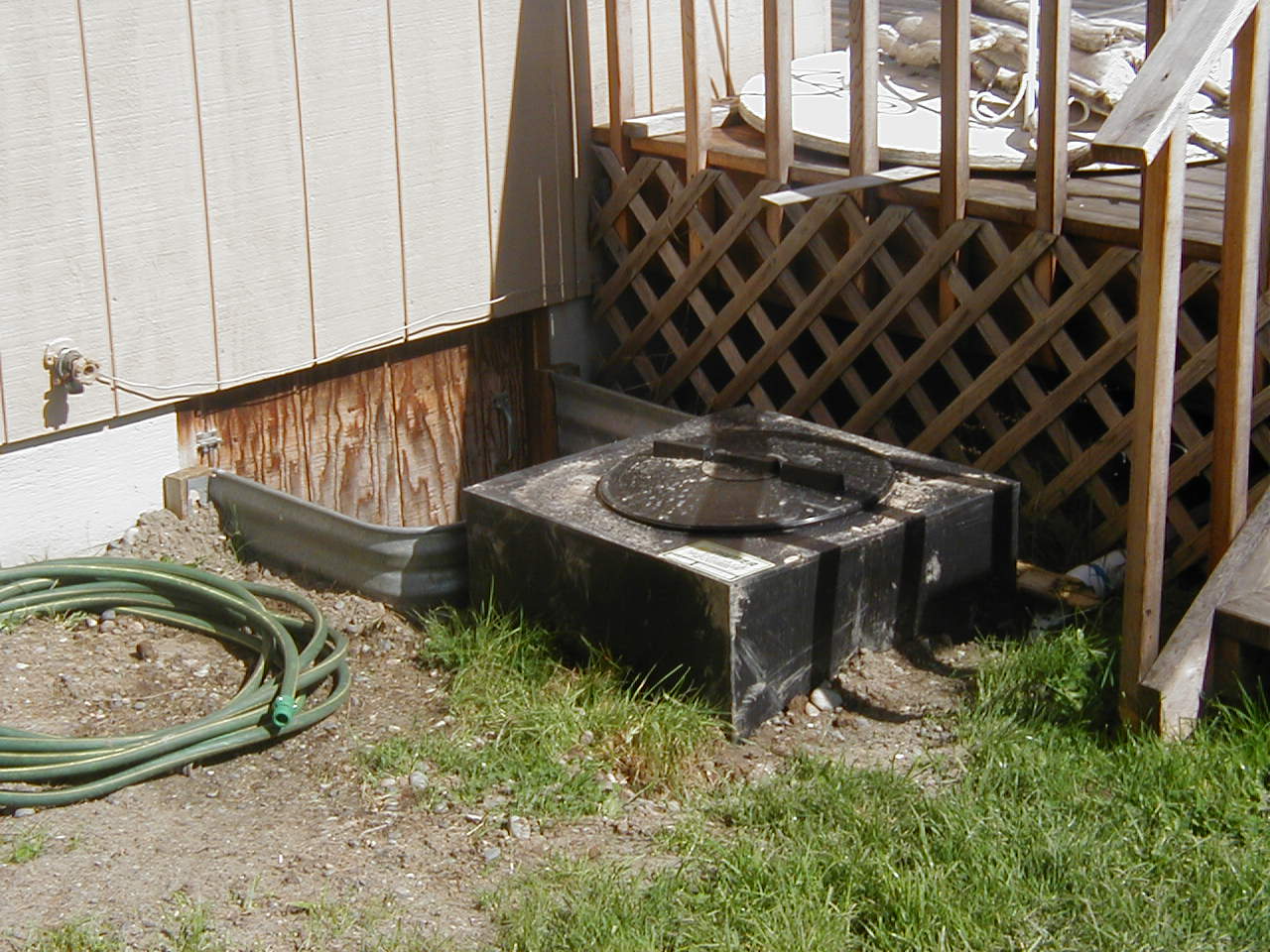 60 gallon collection/transfer tank
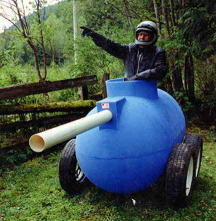 Canadian/American cross border wars
Transfer Pumps for Pumped Collection
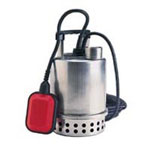 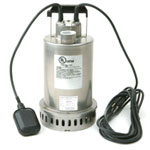 NSF approved roof coating
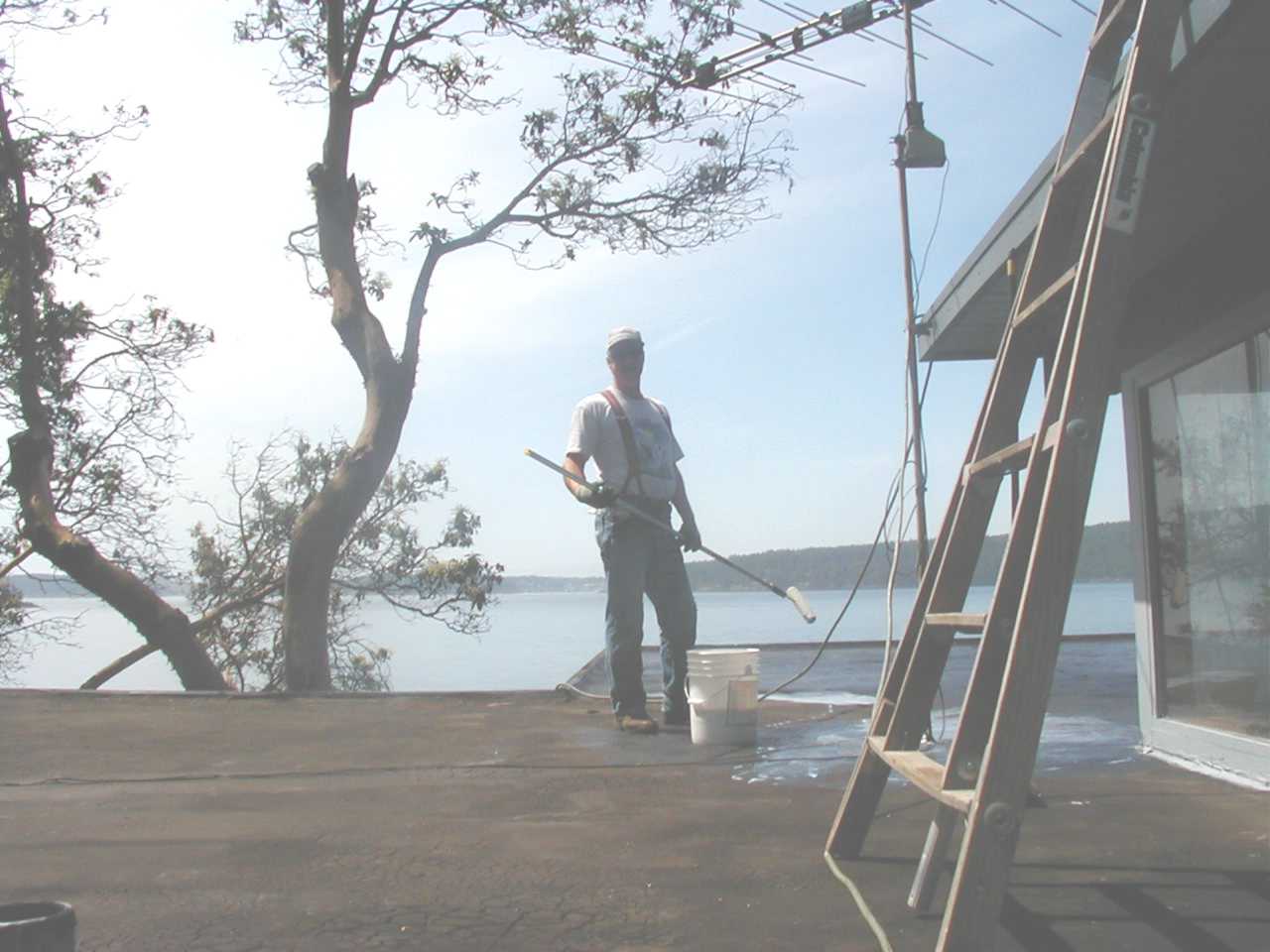 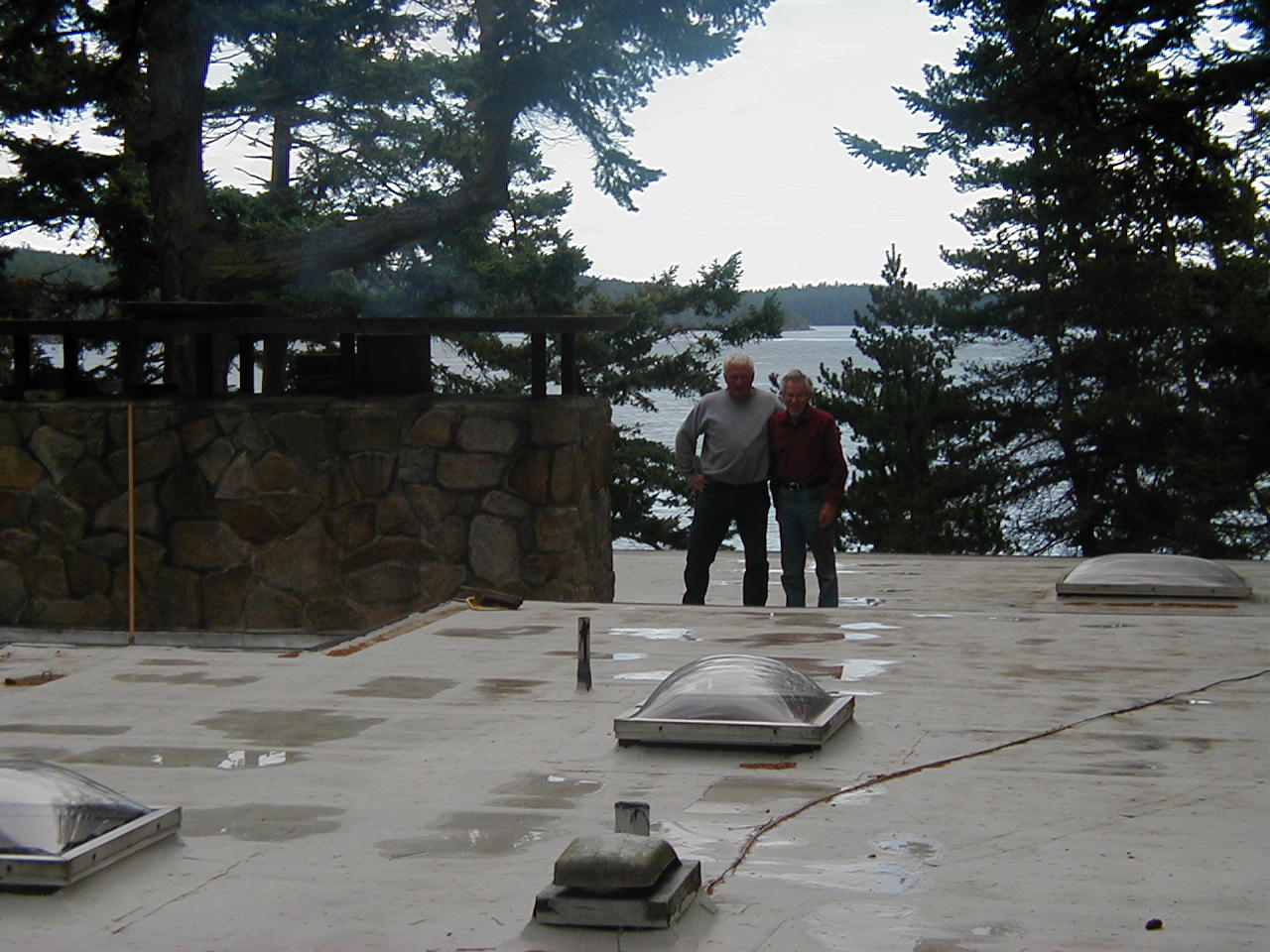 Potable roll on roof coating
NSF approved Standard 42
Shaw Island
Pressure Pumping Systems
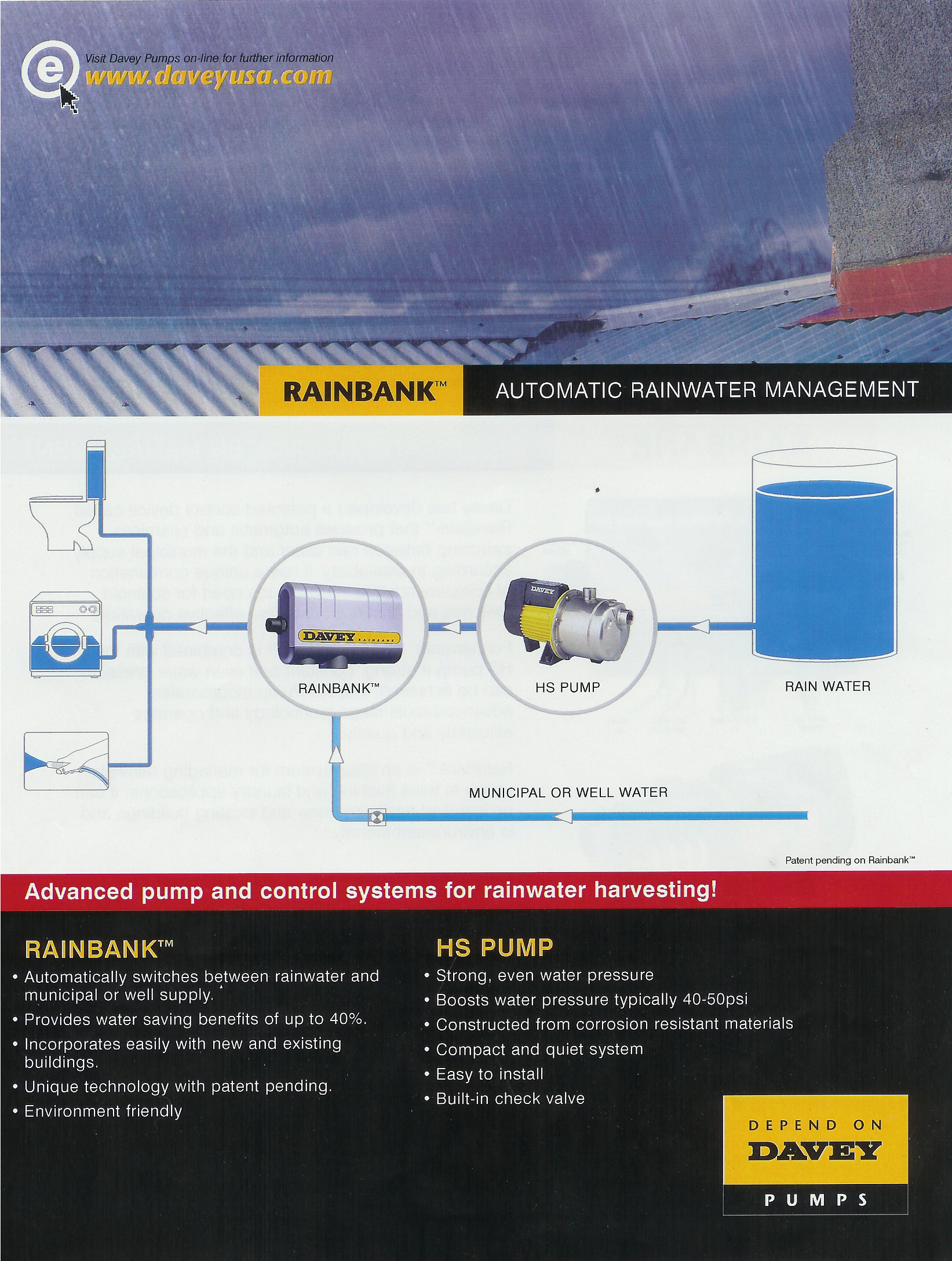 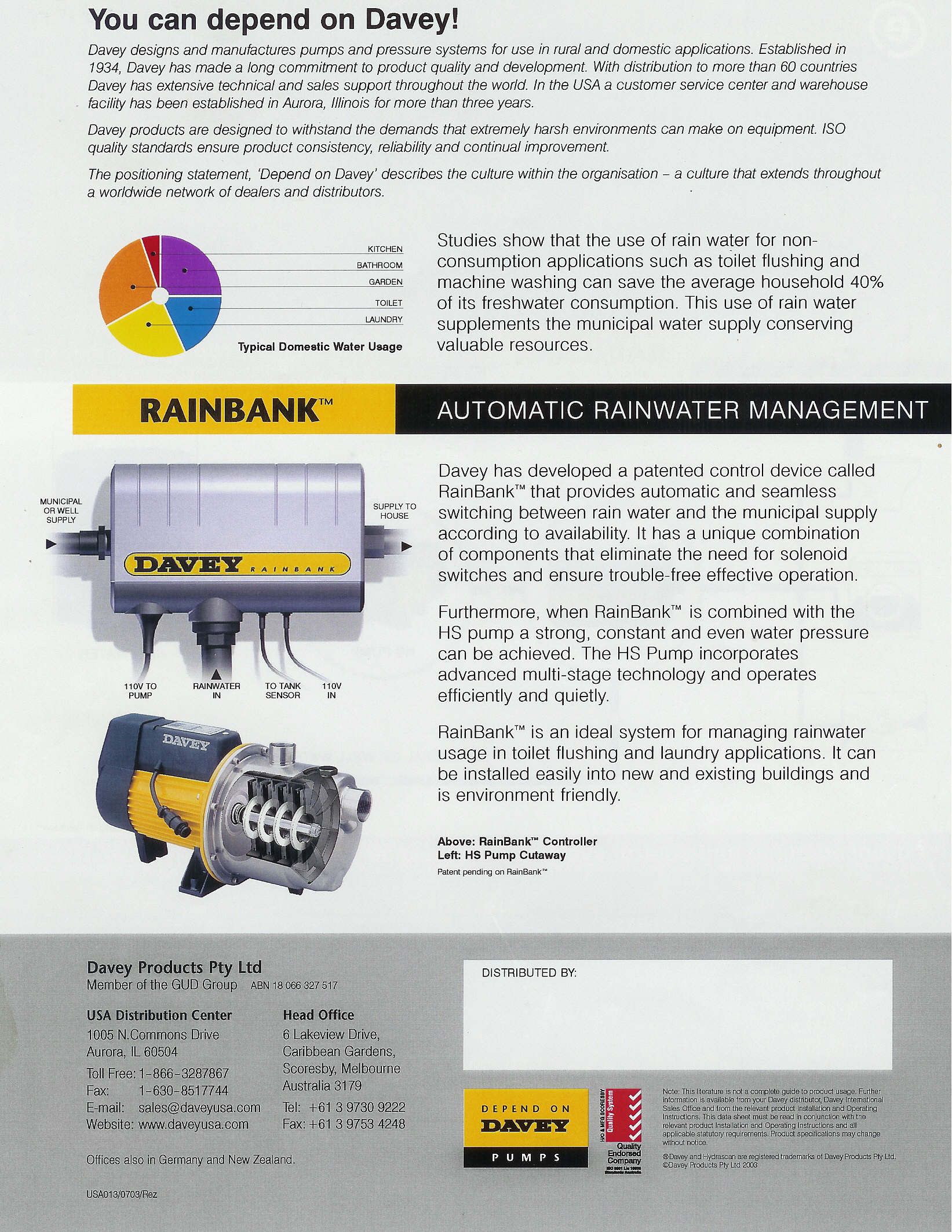 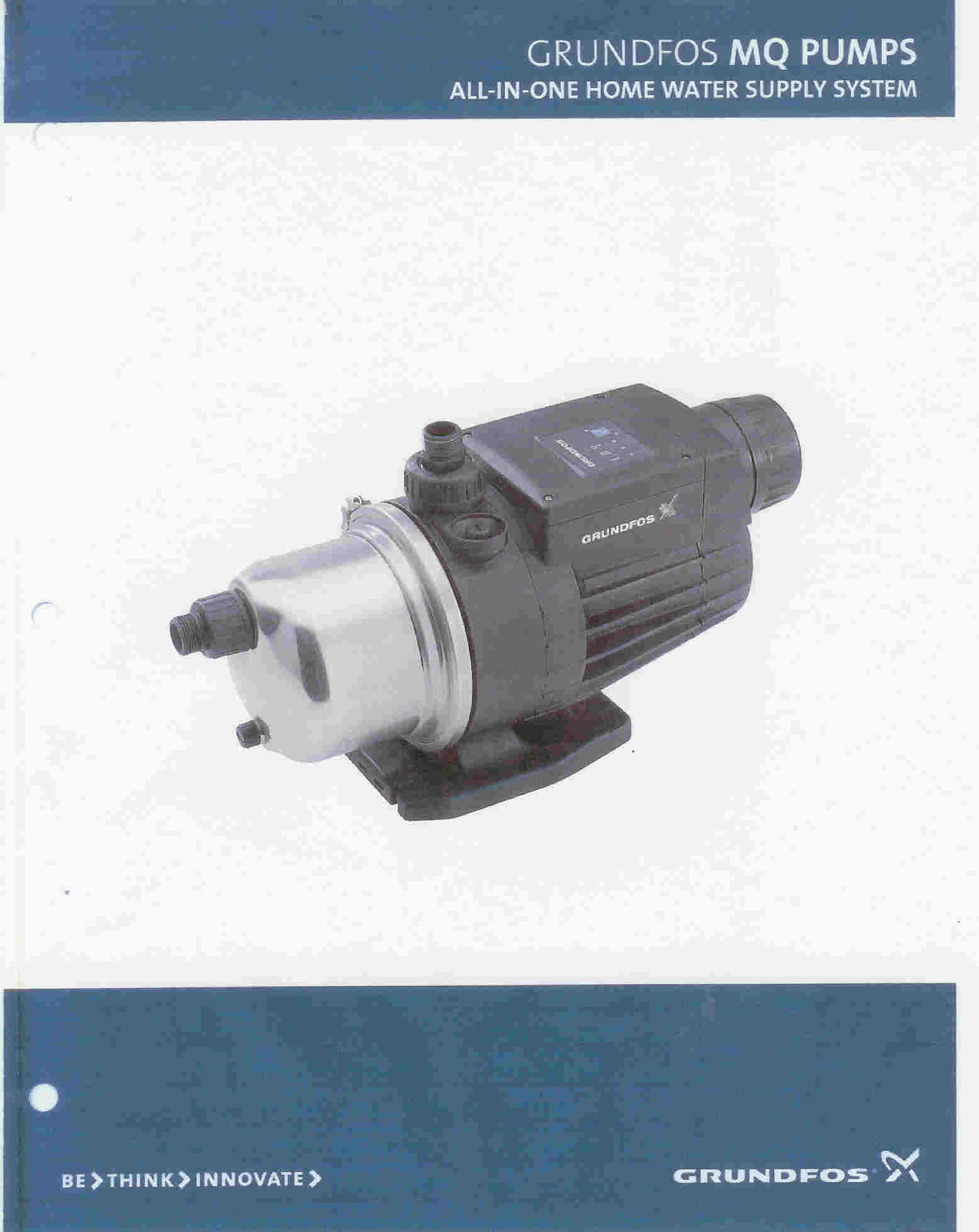 Disinfection
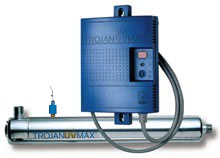 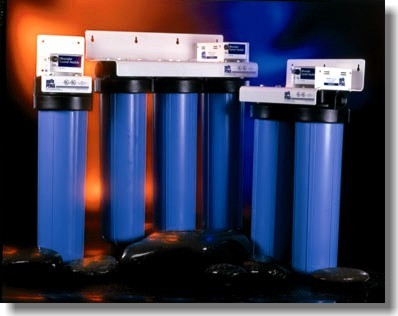 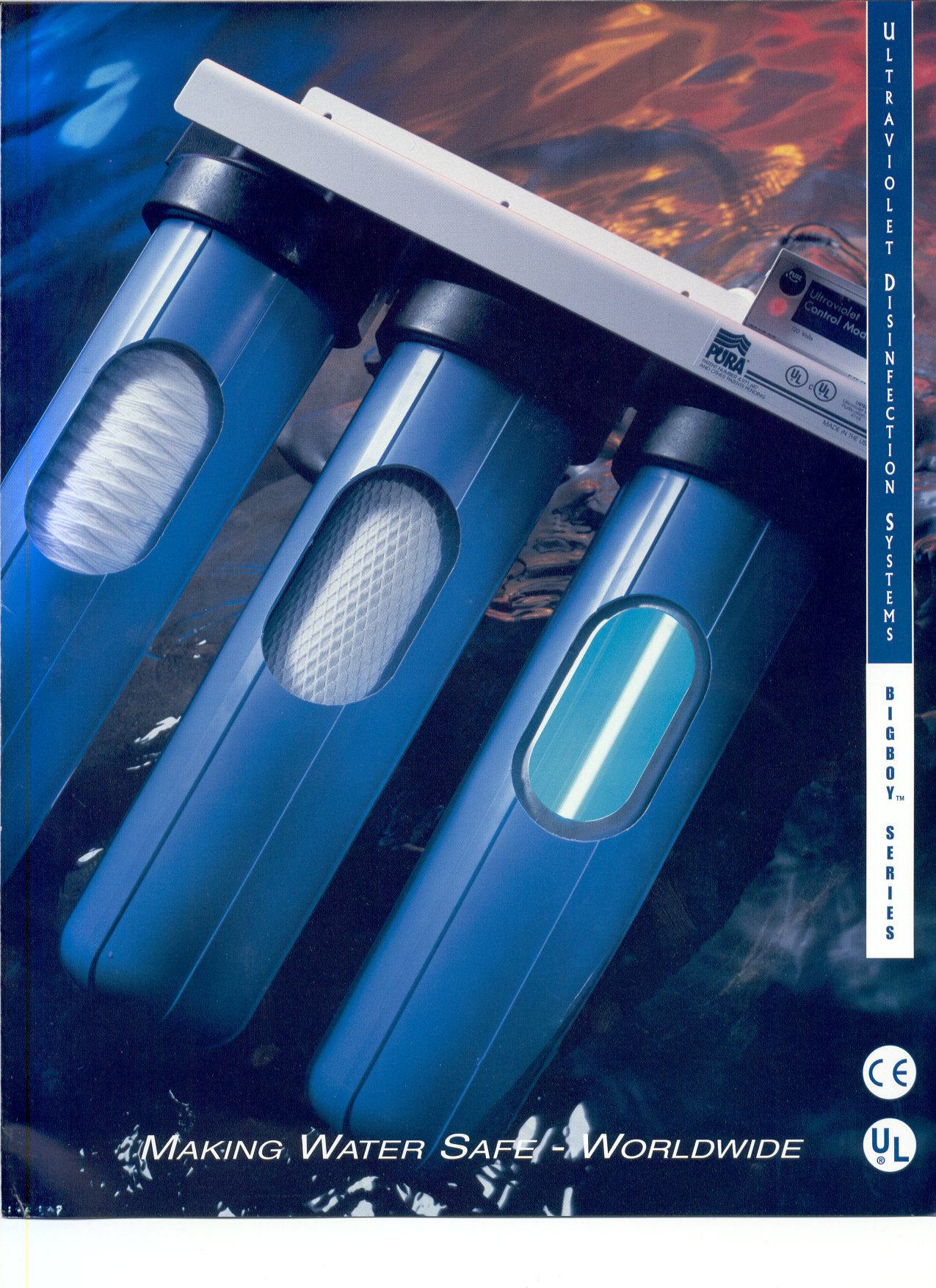 System layout
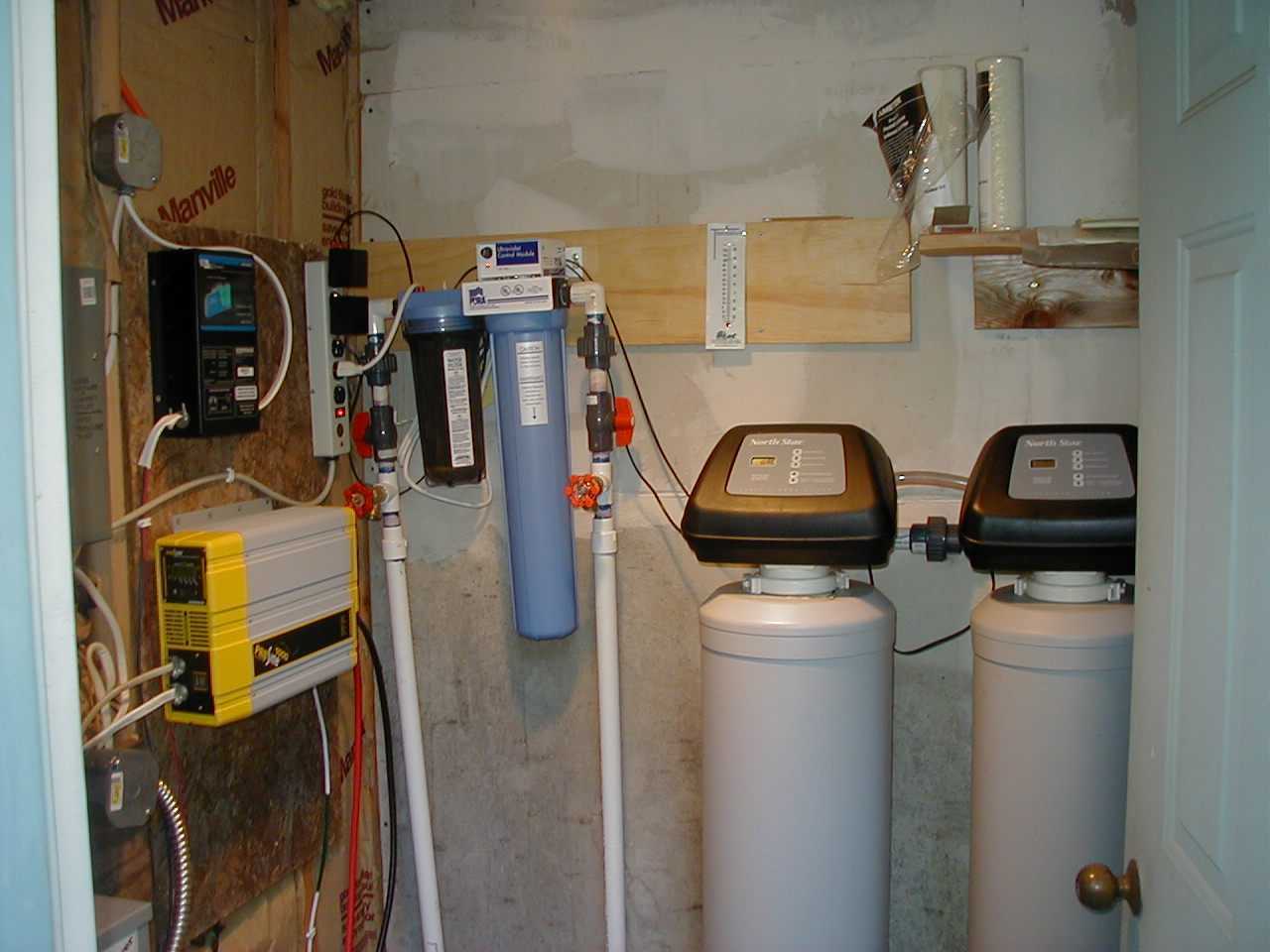 Early system, too much filtration
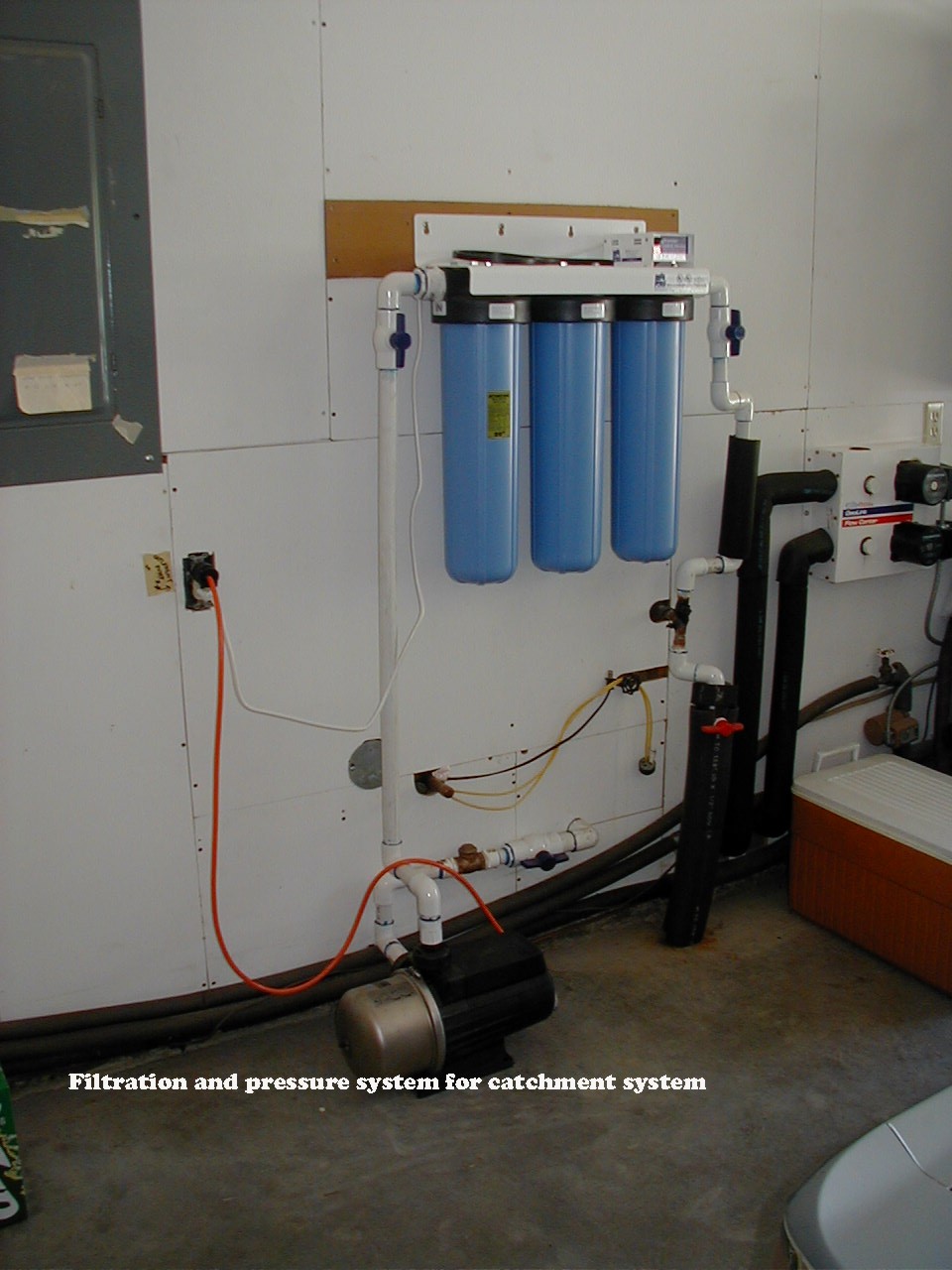 Simple System
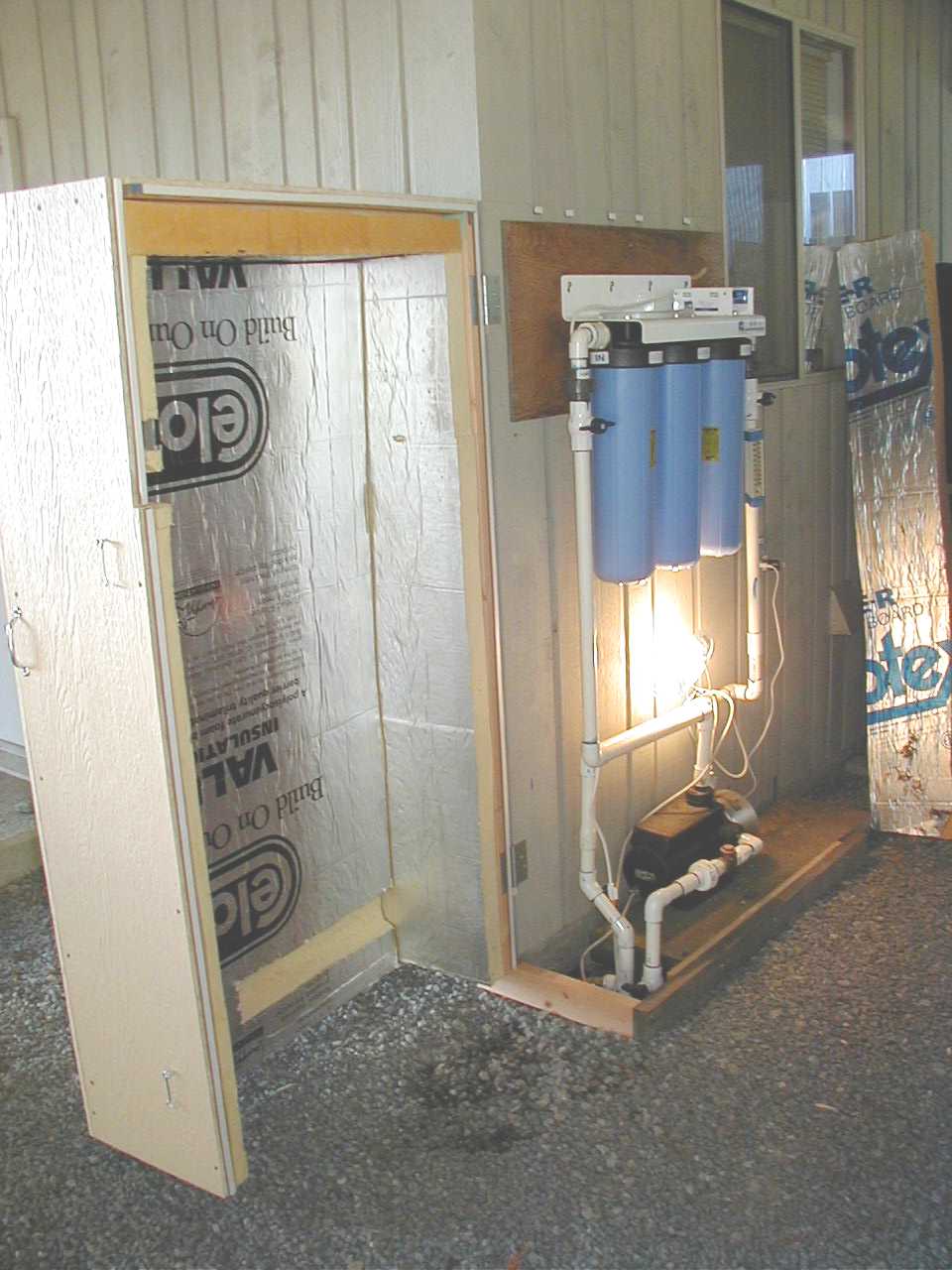 Simple system,insulated enclosure
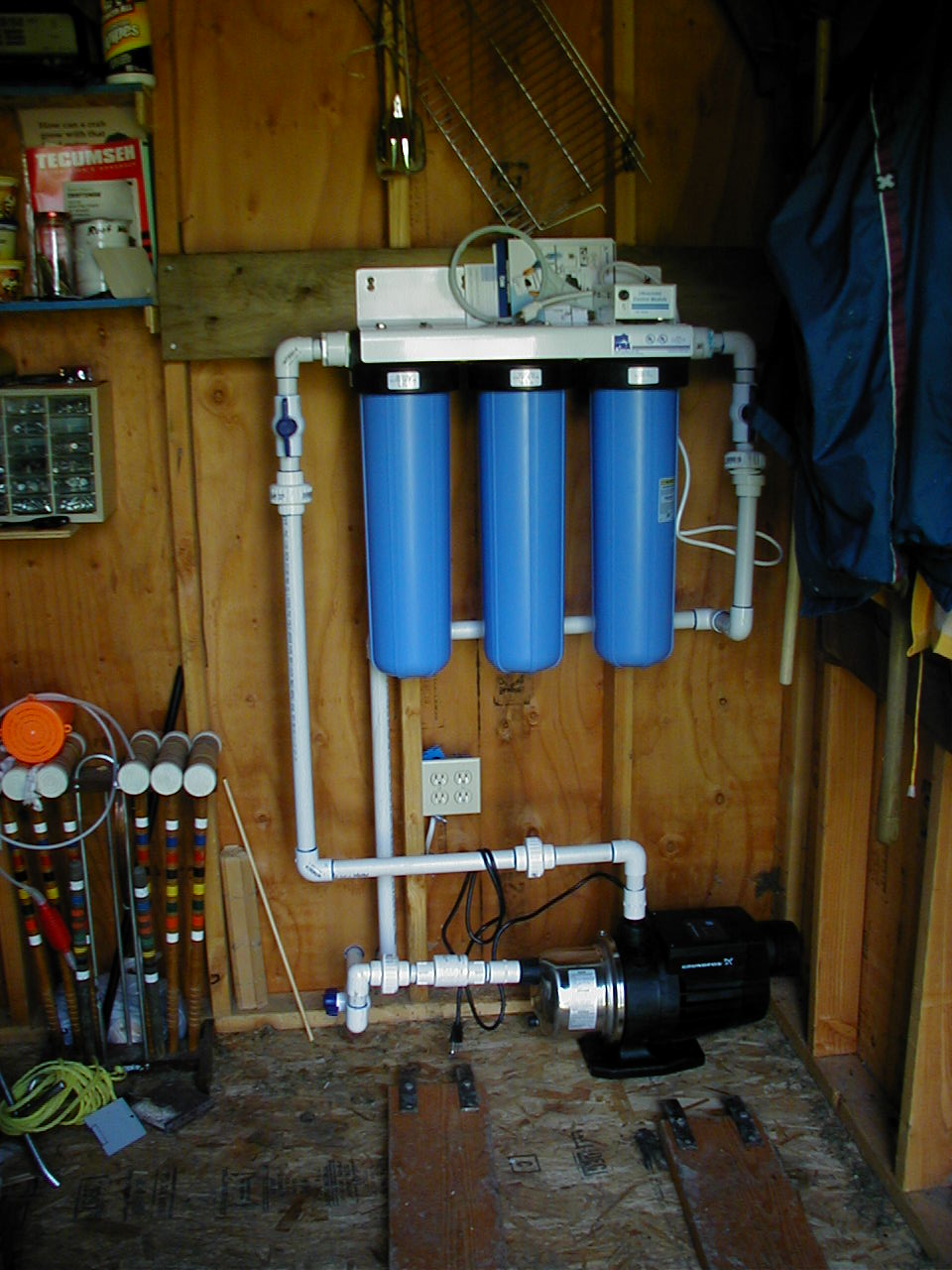 Simple system in storage shed
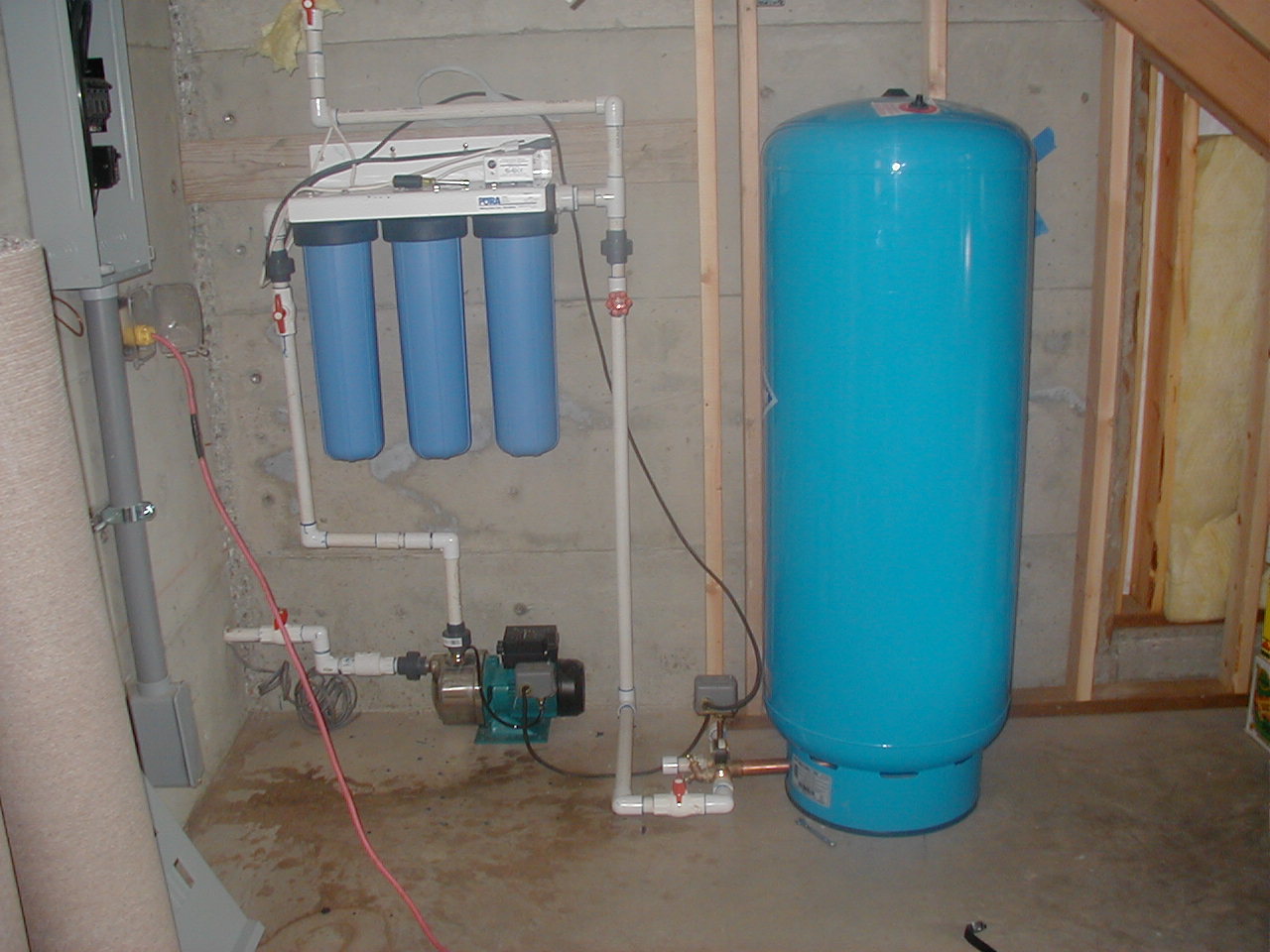 Simple system with pressure tank
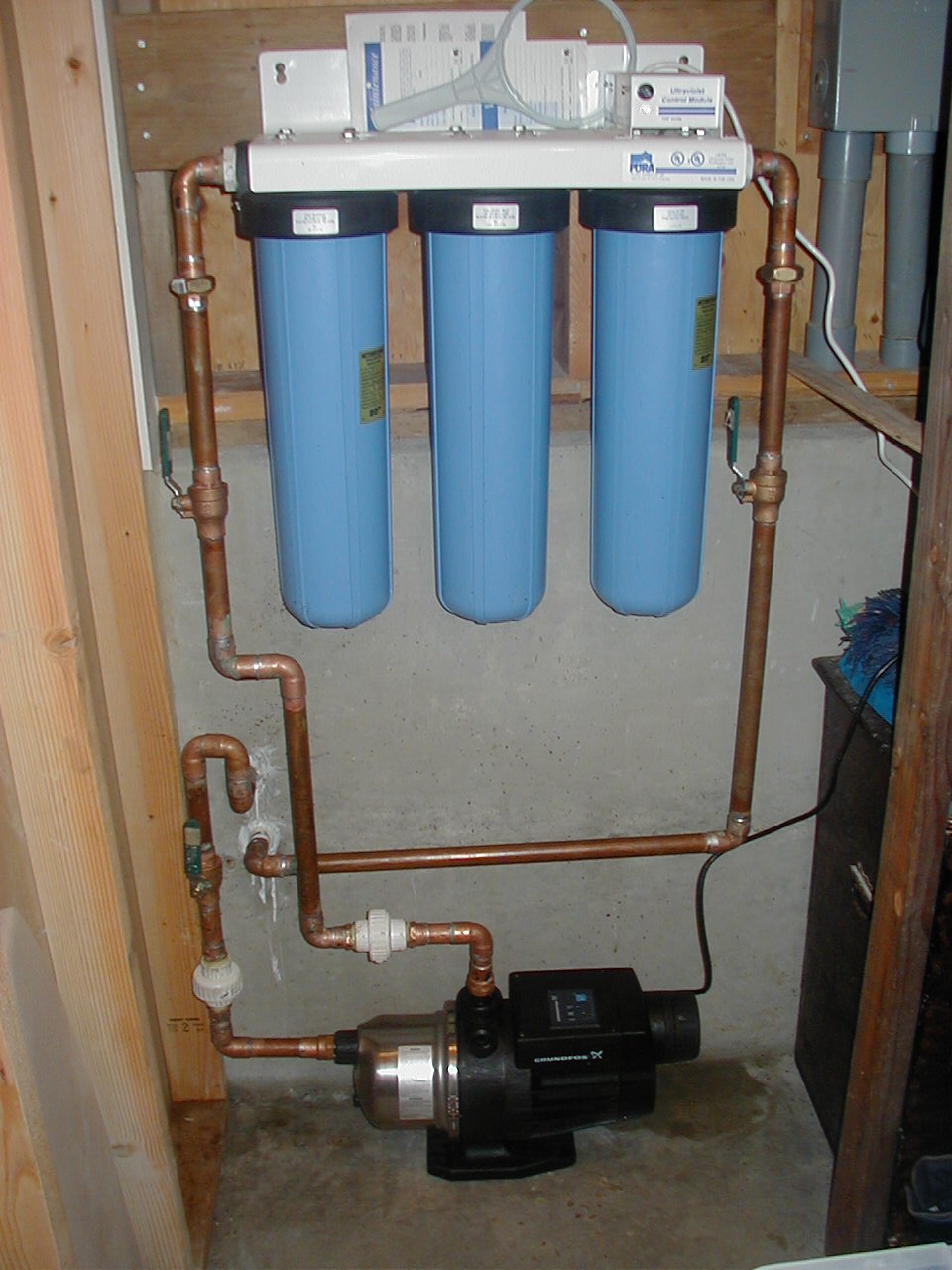 Pumping
Filtration
Ultra Violet
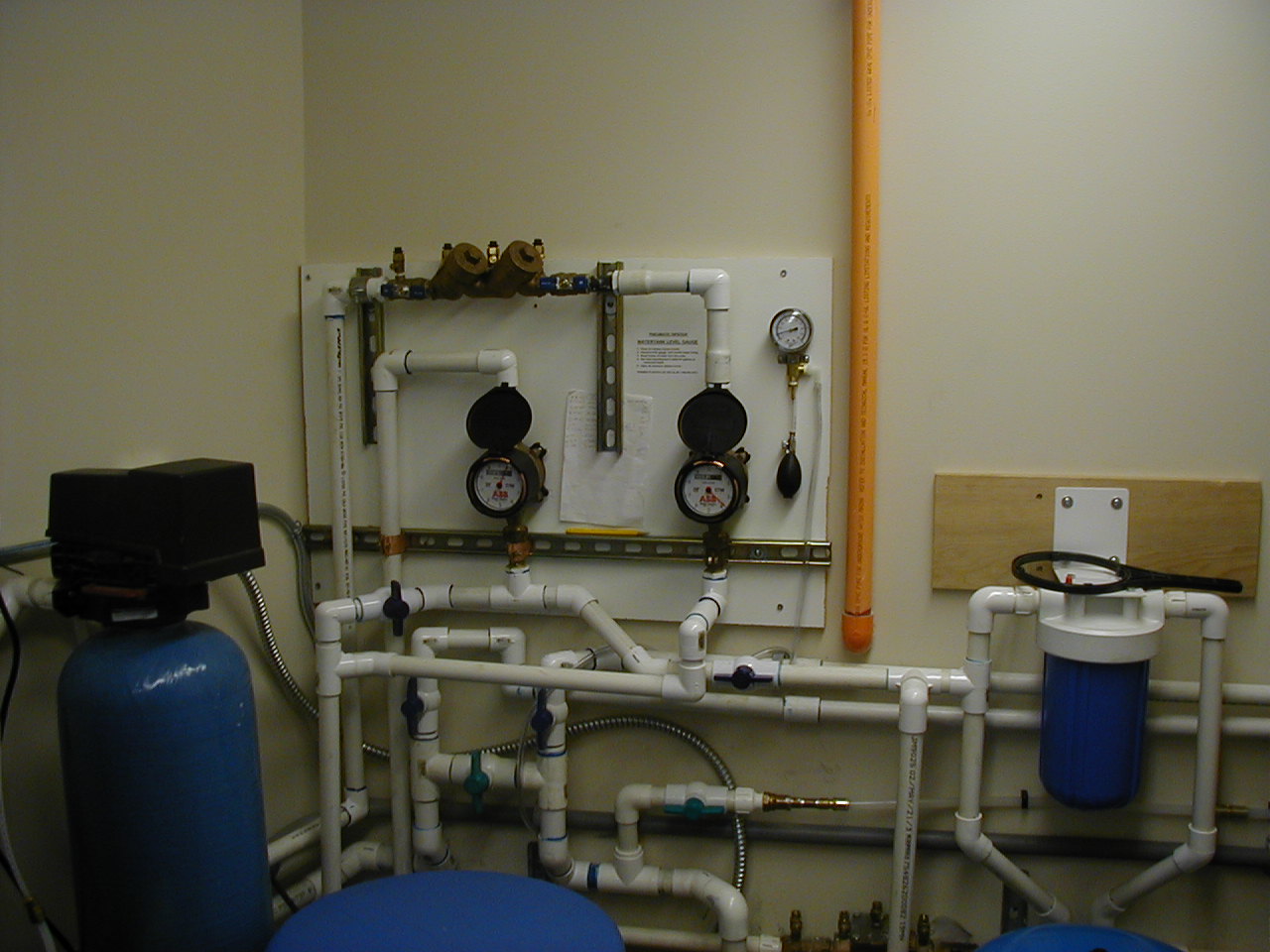 Diabolically complicated layout.Its what the owner wanted
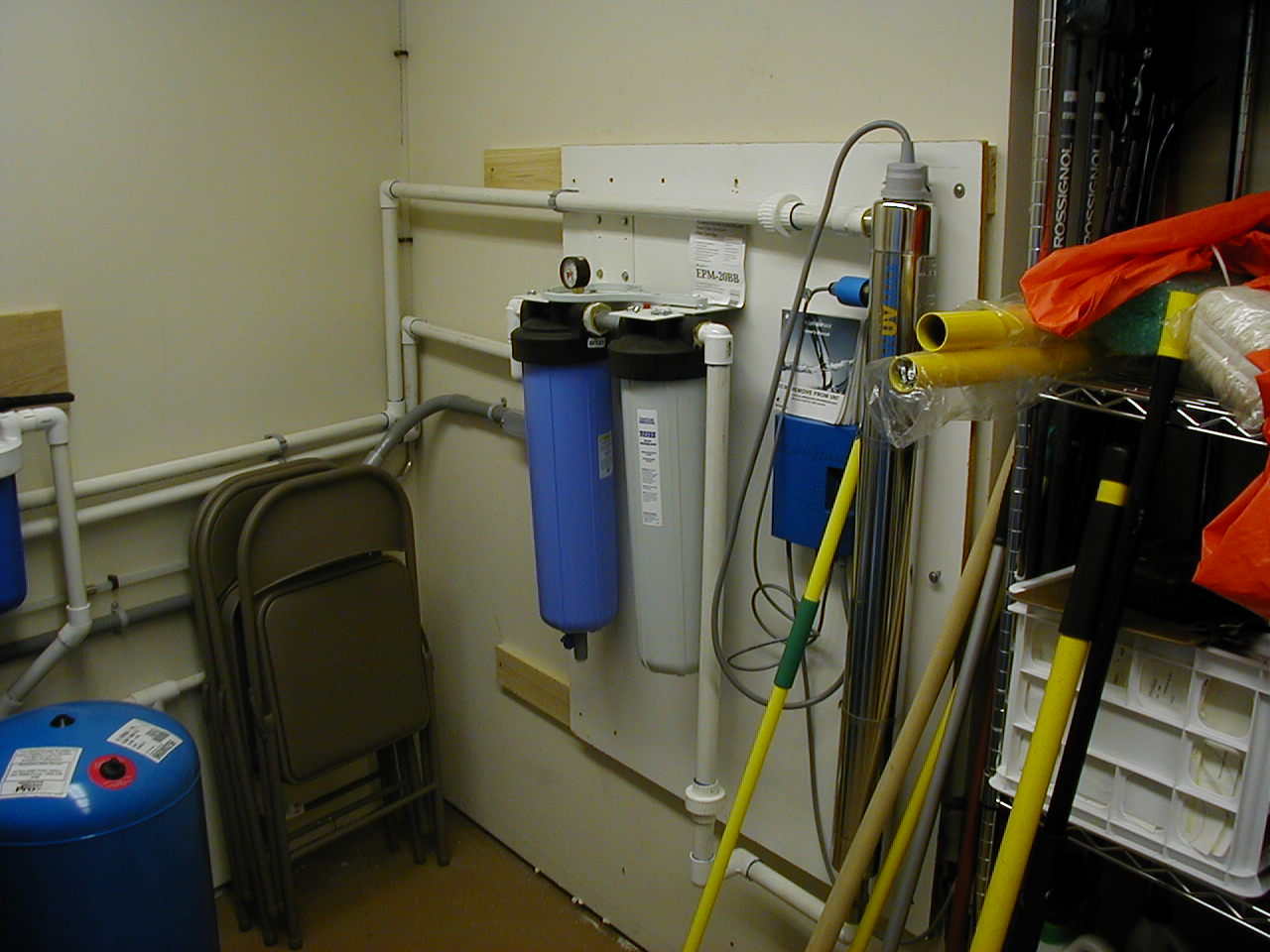 Page two
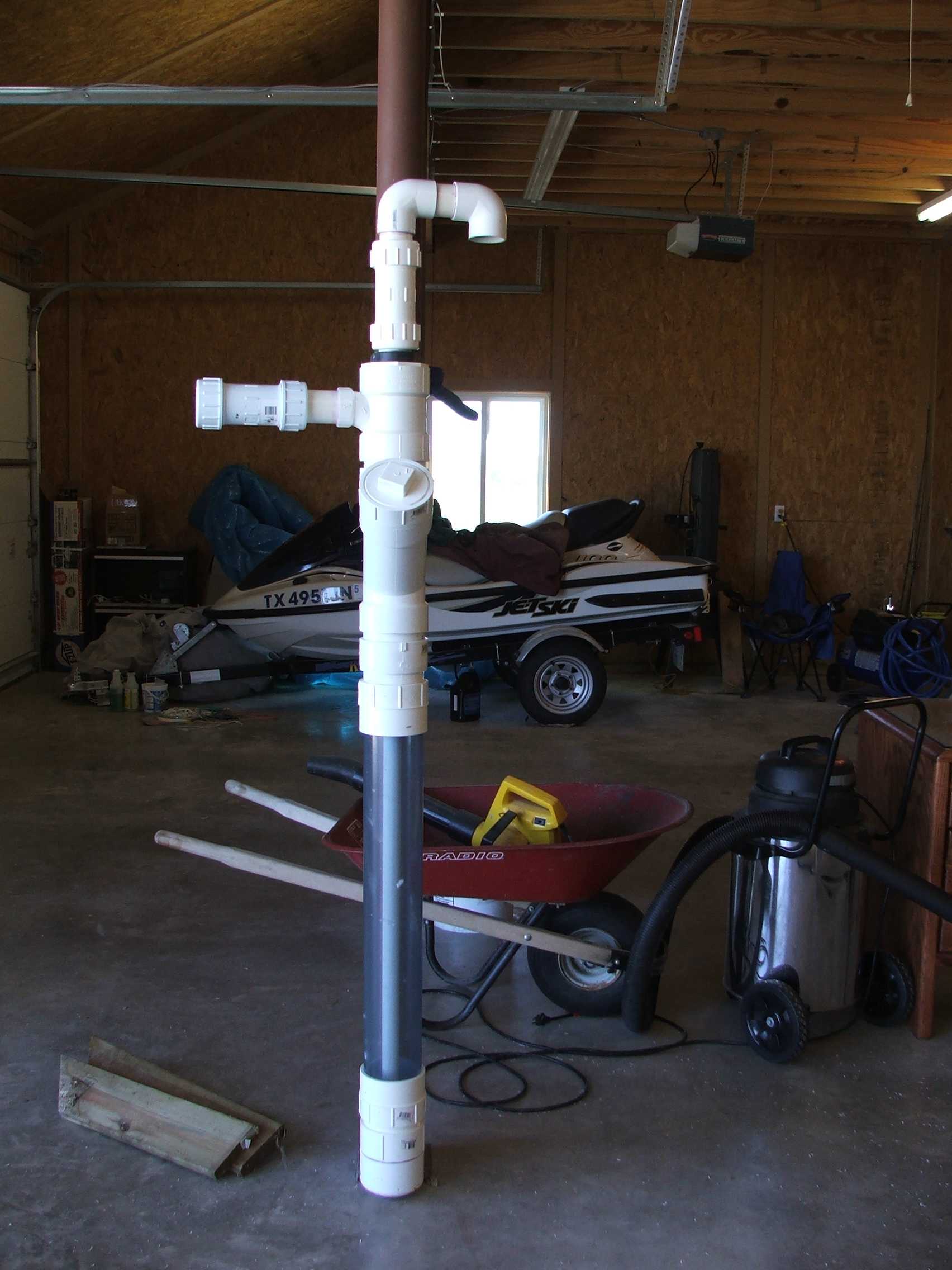